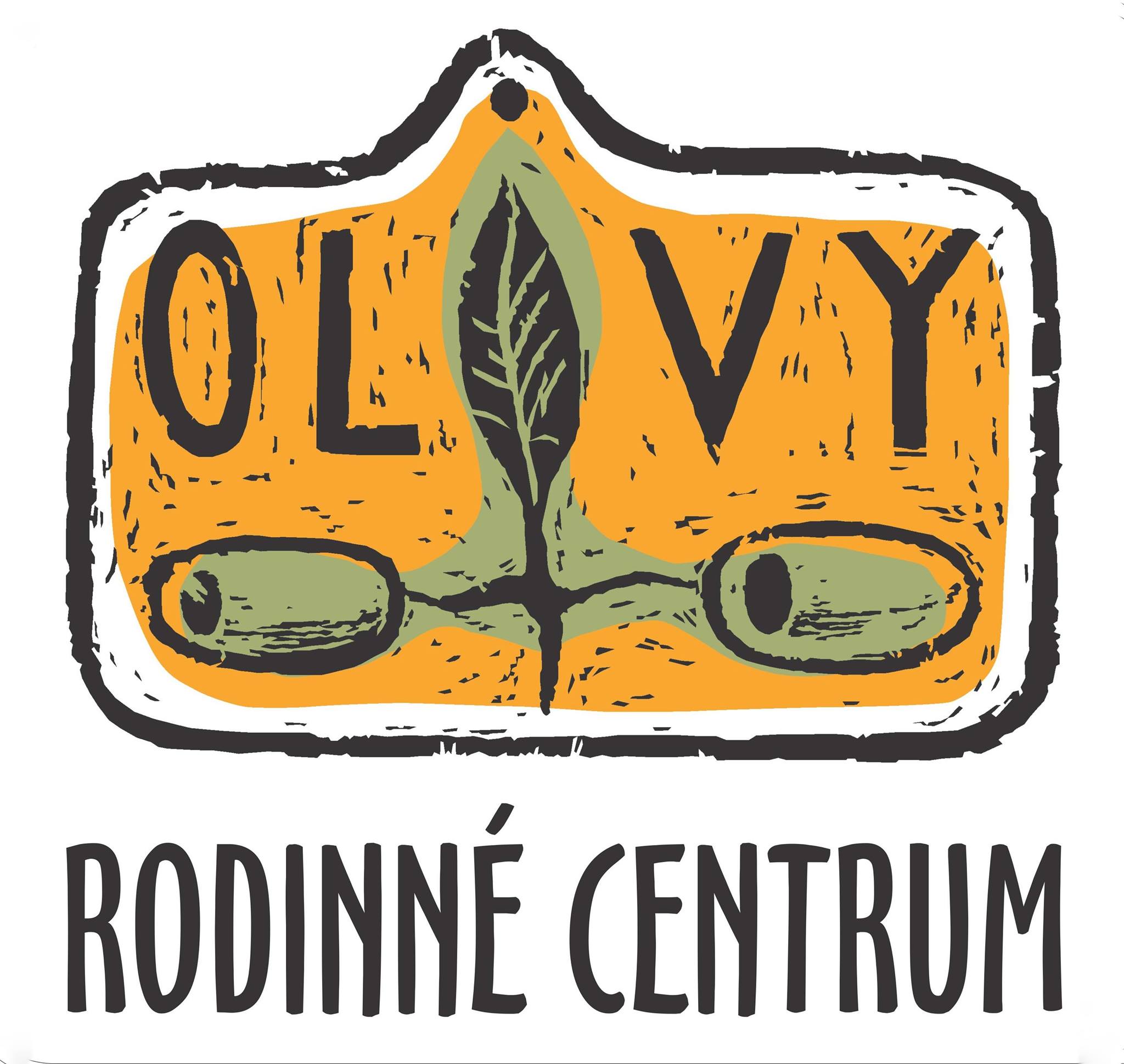 Pomoc rodinám z Ukrajiny           RC Olivy  2022 – 2023

Jana Petřivalská Vaculová
Na začátku byl lidský příběh…
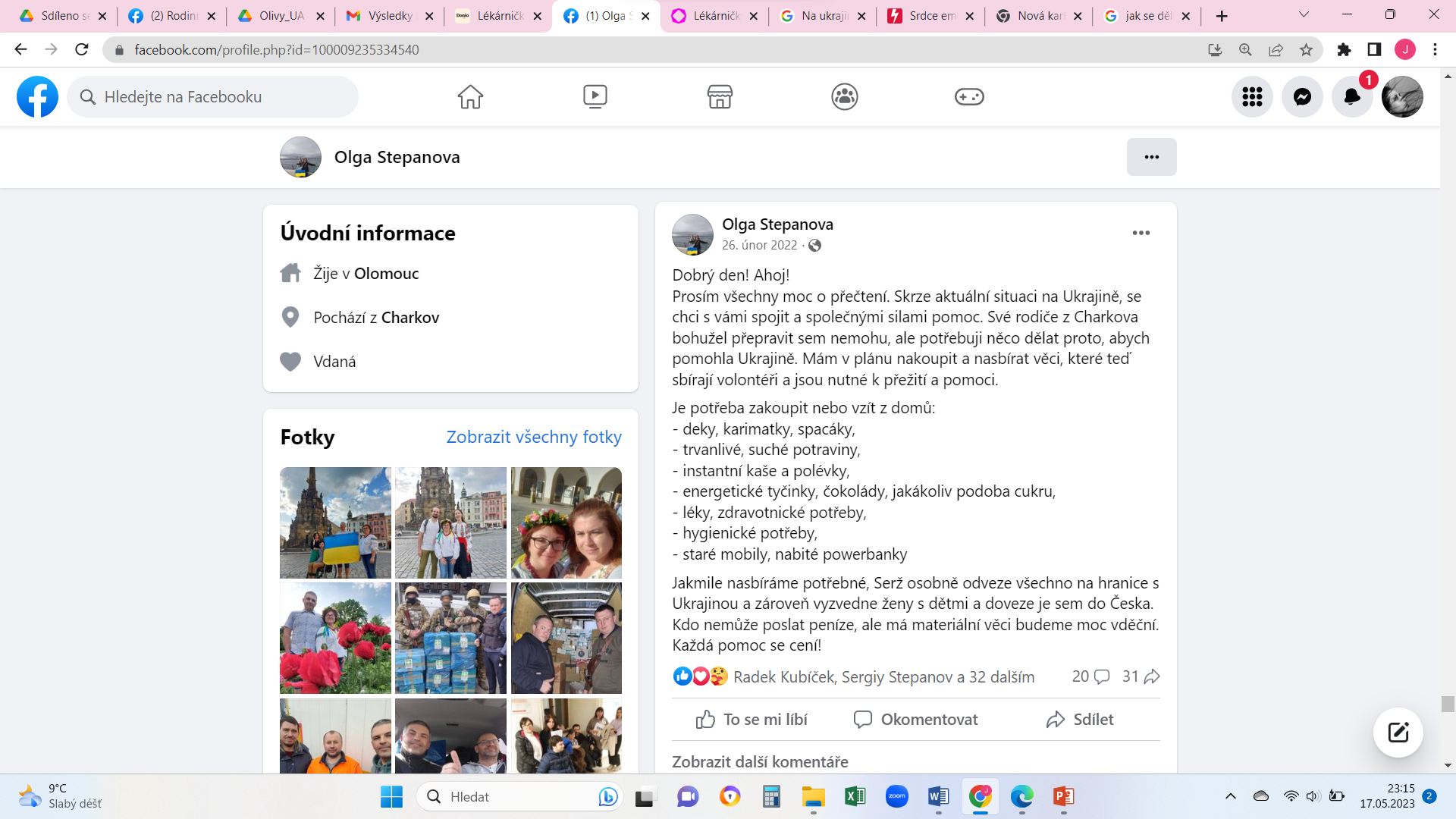 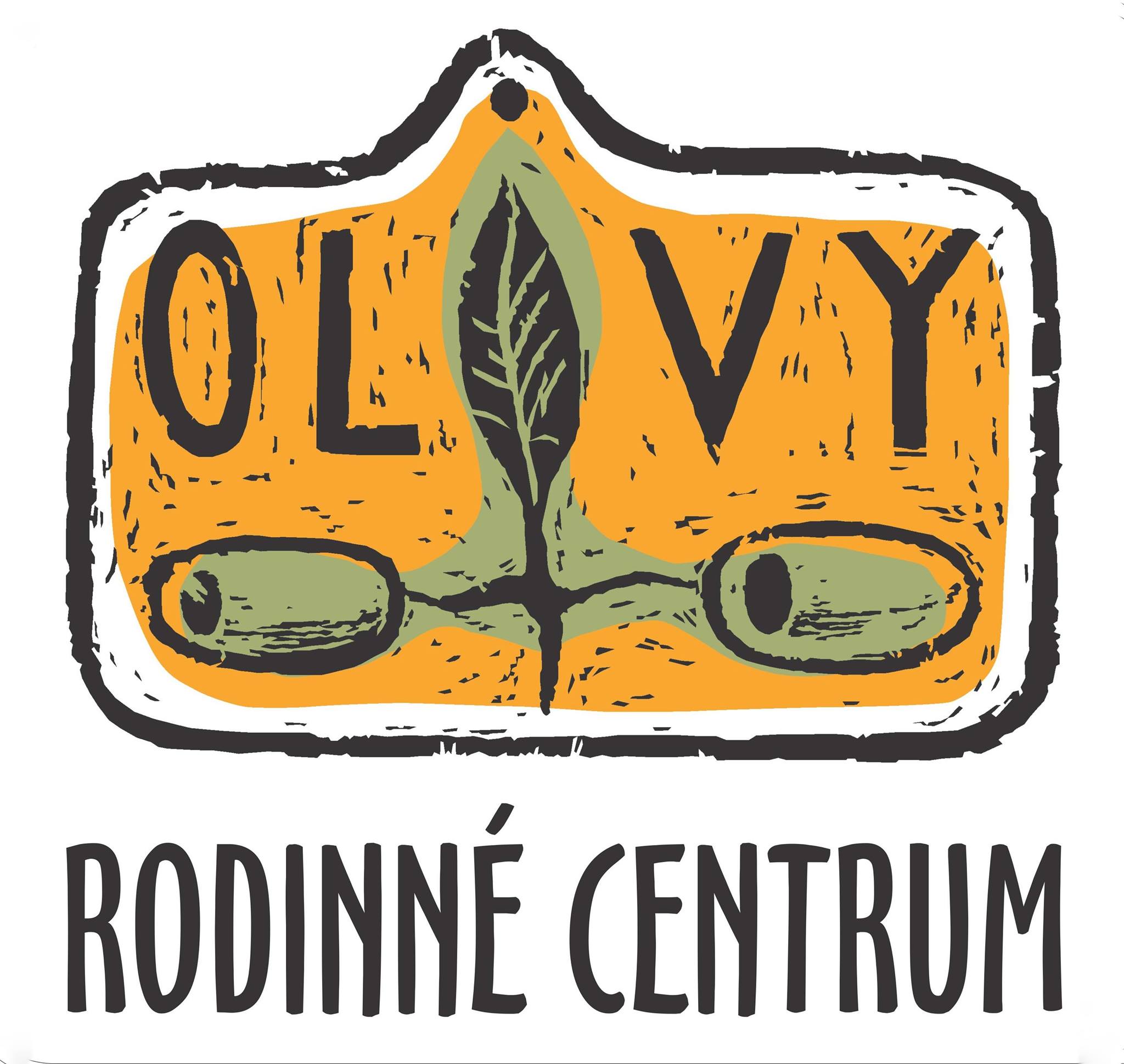 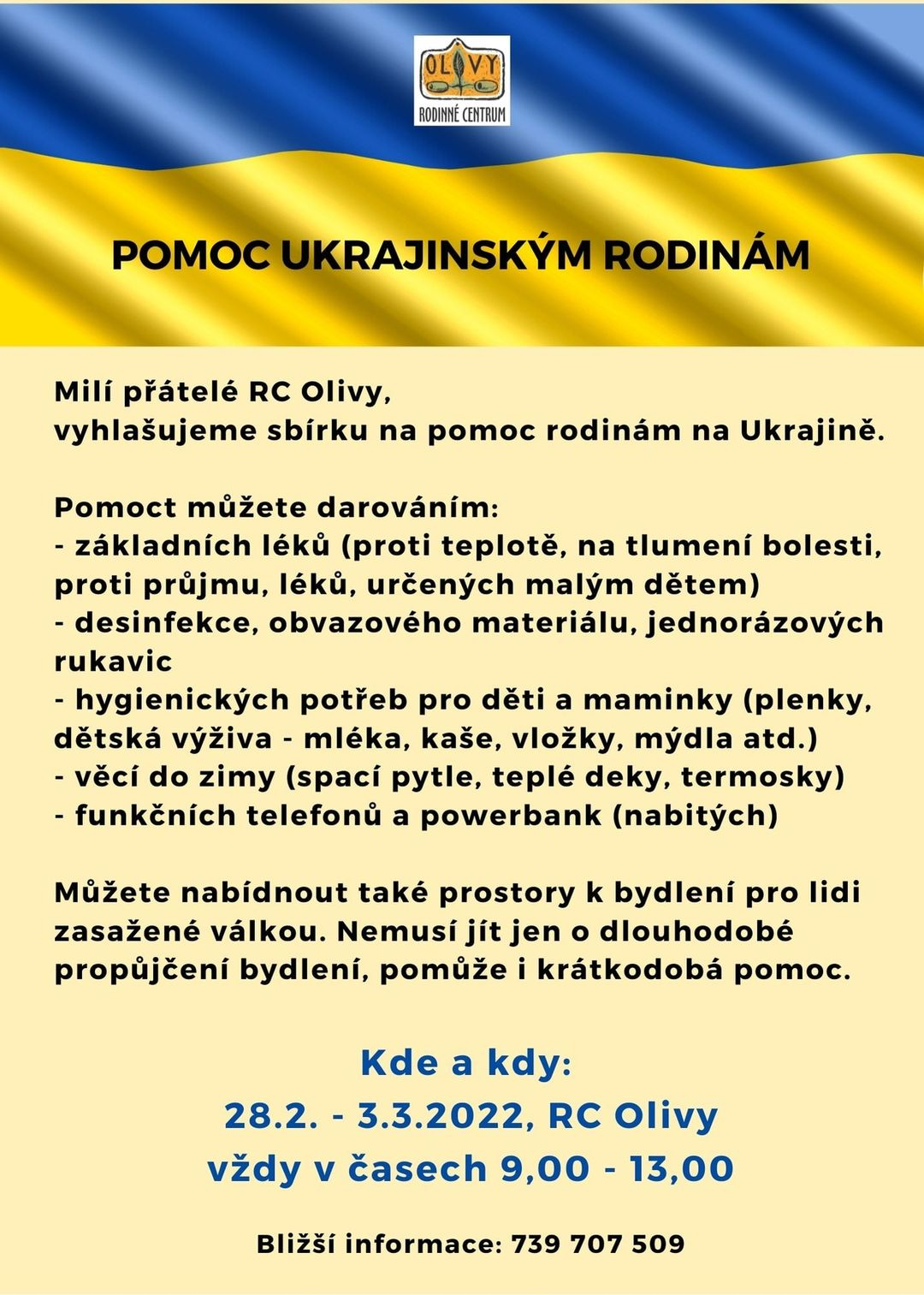 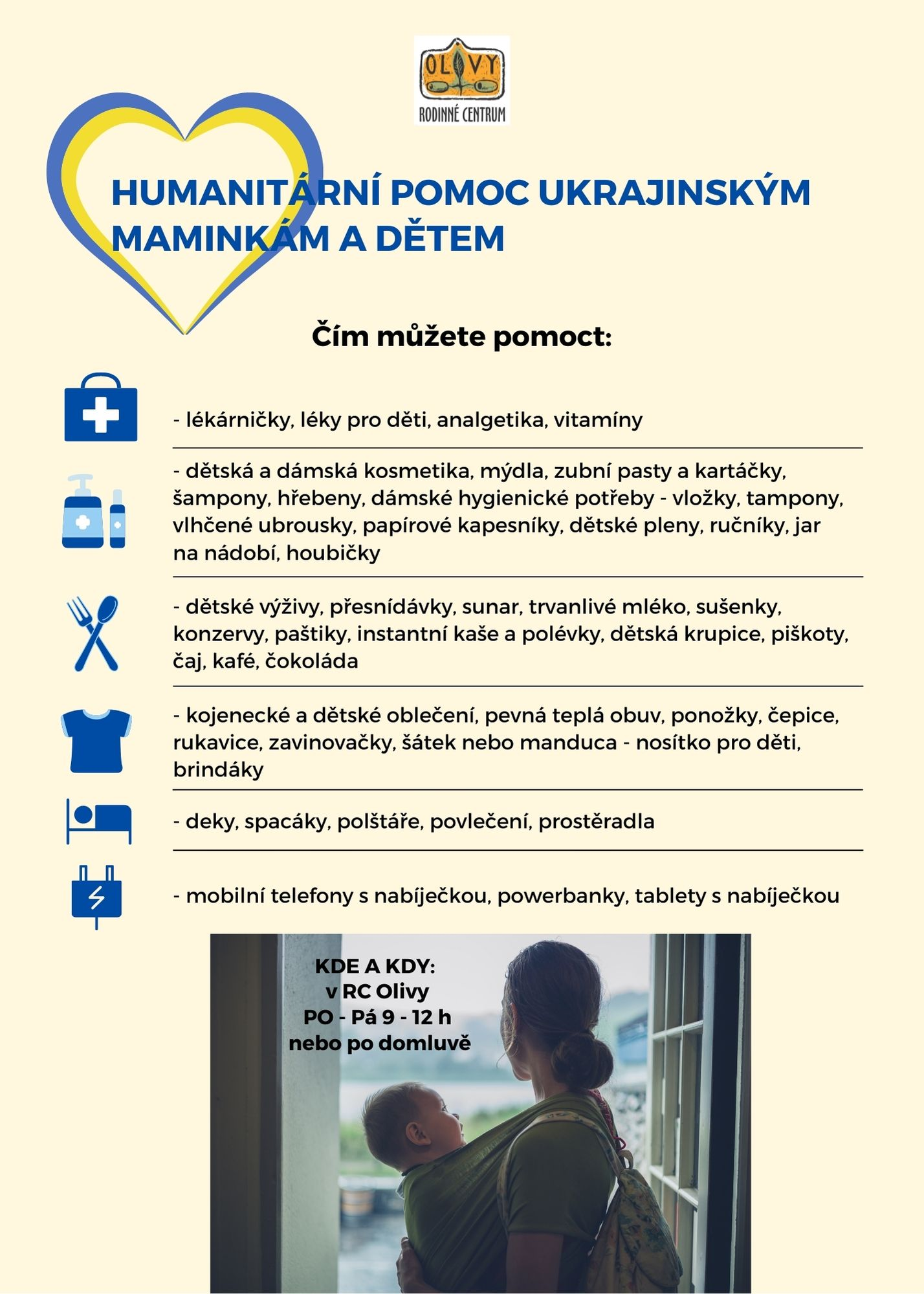 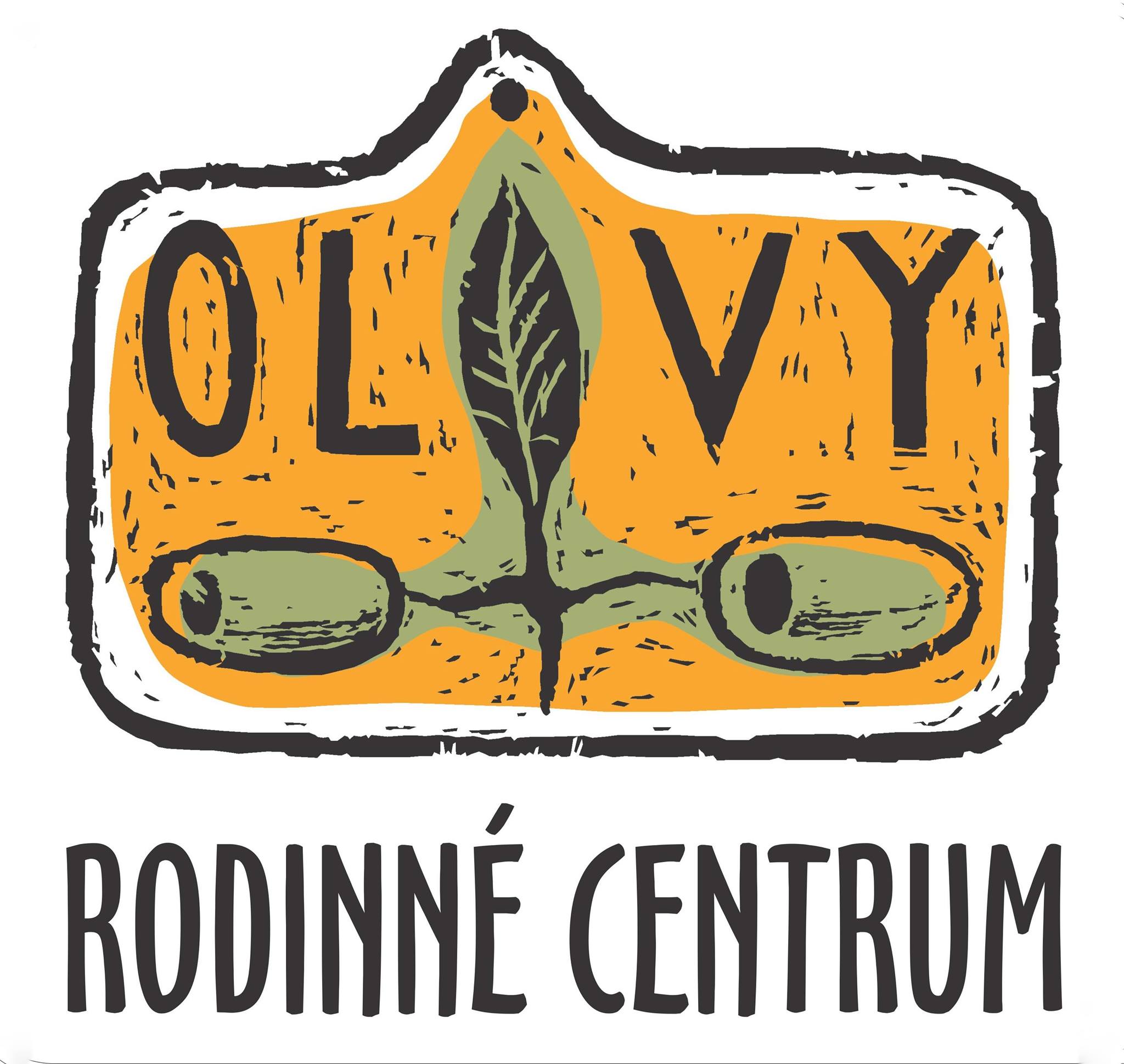 Materiální pomoc od veřejnosti
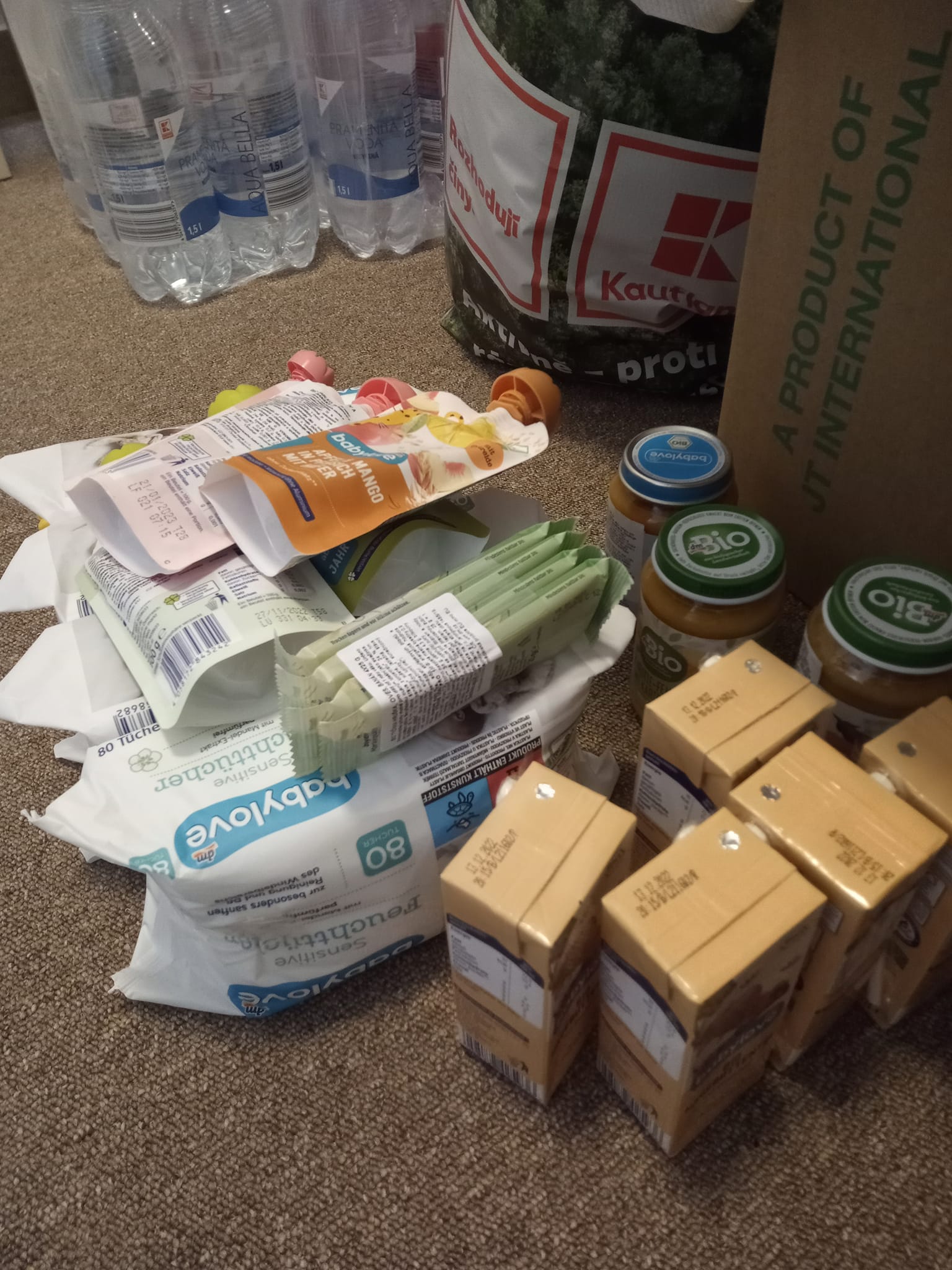 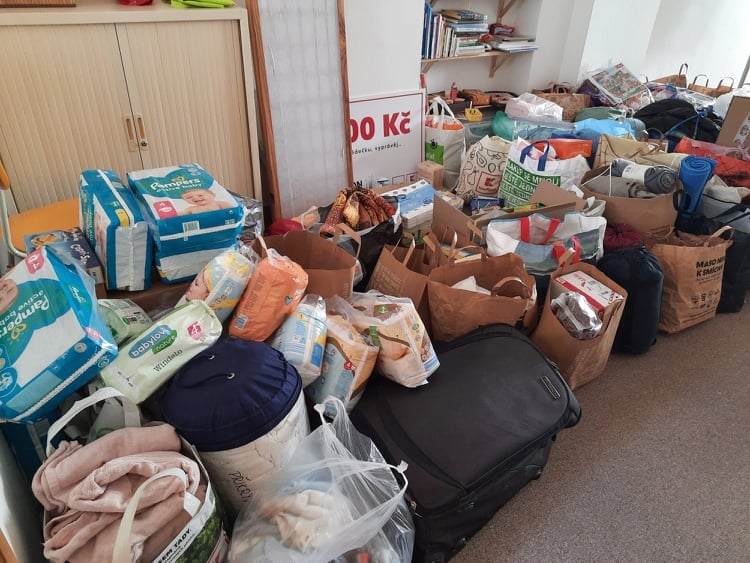 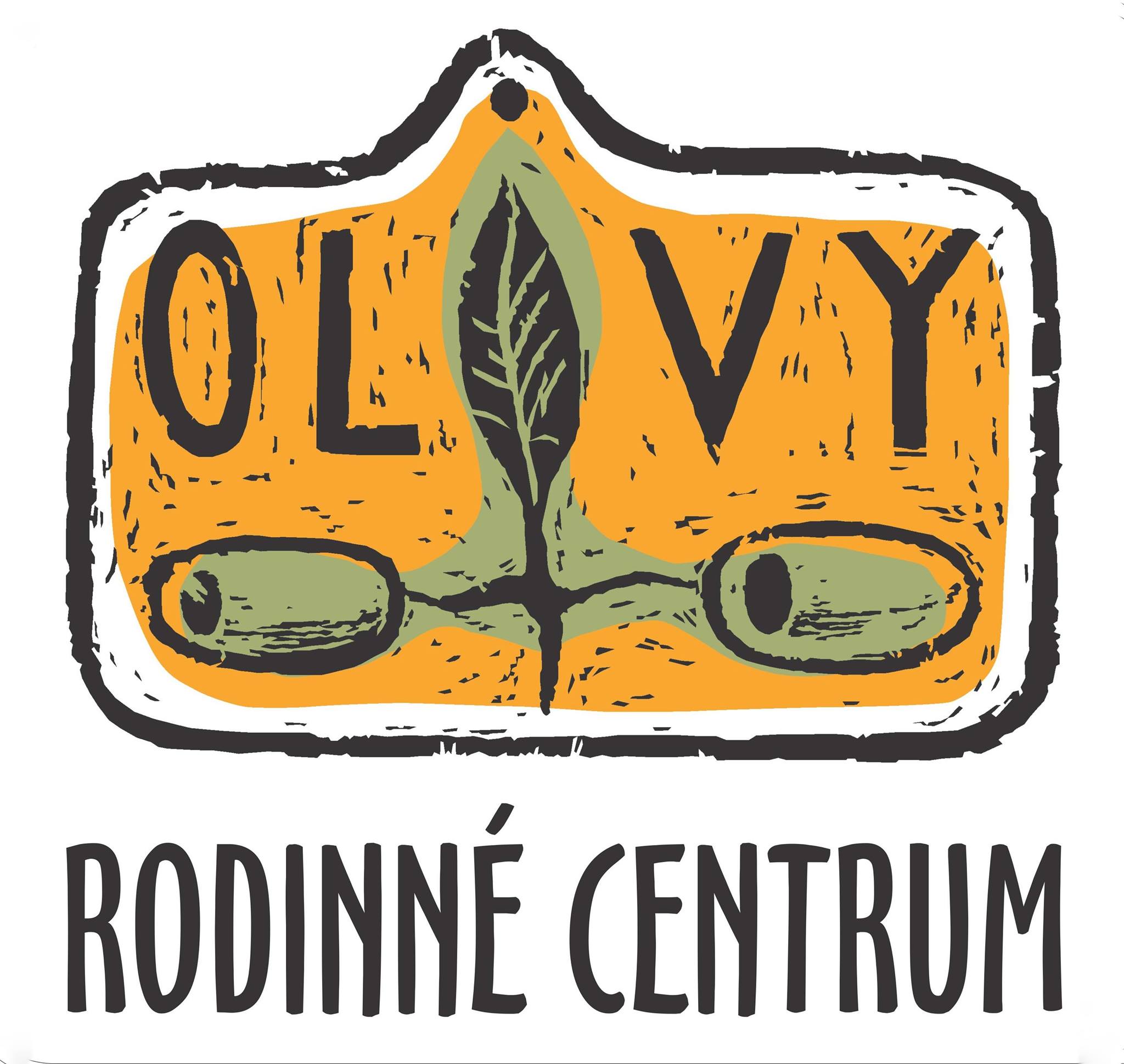 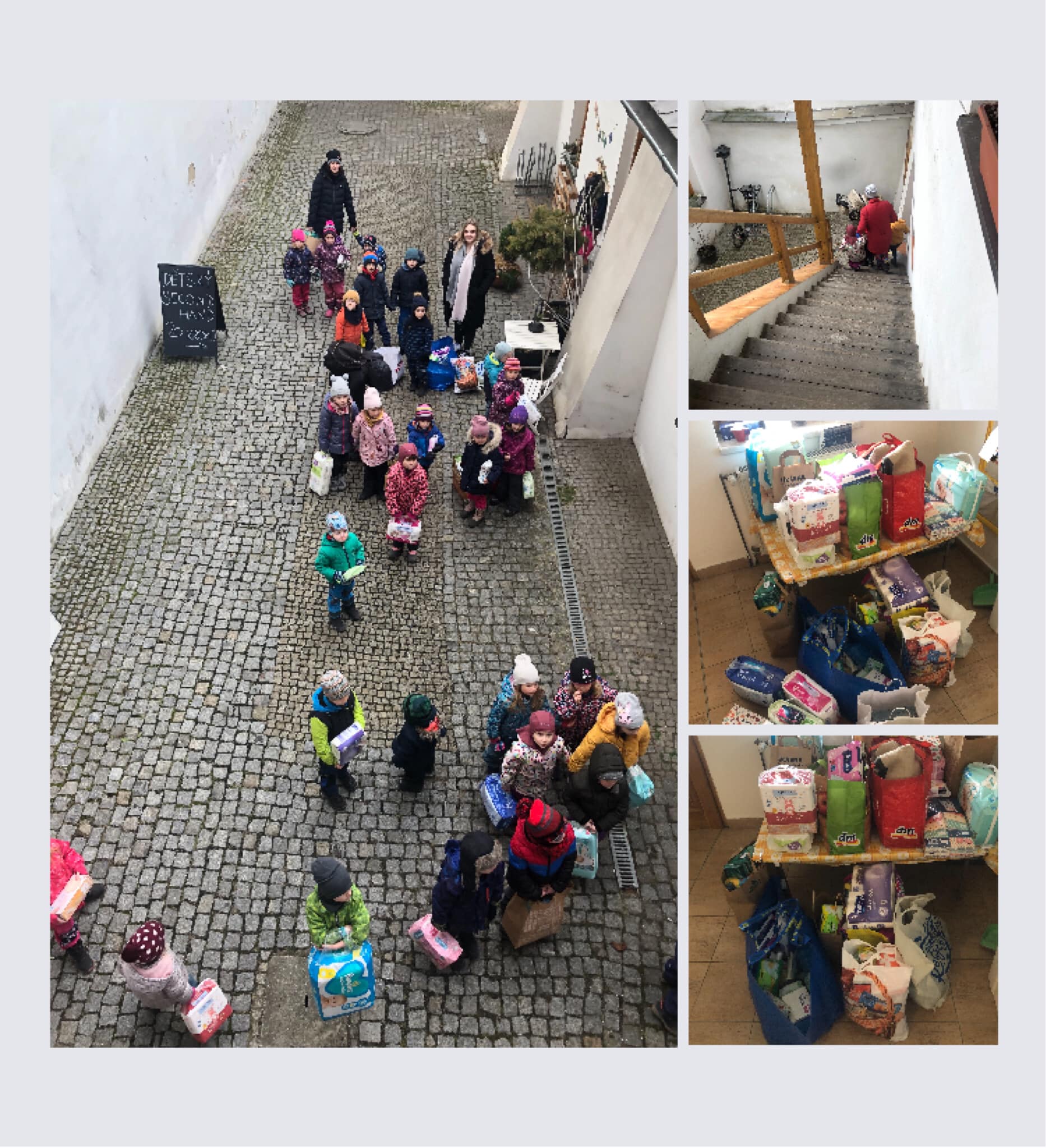 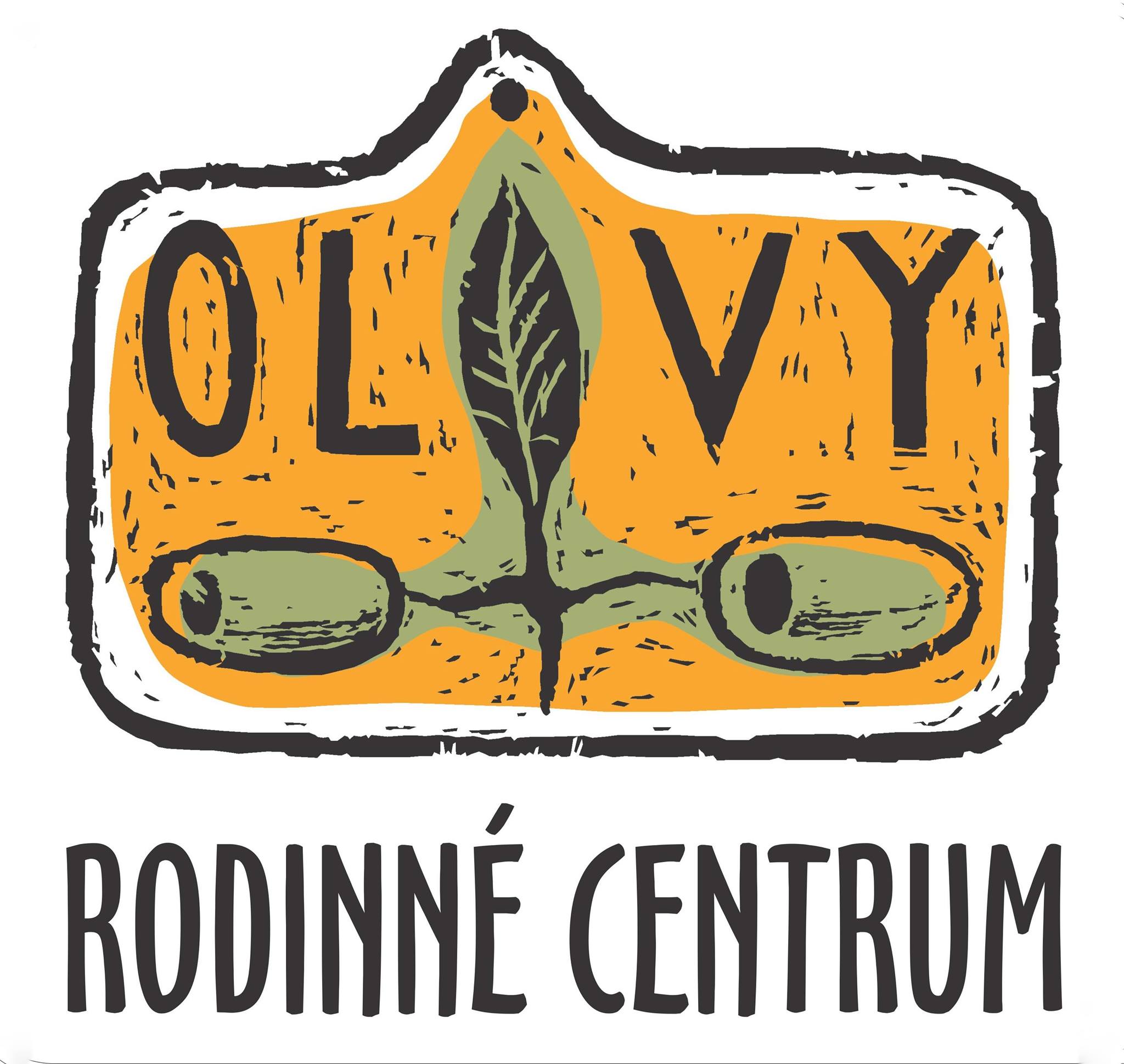 Děti z MŠ Sokolská
Doprava materiální pomoci na Ukrajinu, zapůjčený sklad na vlakovém nádraží
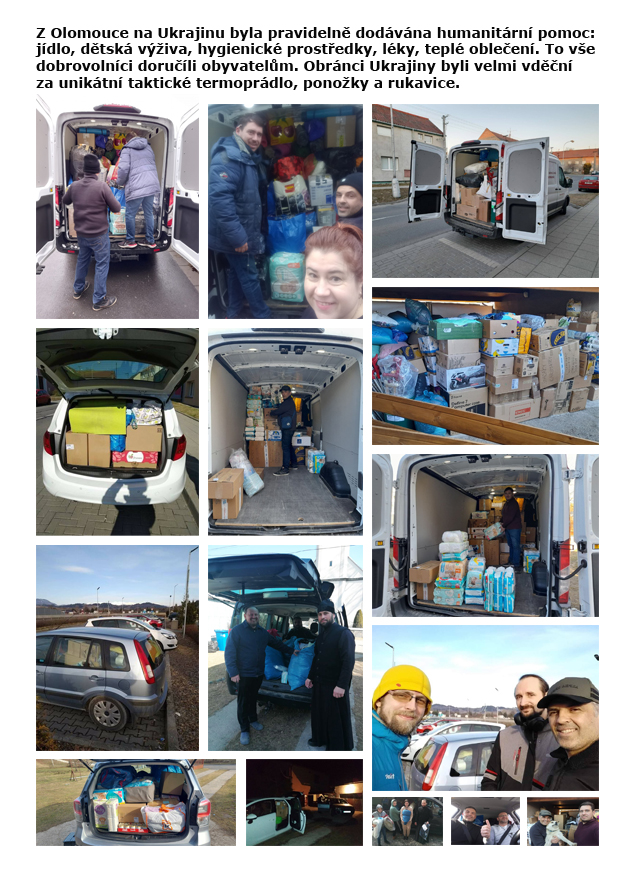 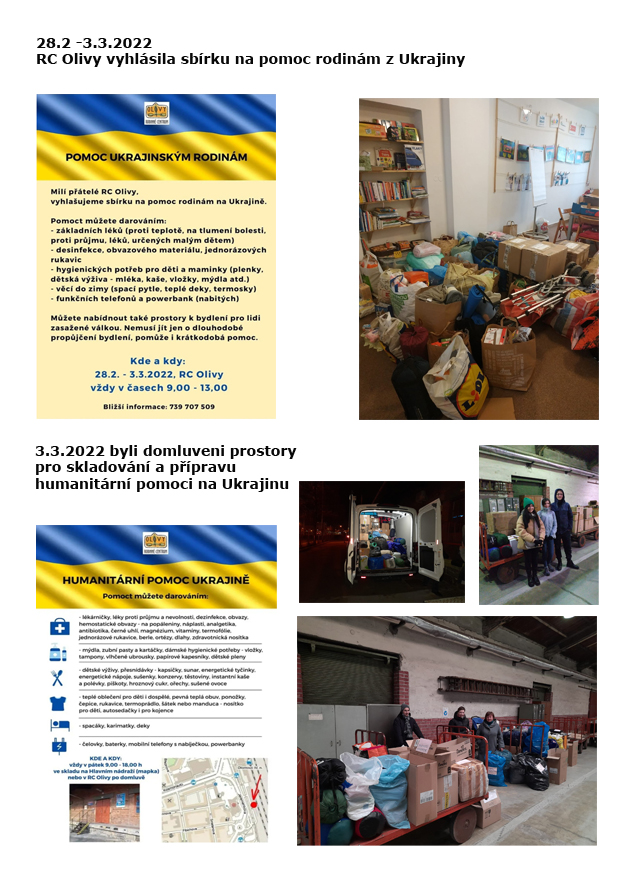 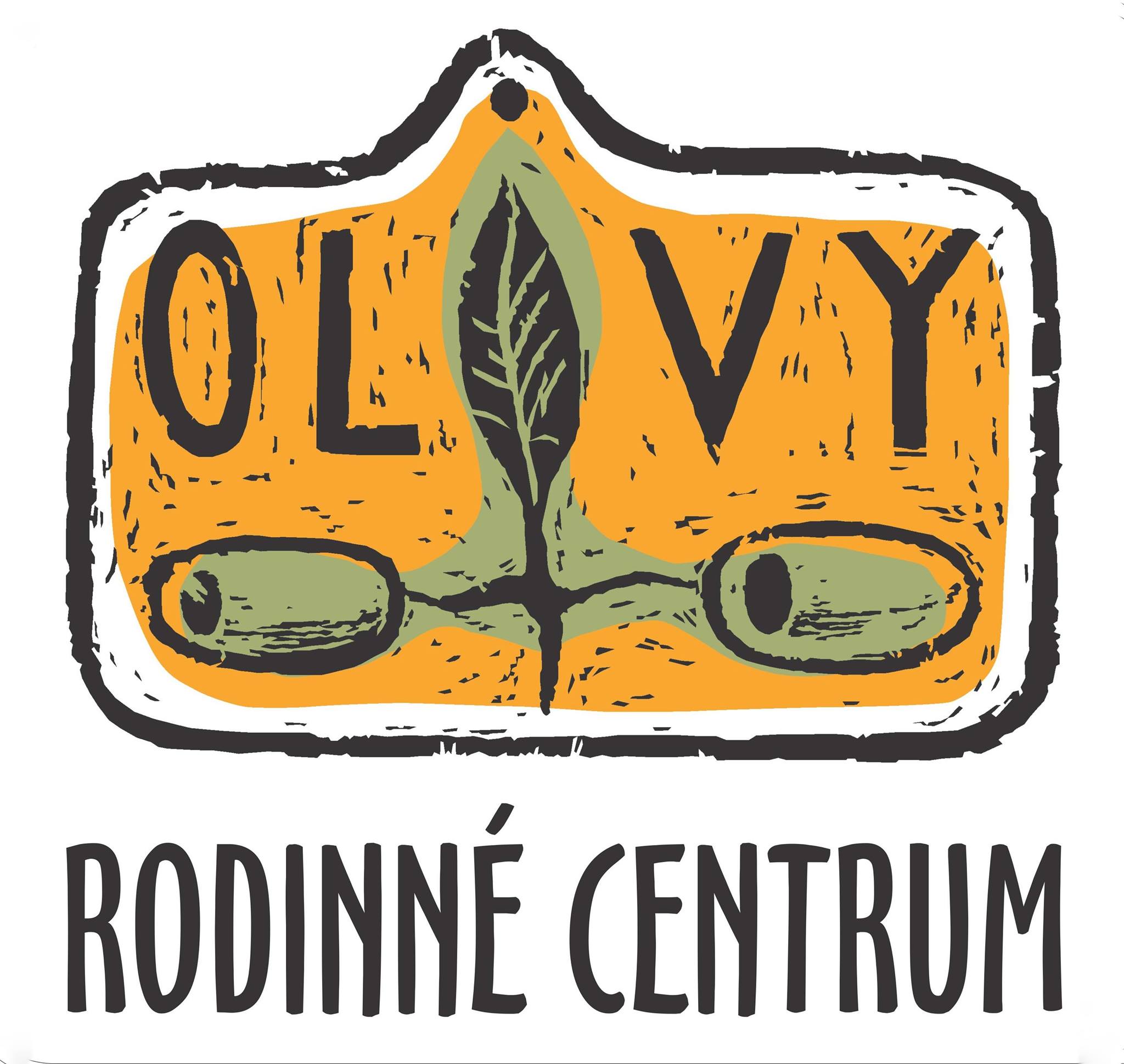 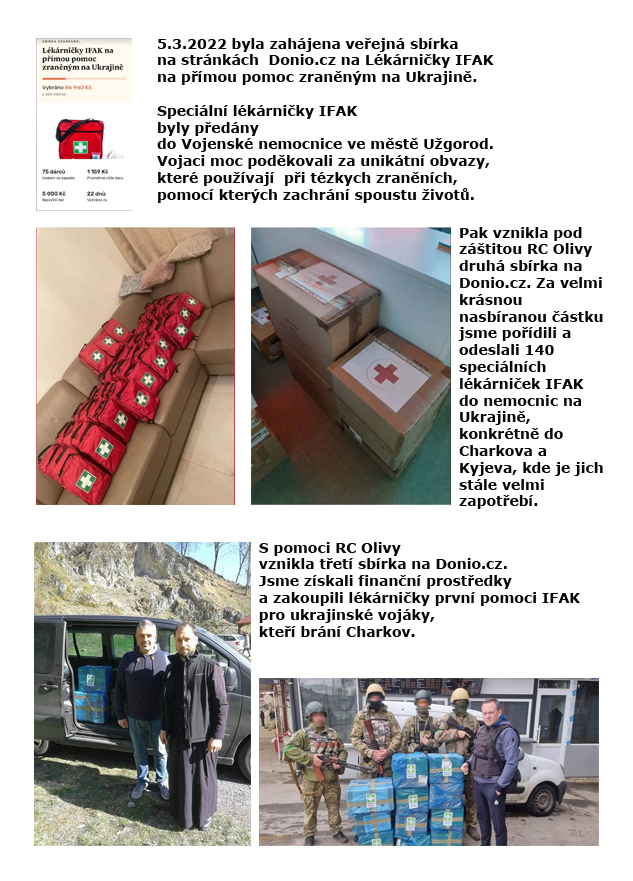 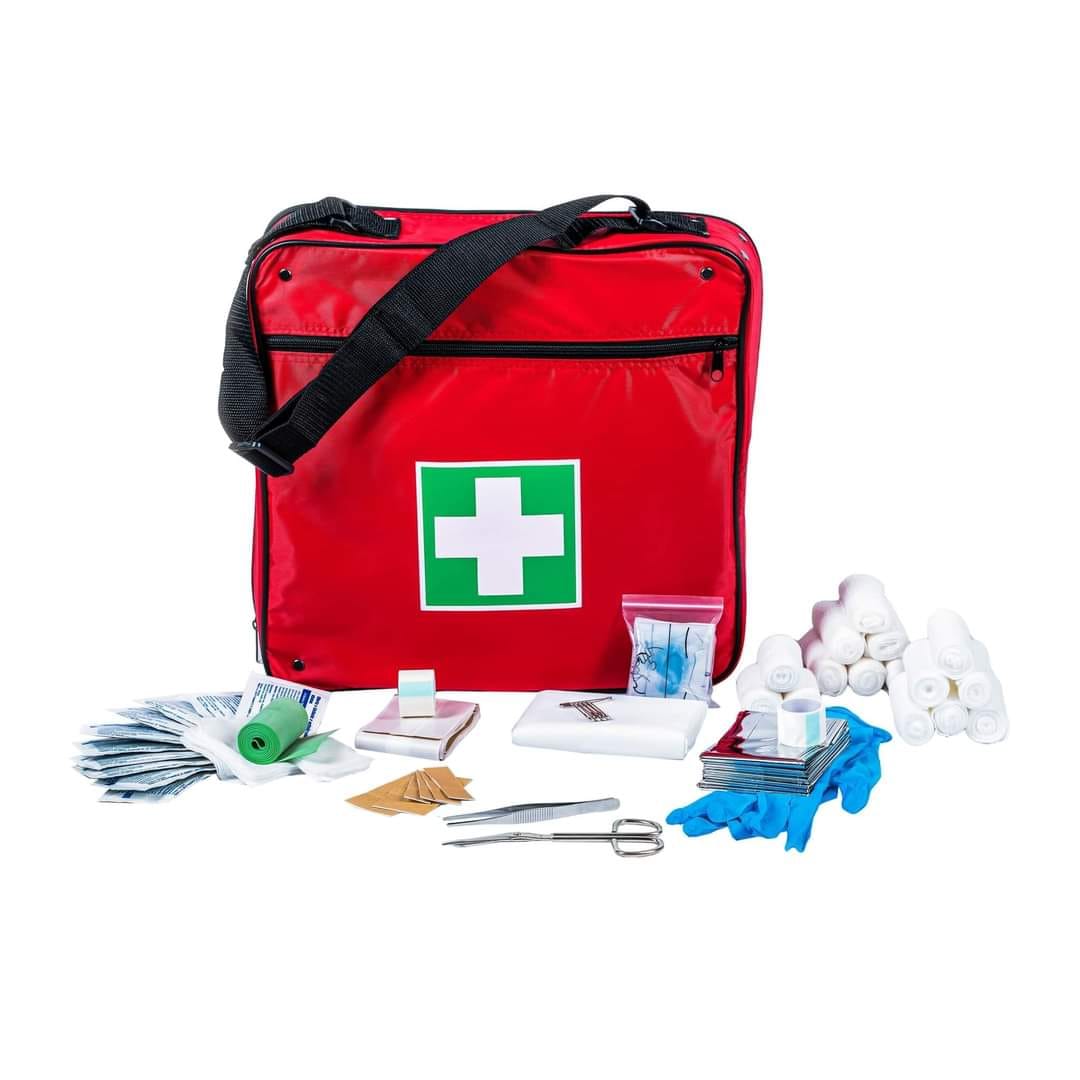 Sbírka lékárniček IFAK

Spolupráce s Doniem a Radkem Kubíčkem
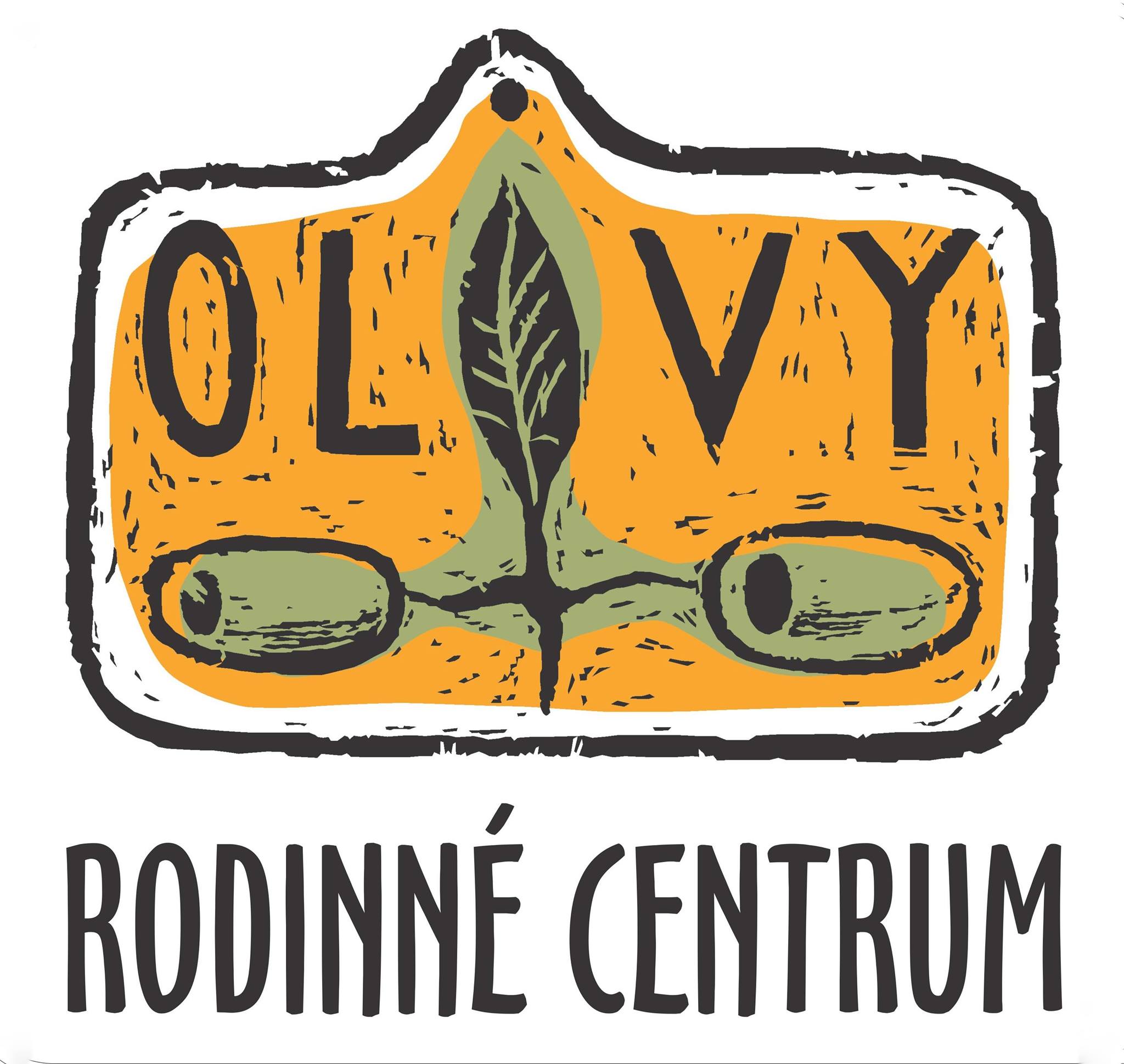 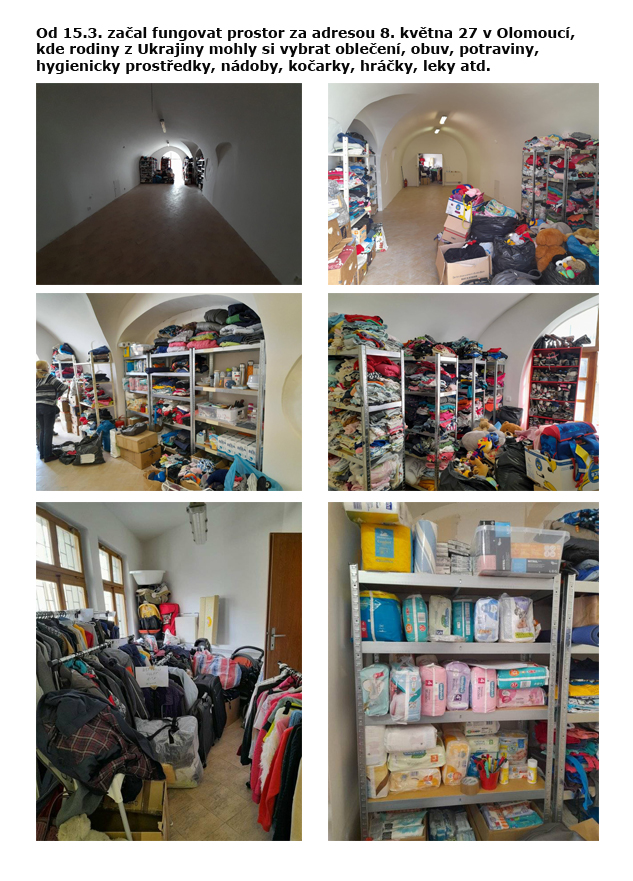 Nové prostory – rekonstrukce a otevření skladu humanitární pomoci
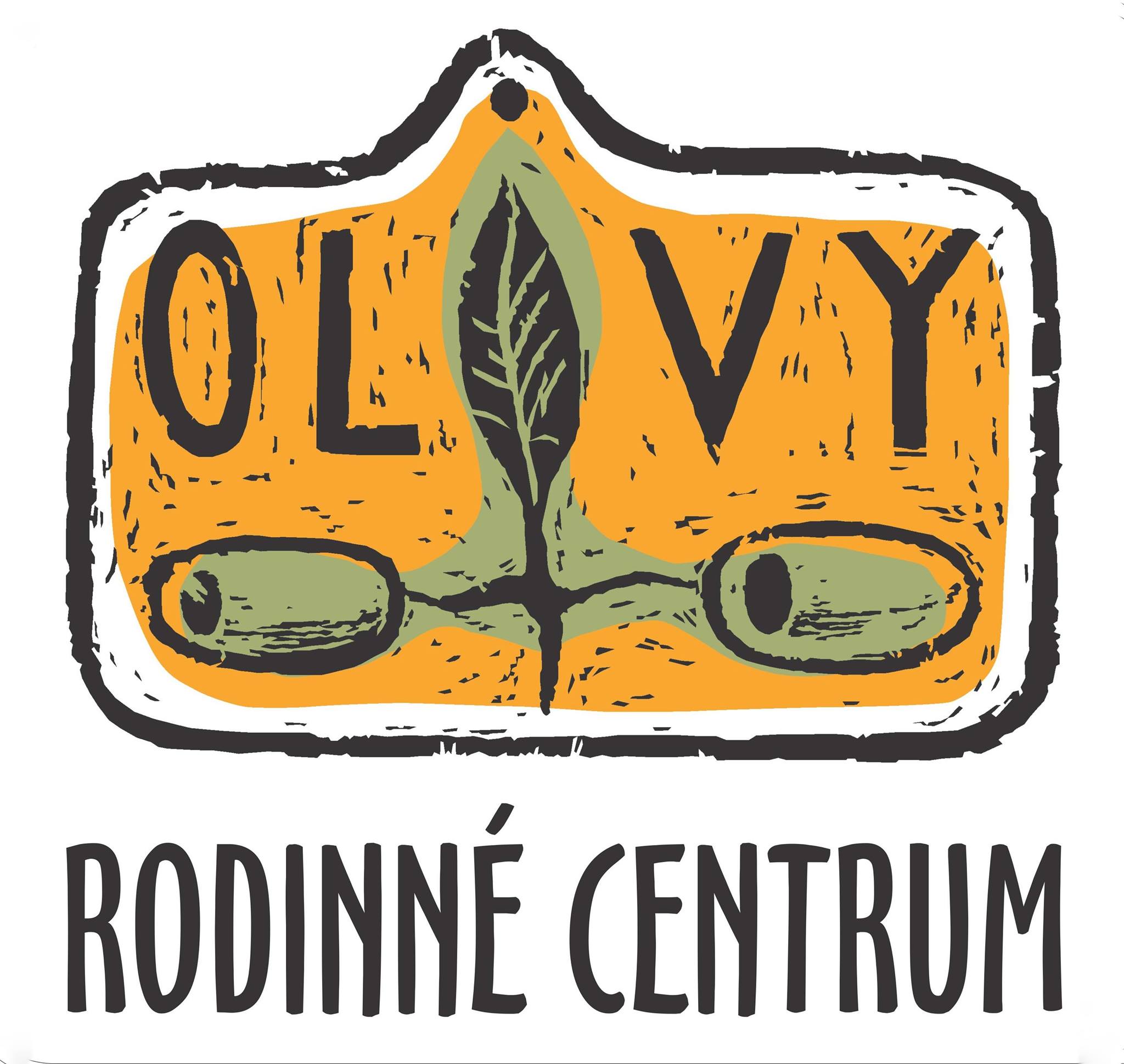 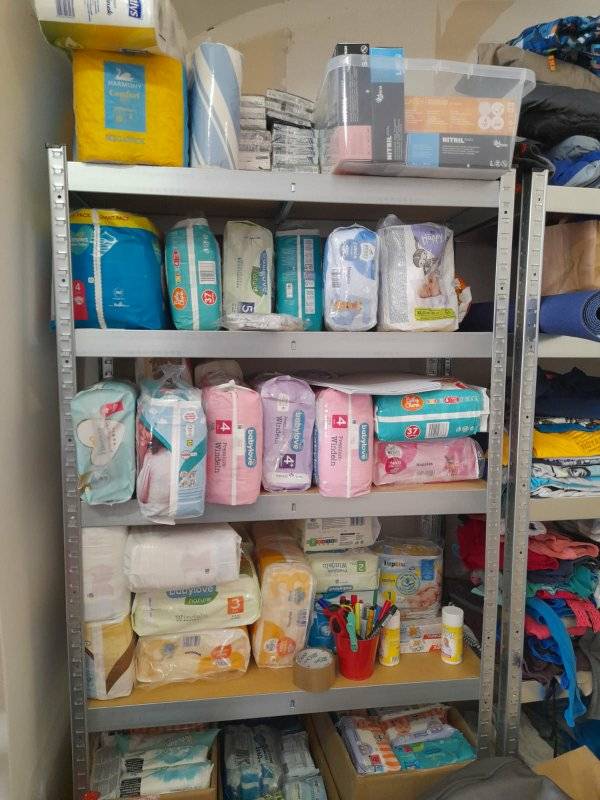 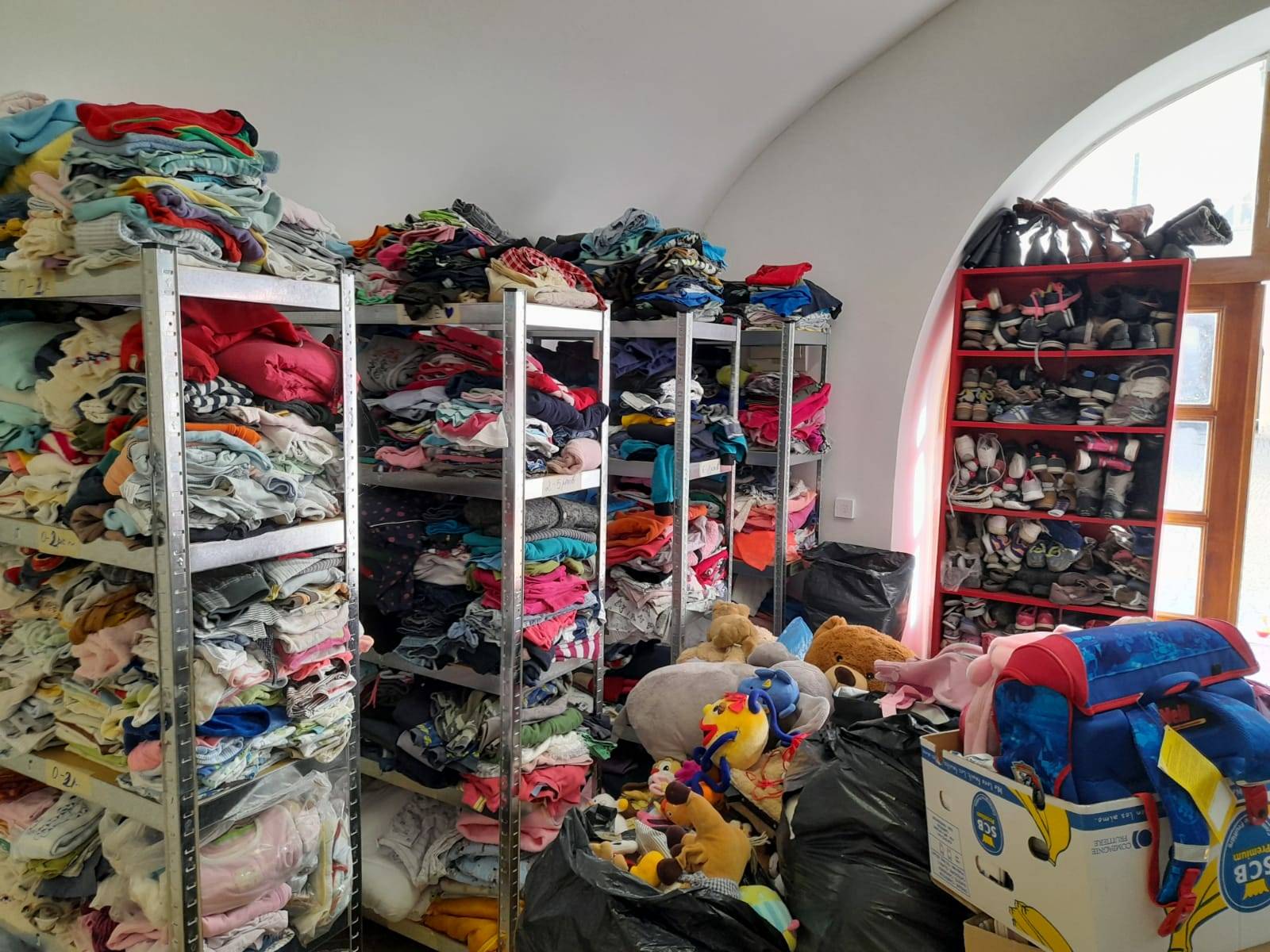 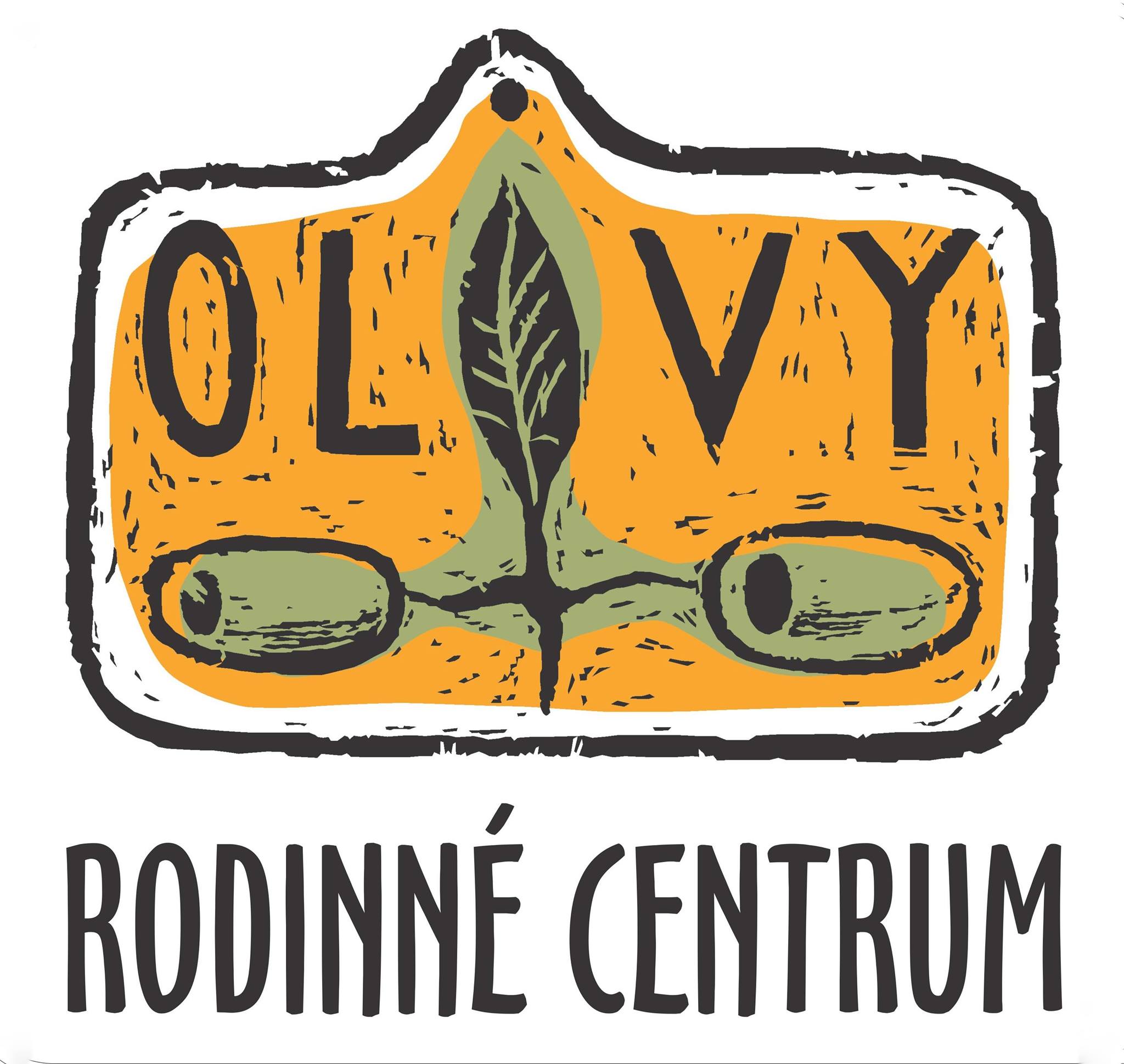 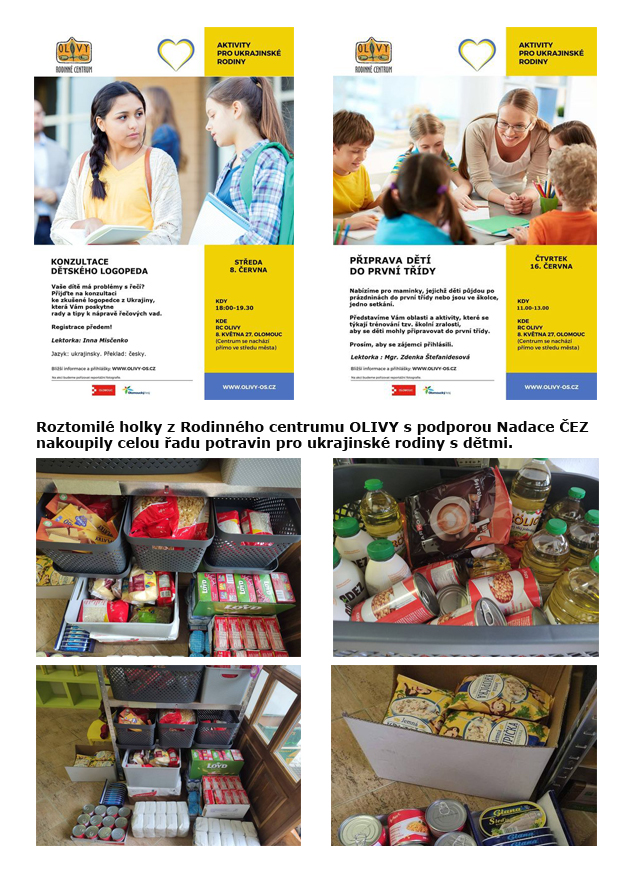 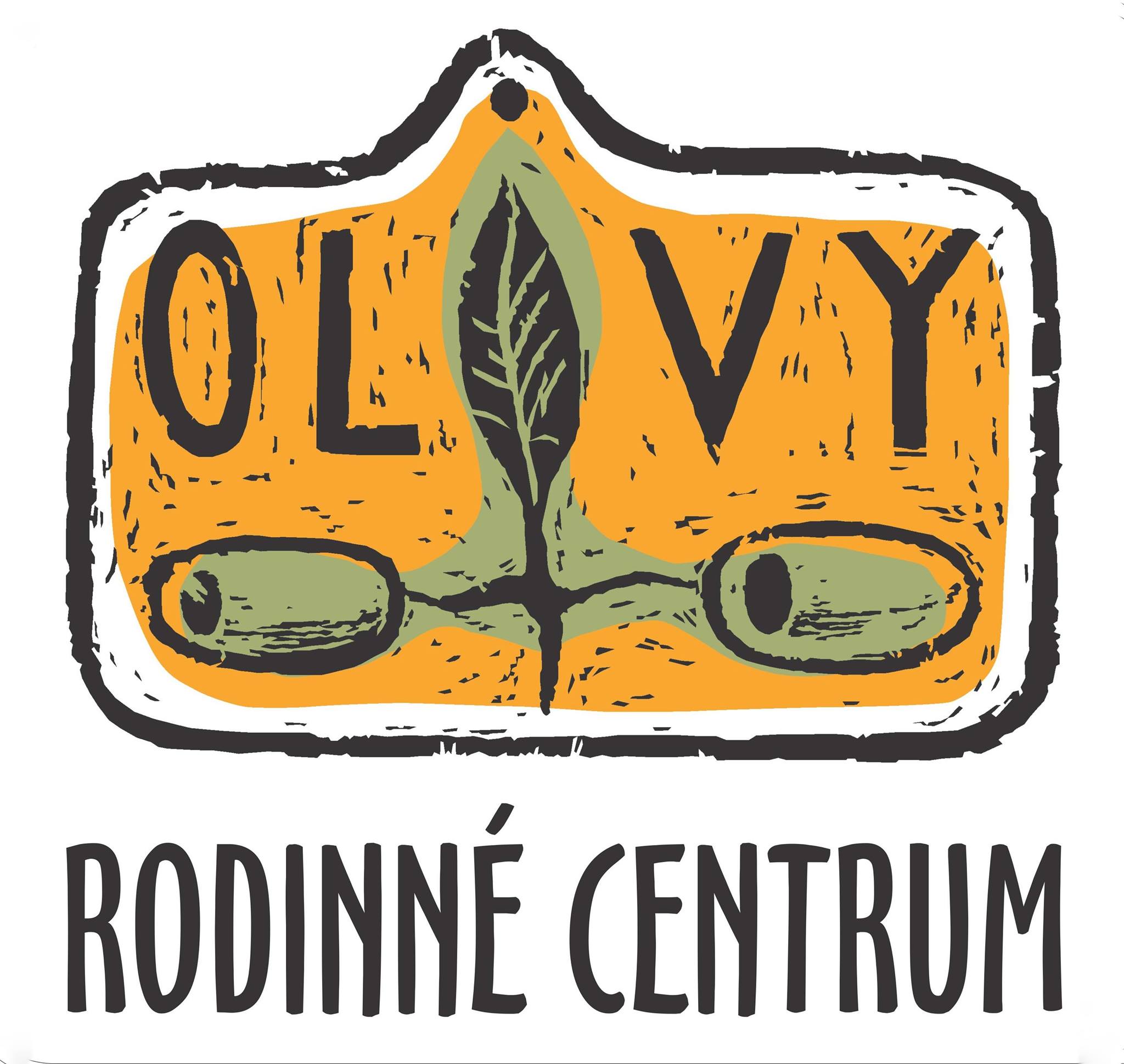 Sbírka potravin a léků – projekt Nadace ČEZ, dary
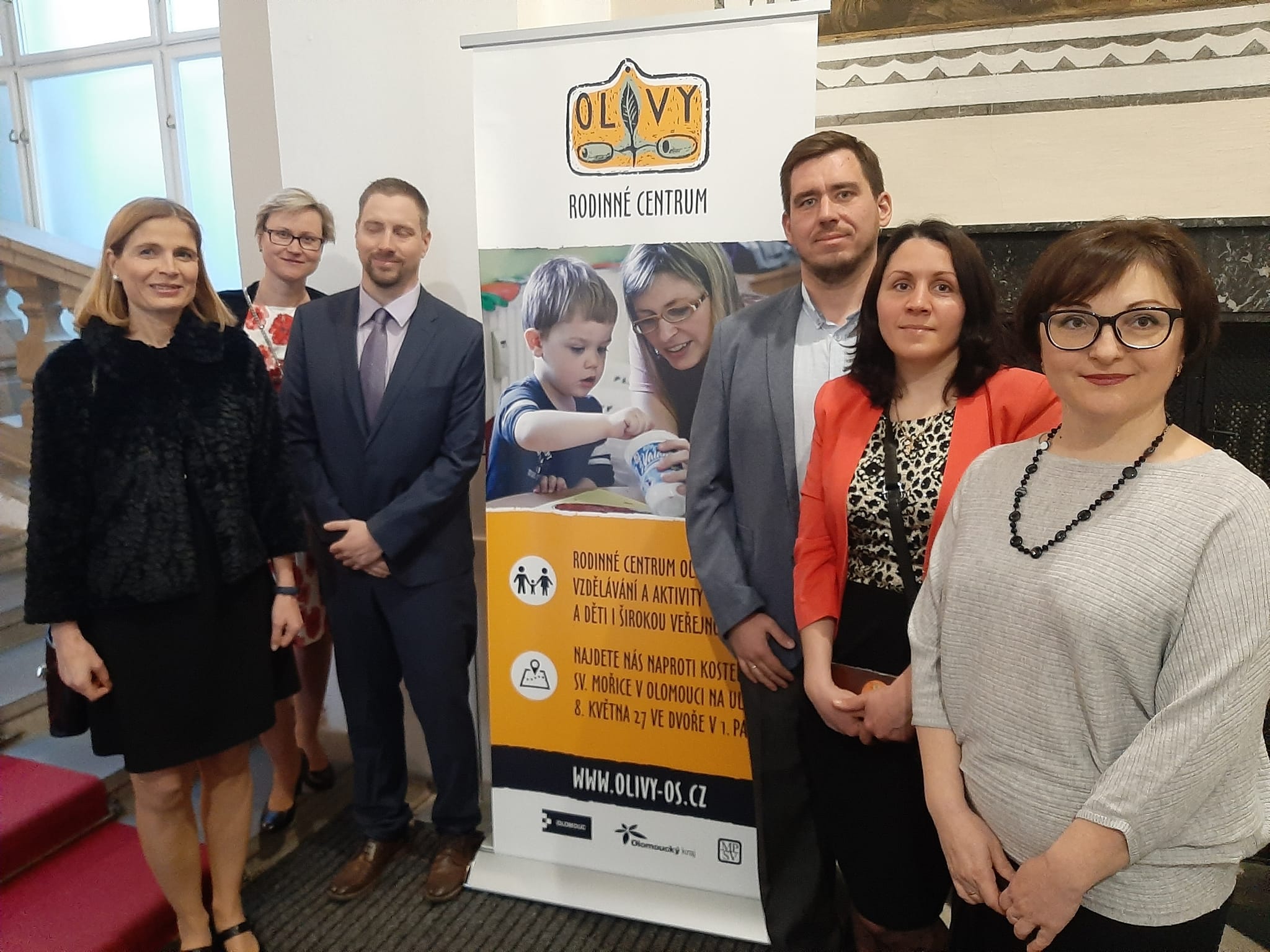 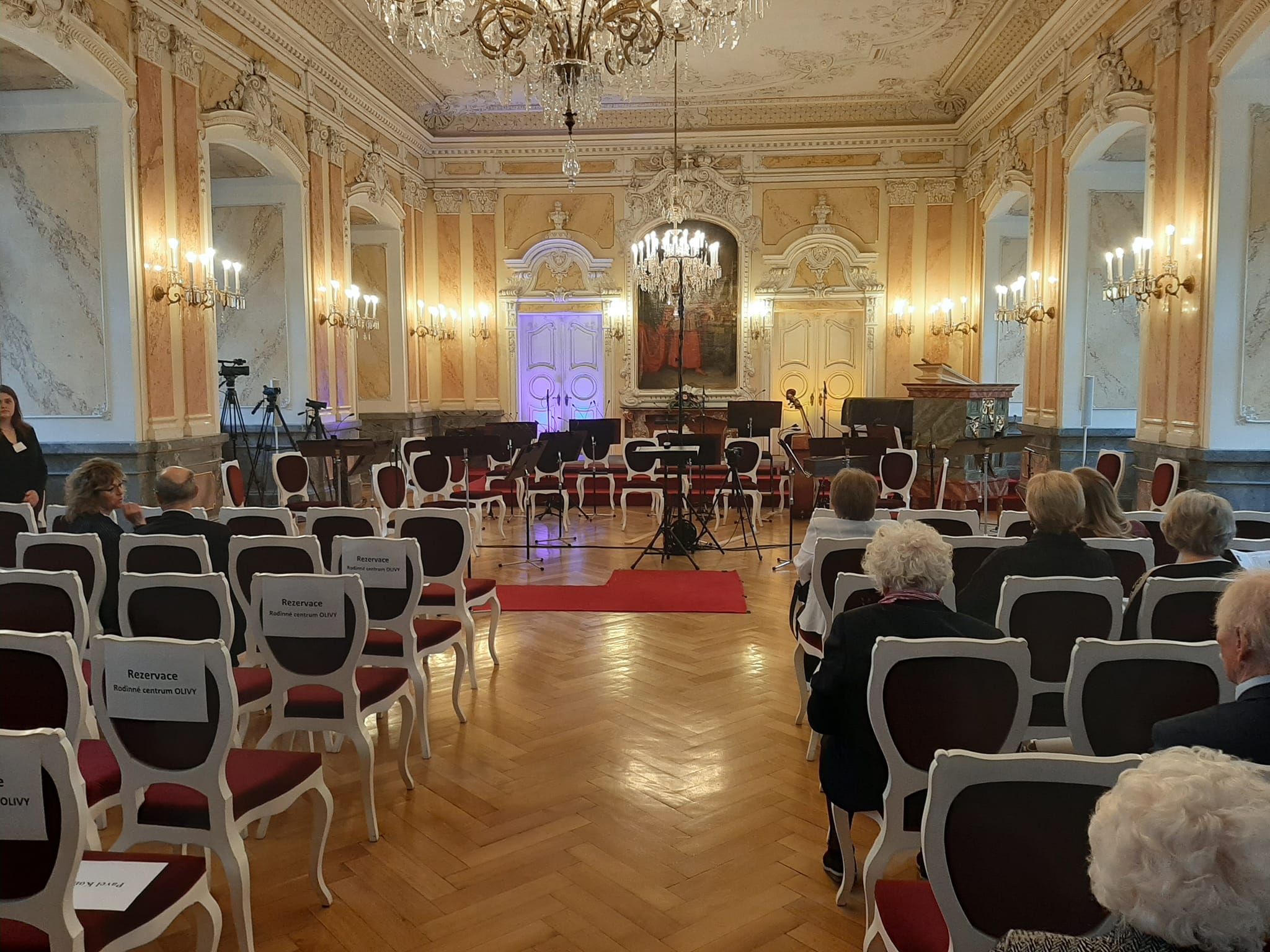 Moravská filharmonie pořádá na podporu Oliv benefici
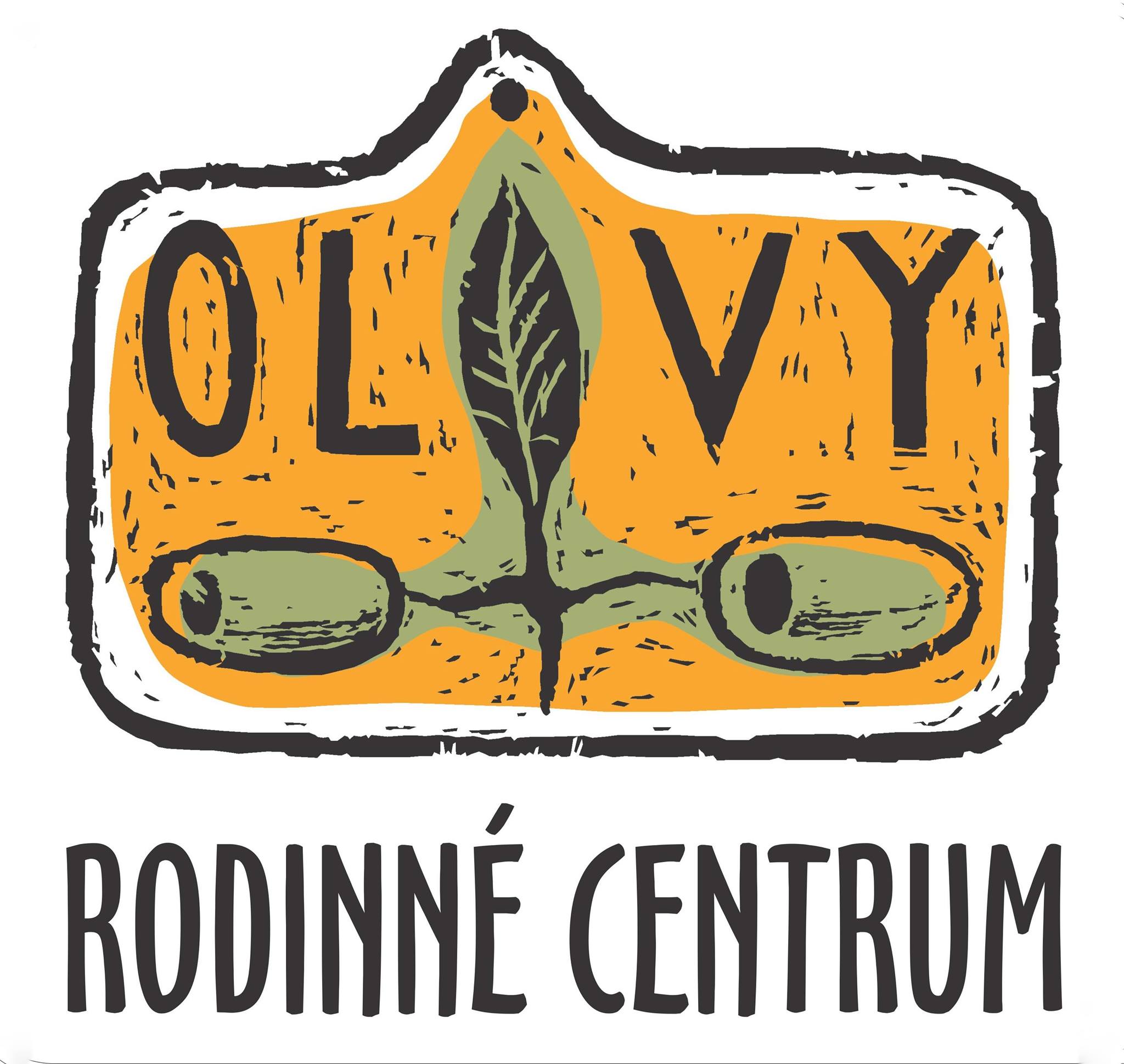 První aktivity pro UA rodiny a děti mohou začít díky velké finanční podpoře od Člověka v  tísni, SMOL a soukromých dárců.
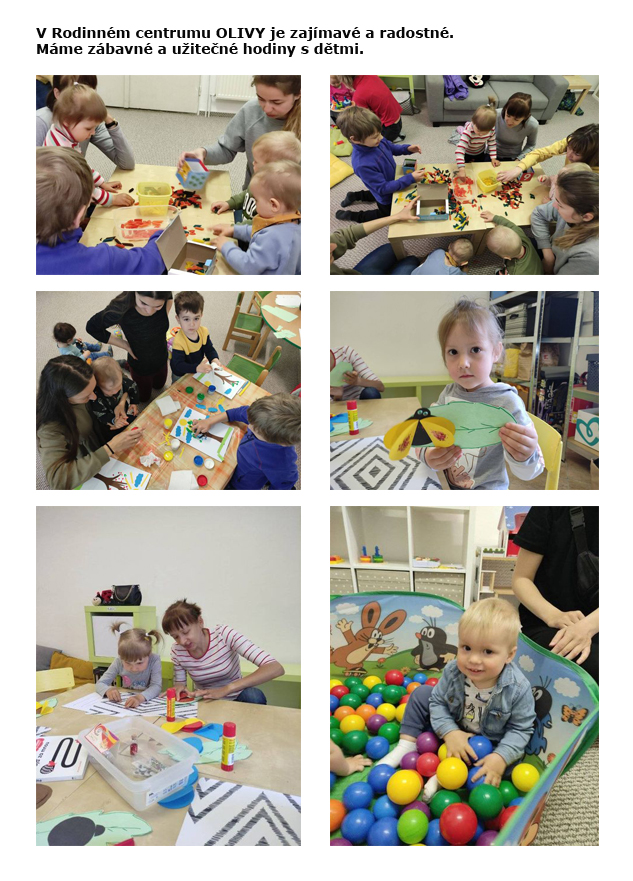 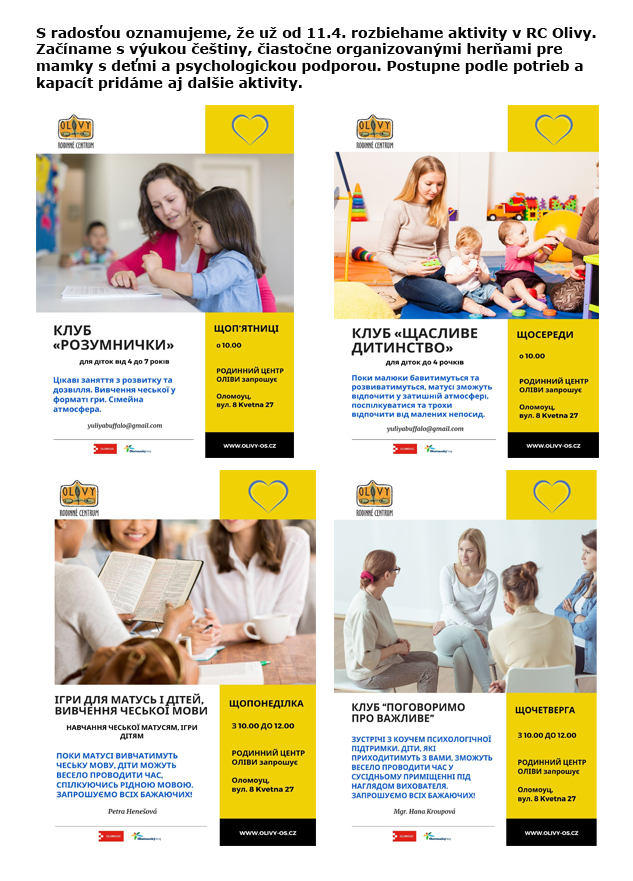 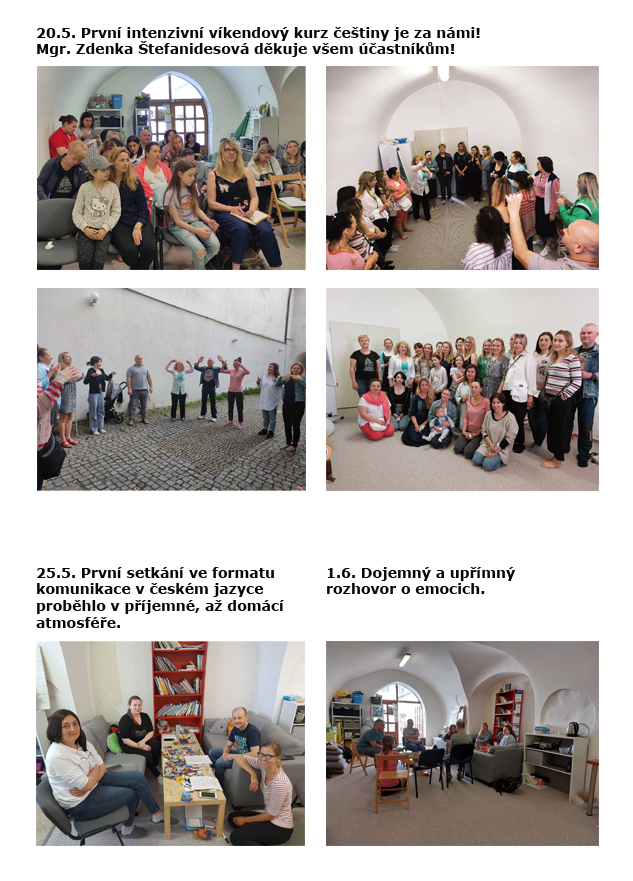 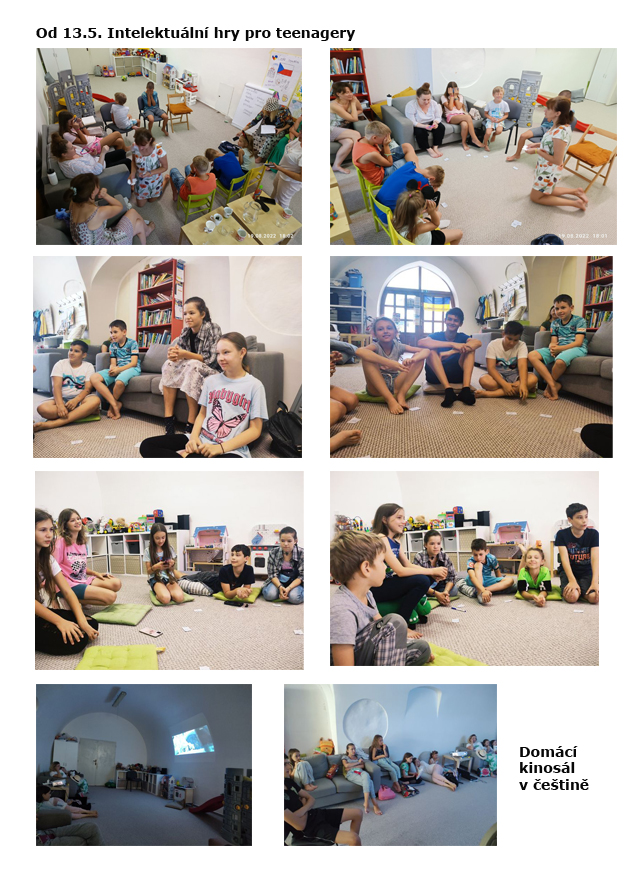 Intenzivní jazykové kurzy pro dospělé se Zdenkou Štefanidesovou

Aktivity pro starší děti
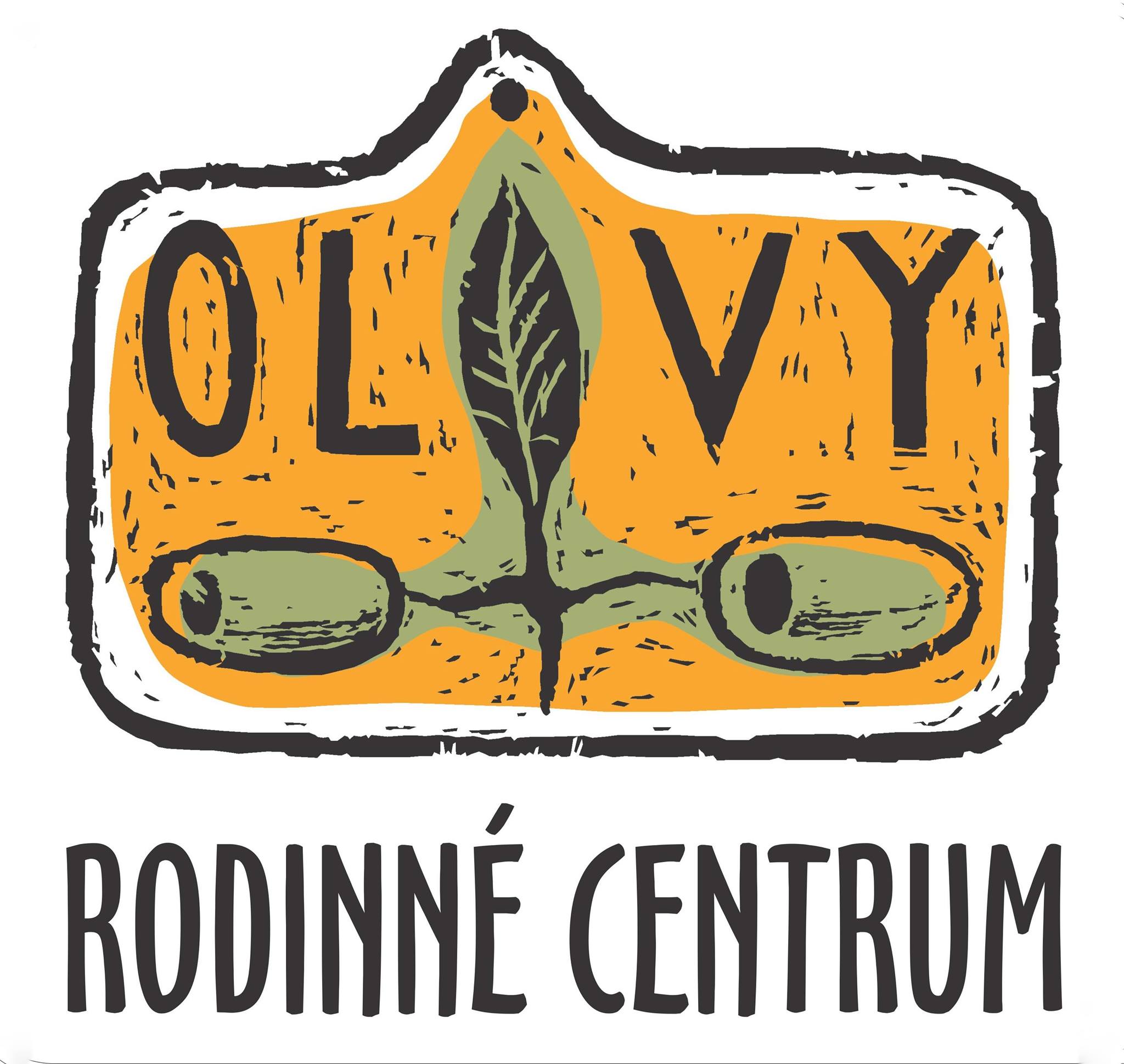 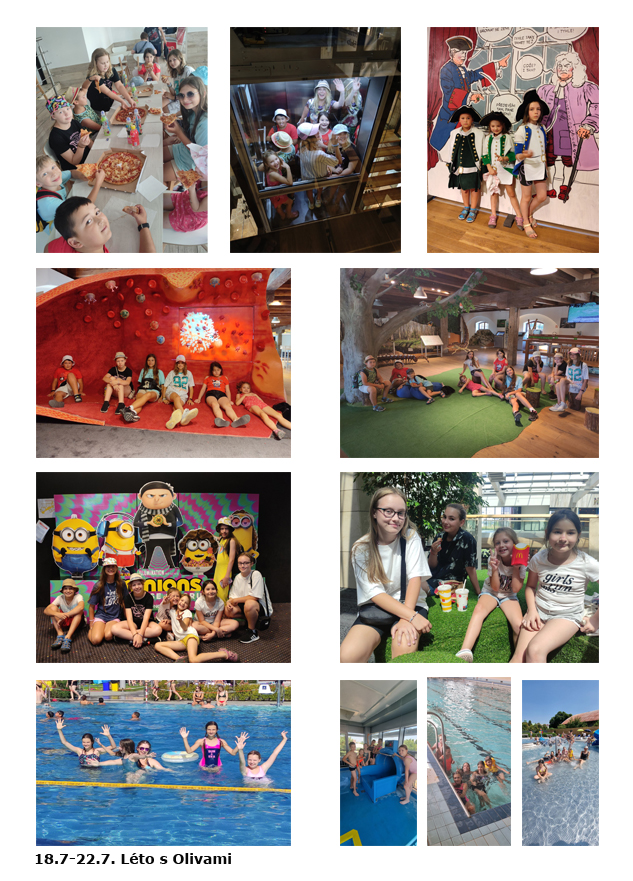 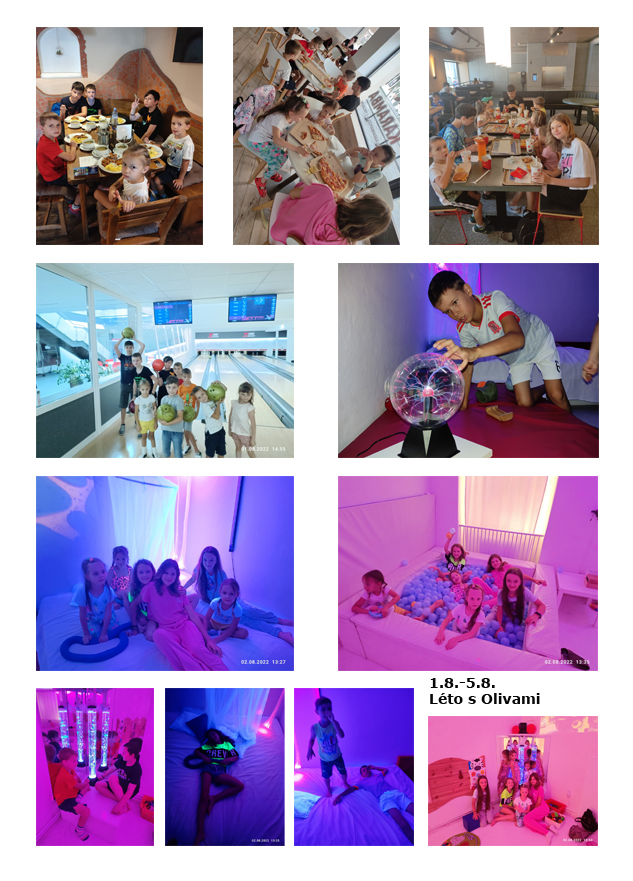 Kurzy s Vítejte v Česku a příměstské tábory
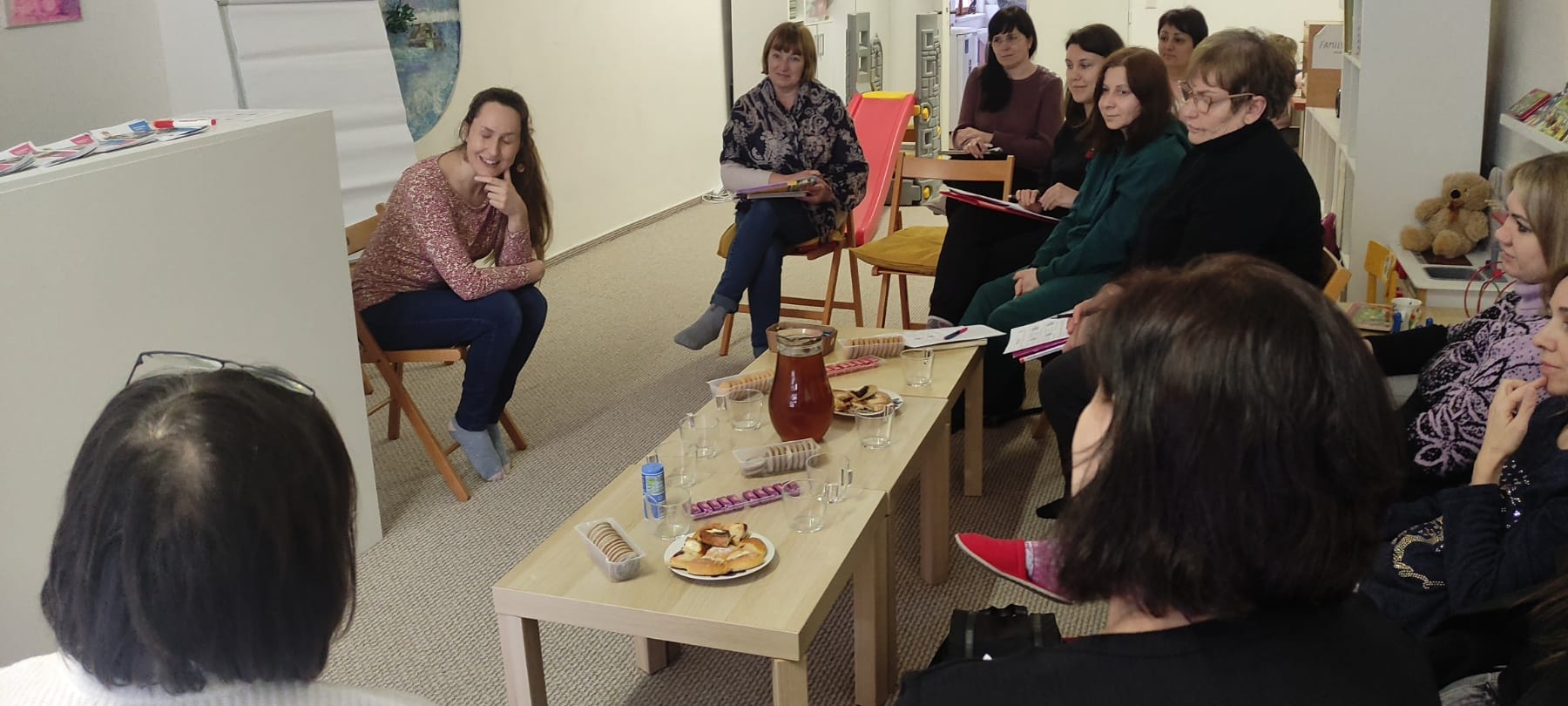 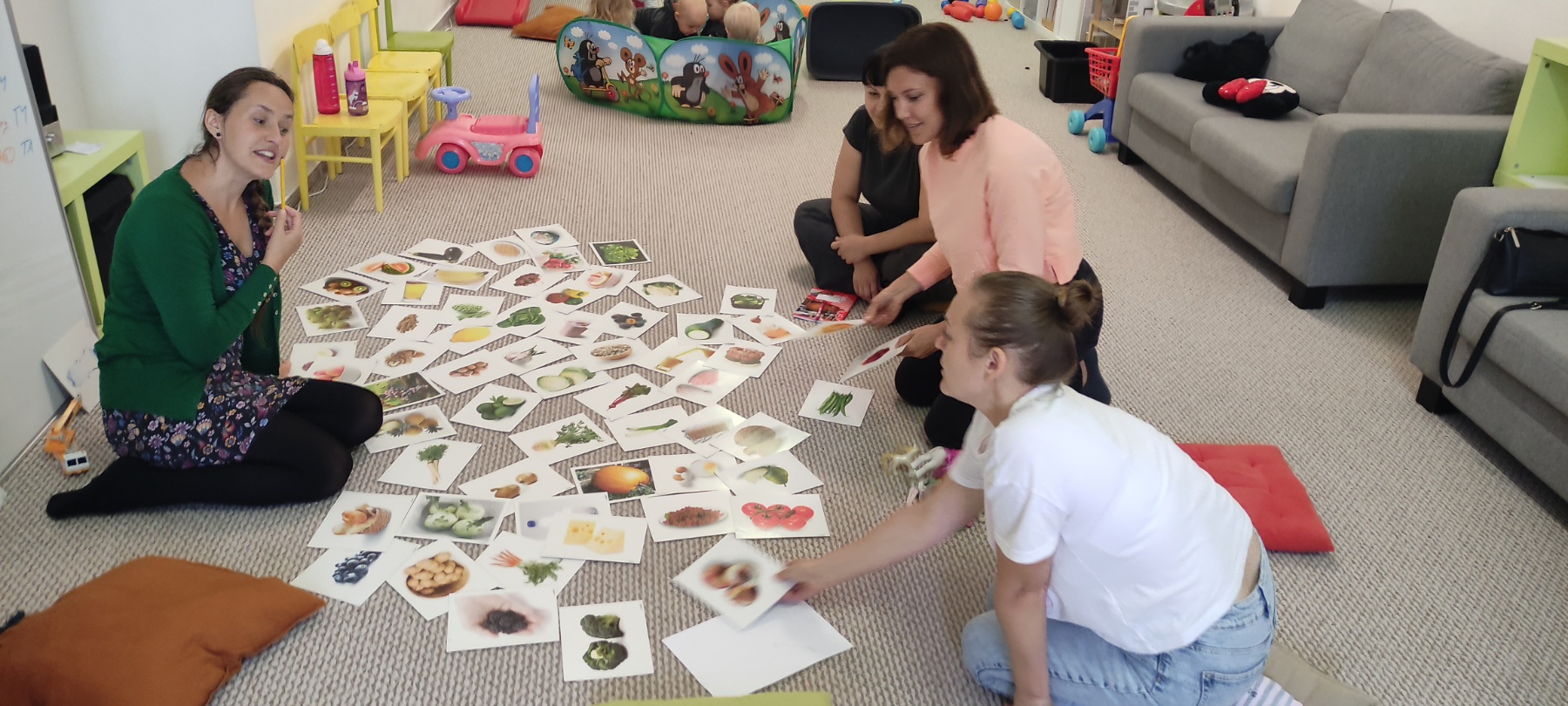 A jedeme dále s podporou MPSV a Unicef 



Kurzy českého jazyka s 
Petrou Henešovou
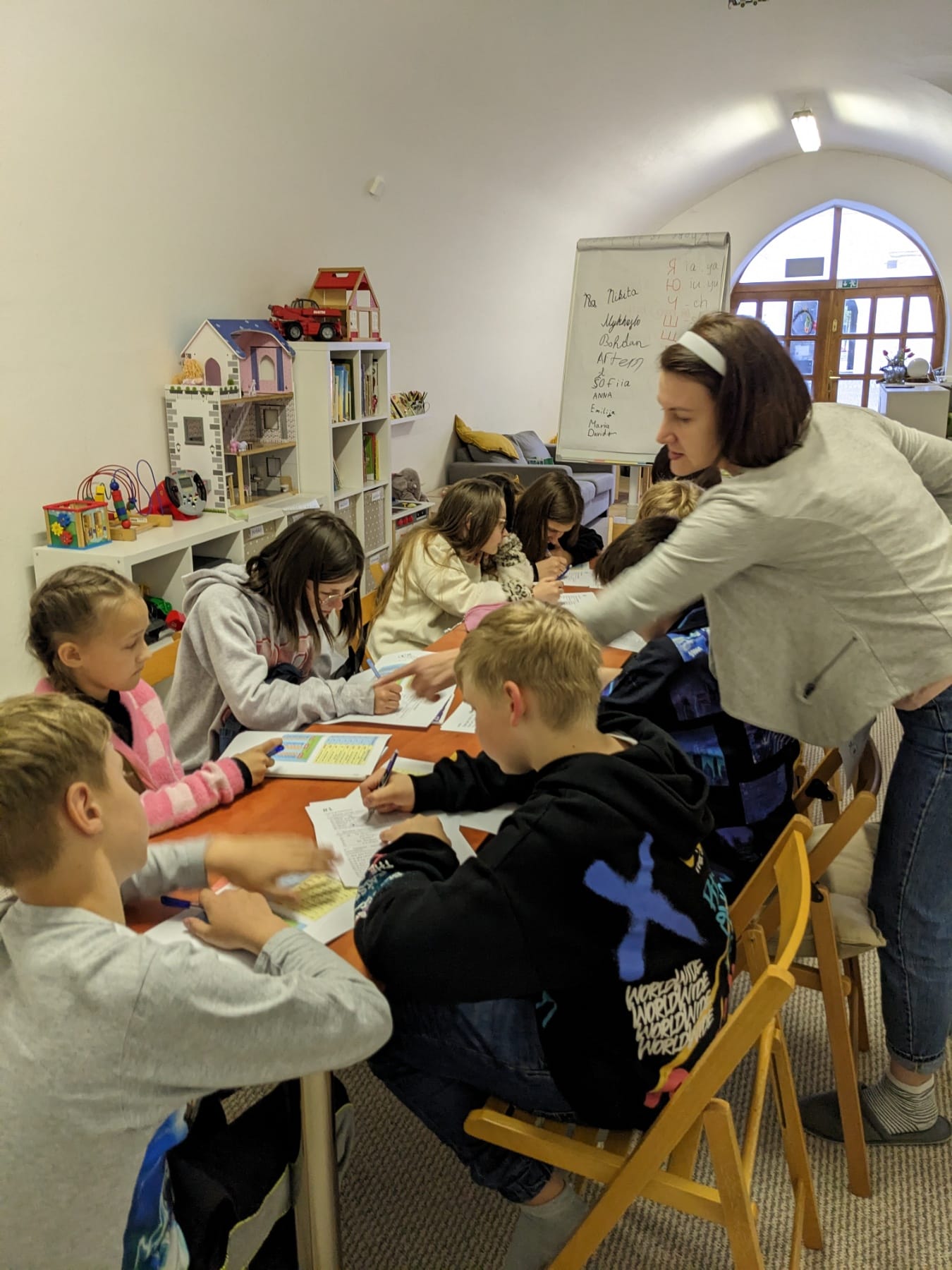 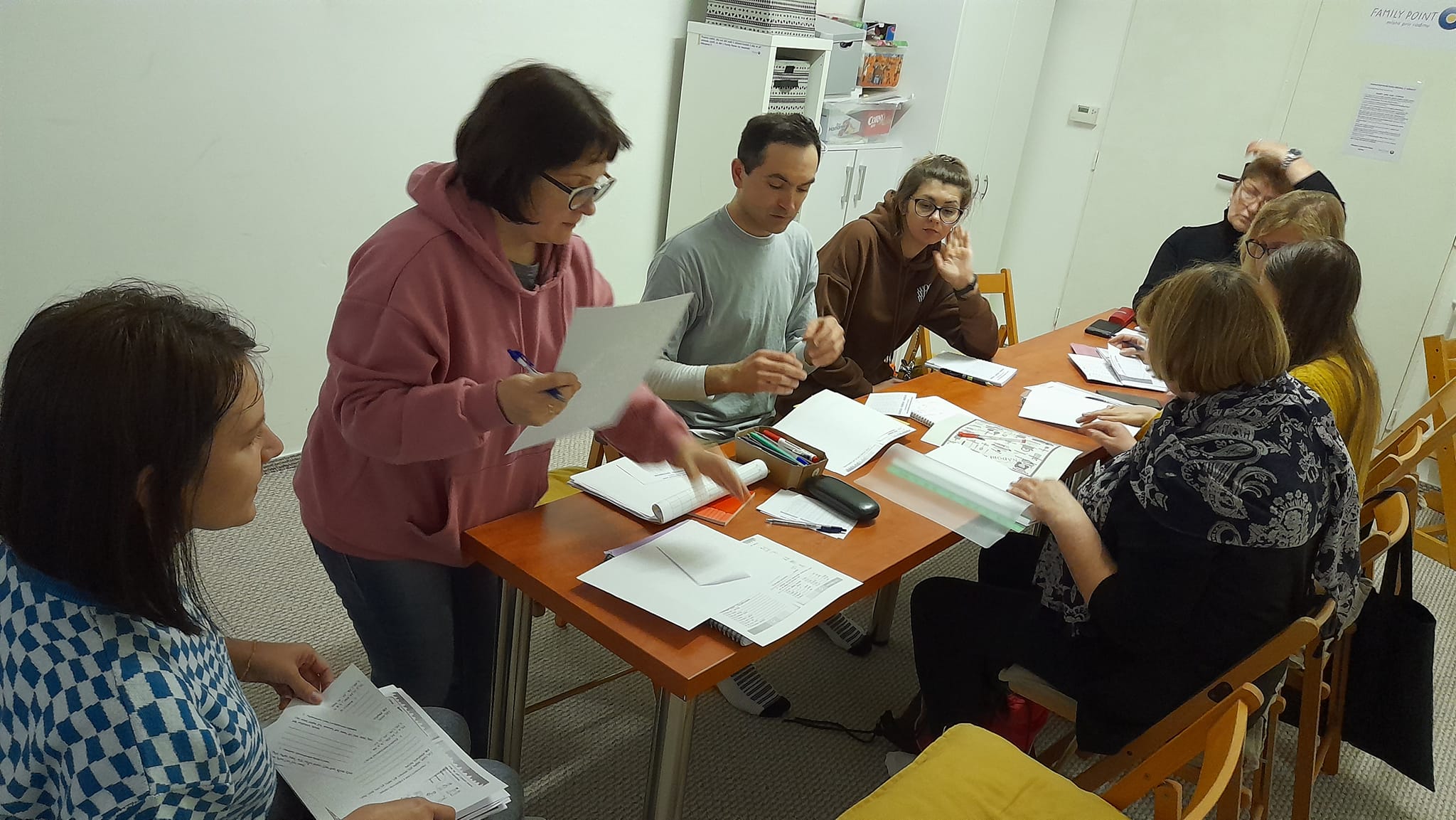 Angličtina pro děti a pro dospělé s Yuliou Buivol
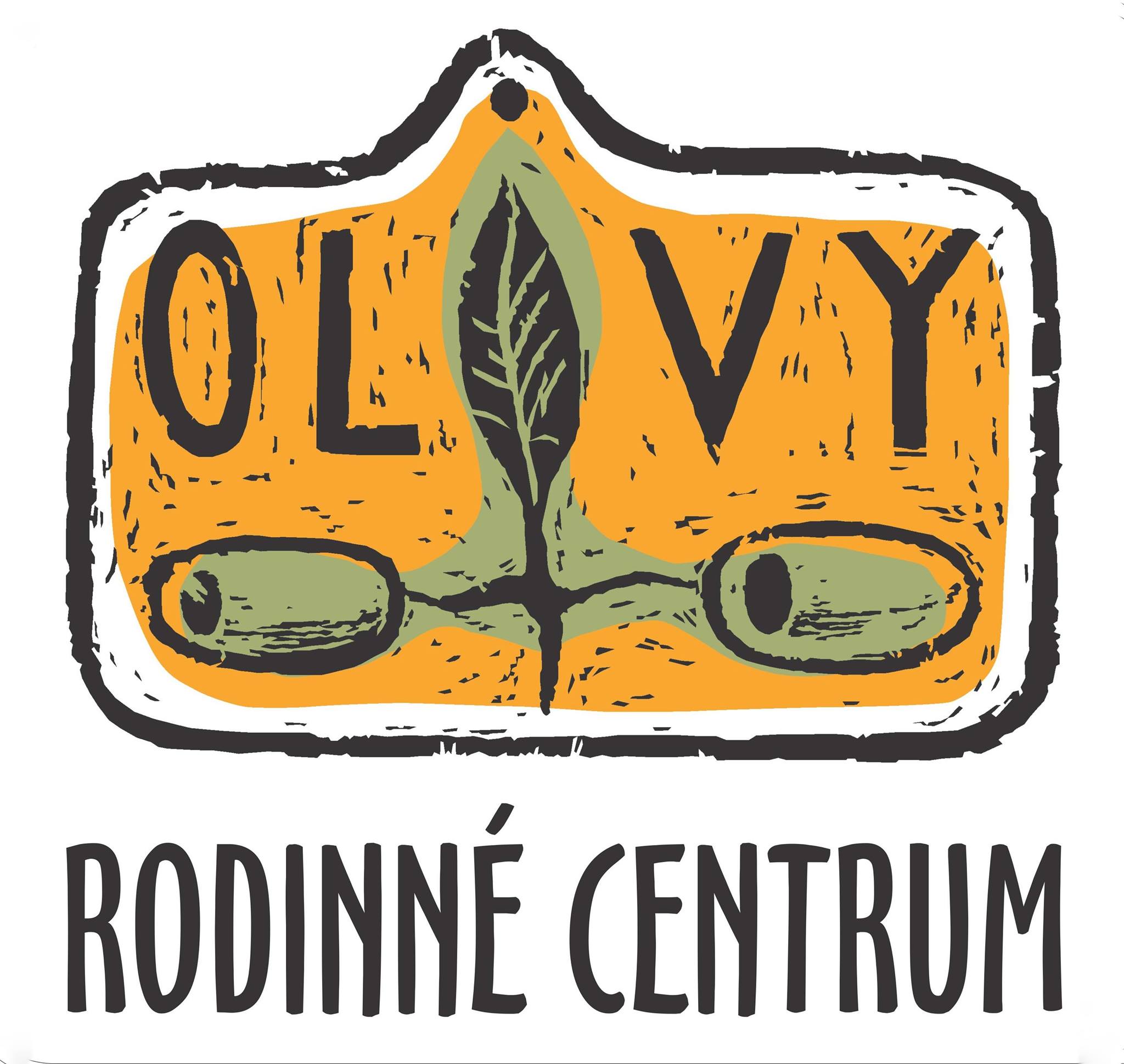 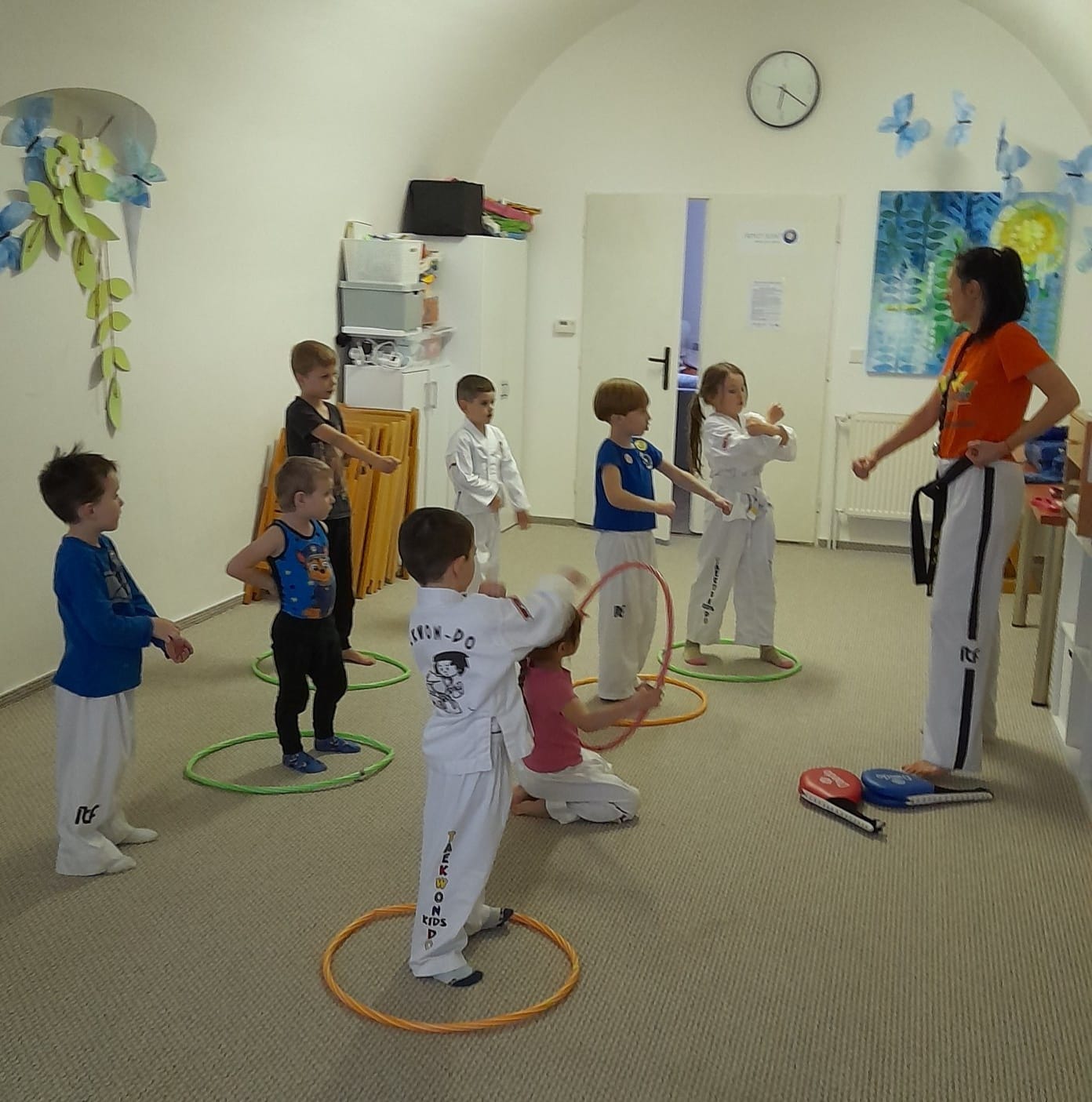 Taekwondo s Natalií a Olegem Petrovski
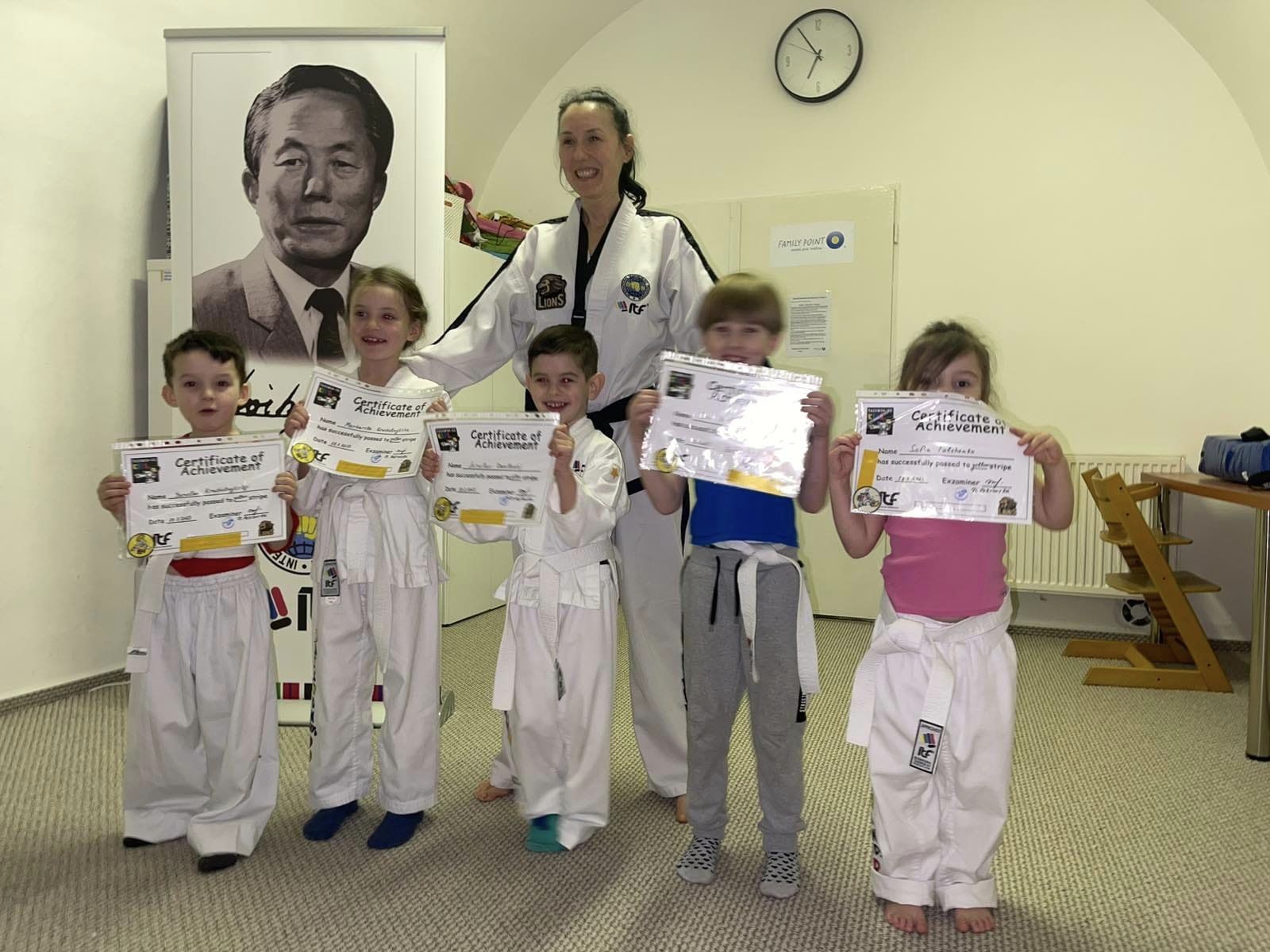 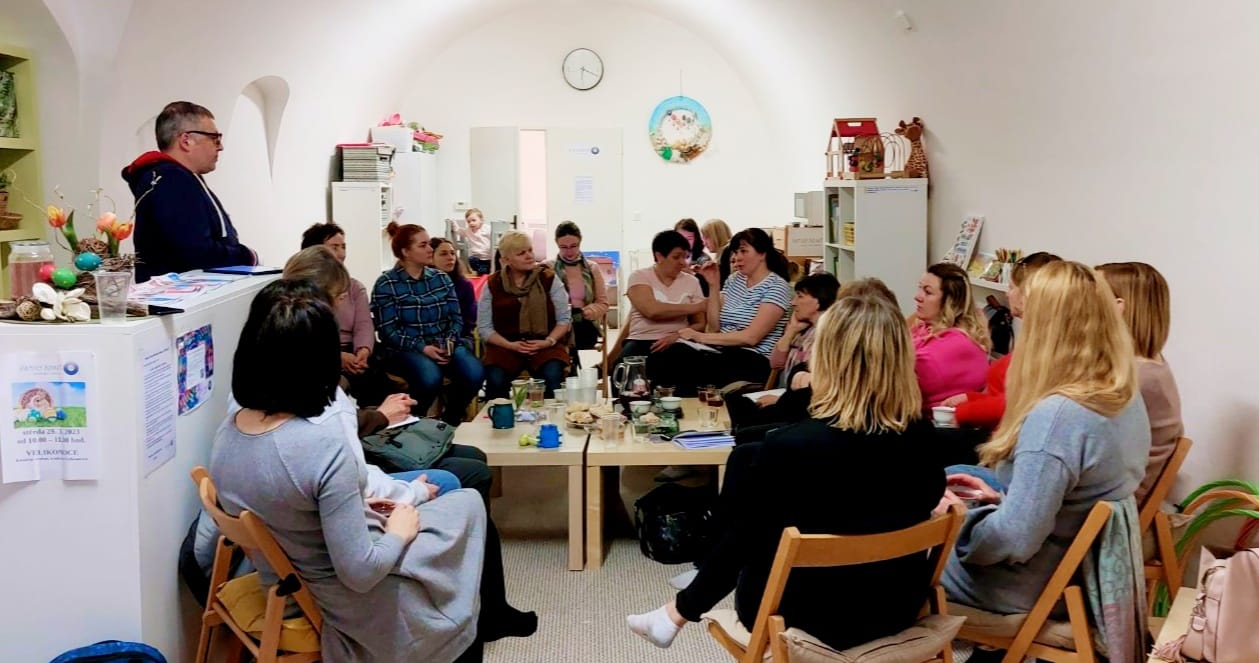 Konverzační klub „Mluvíme česky“ se Sergejem a Olgou Stepanovými
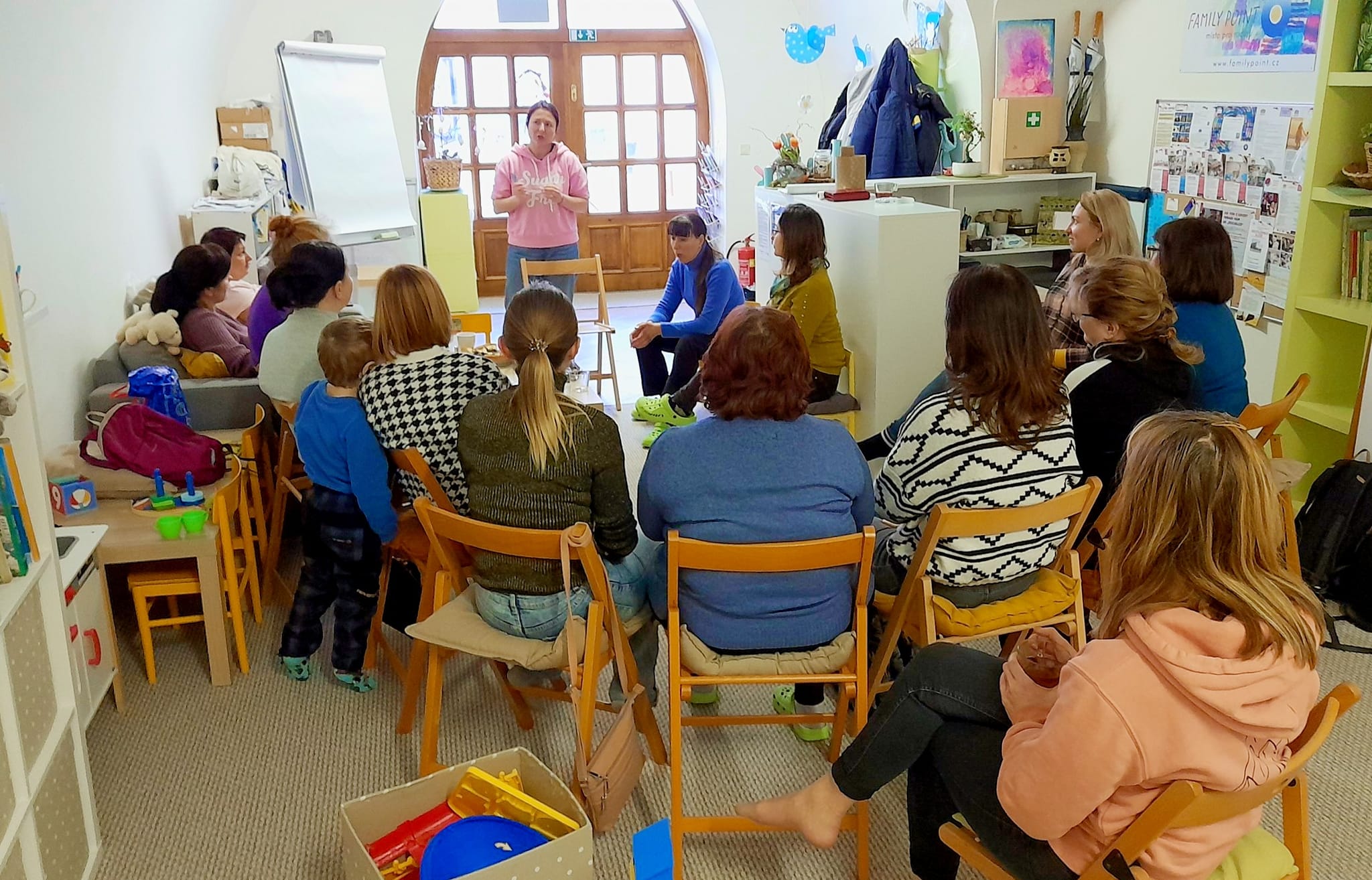 Konverzační klub „Mluvíme česky“ se Sergejem a Olgou Stepanovými
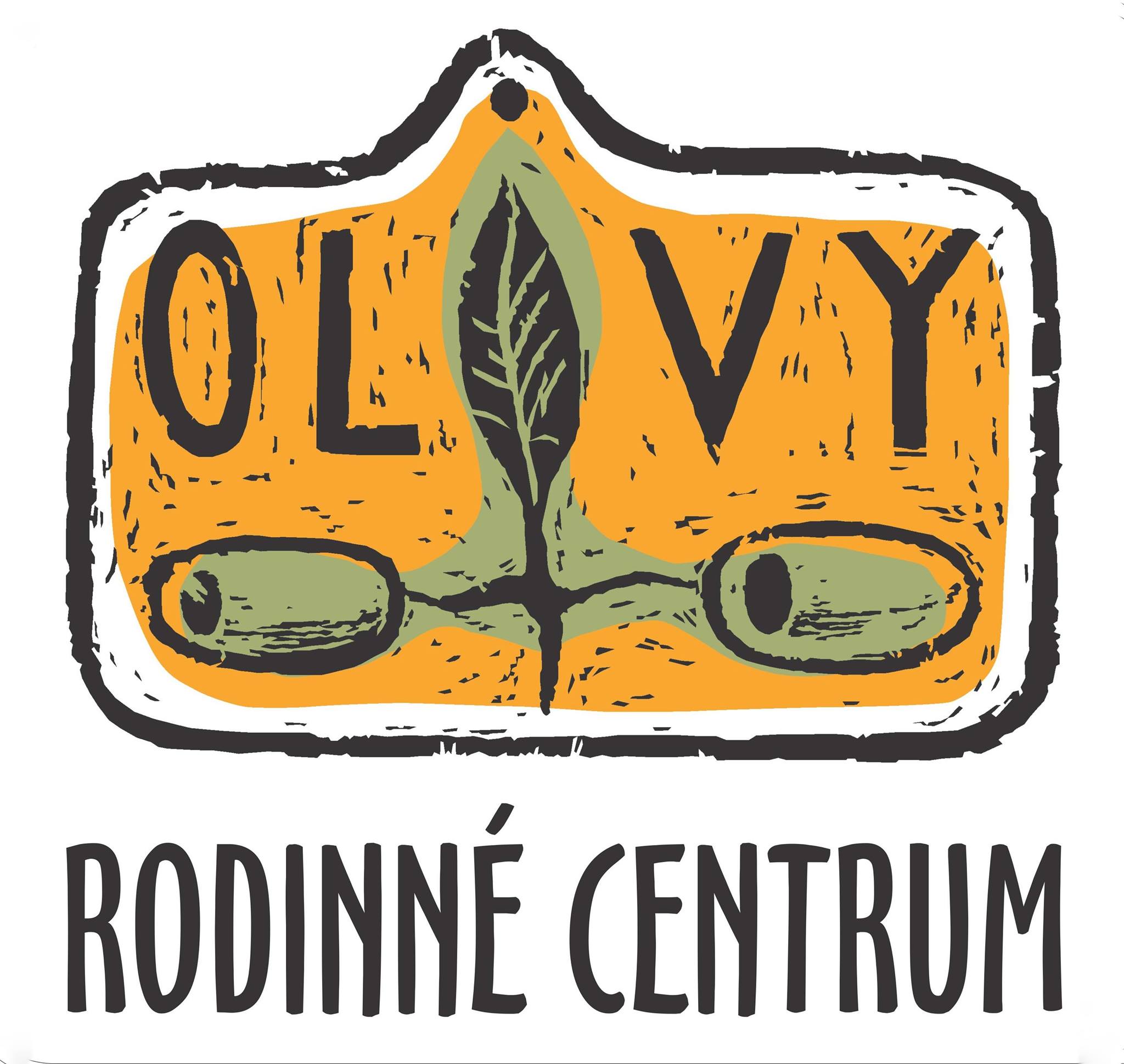 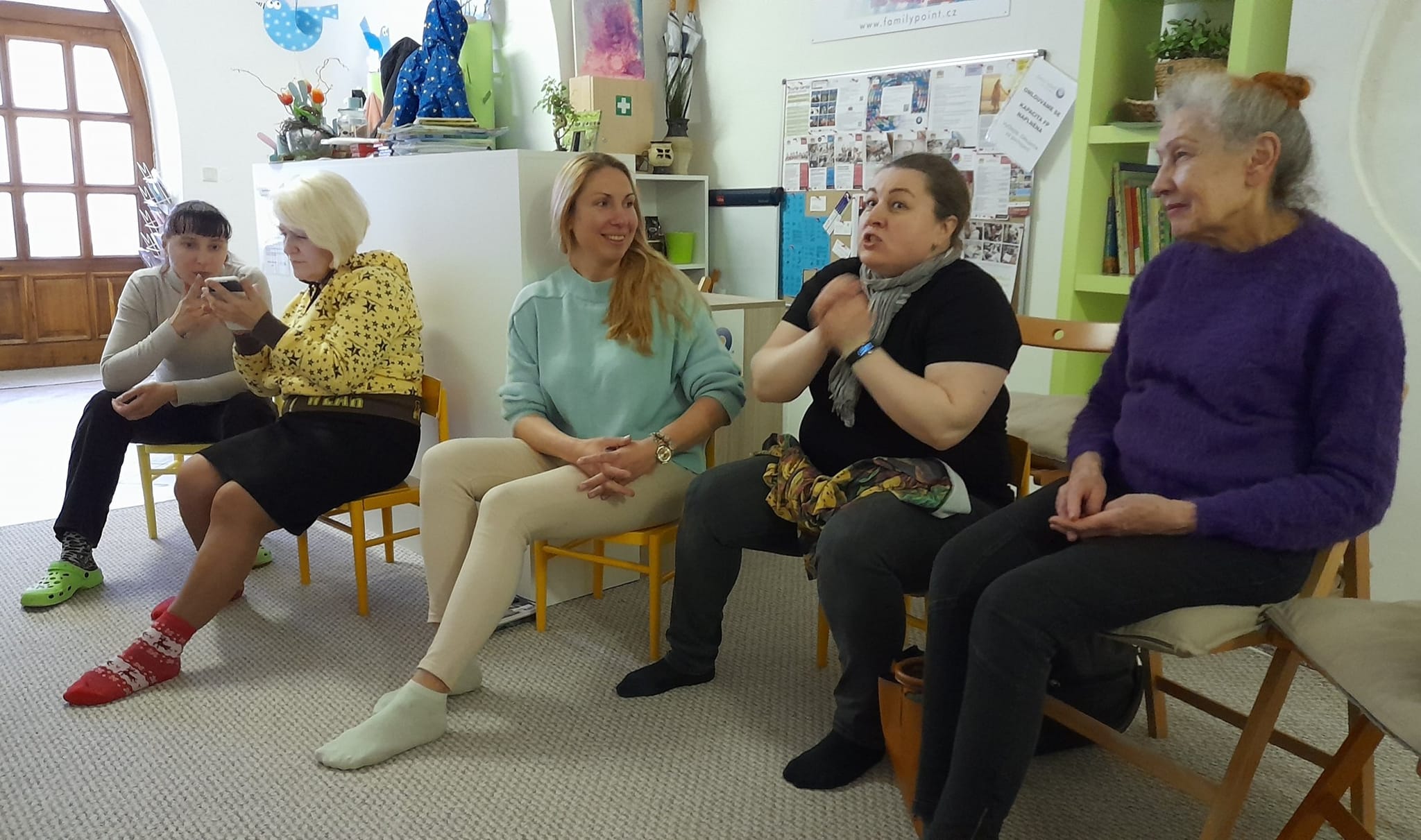 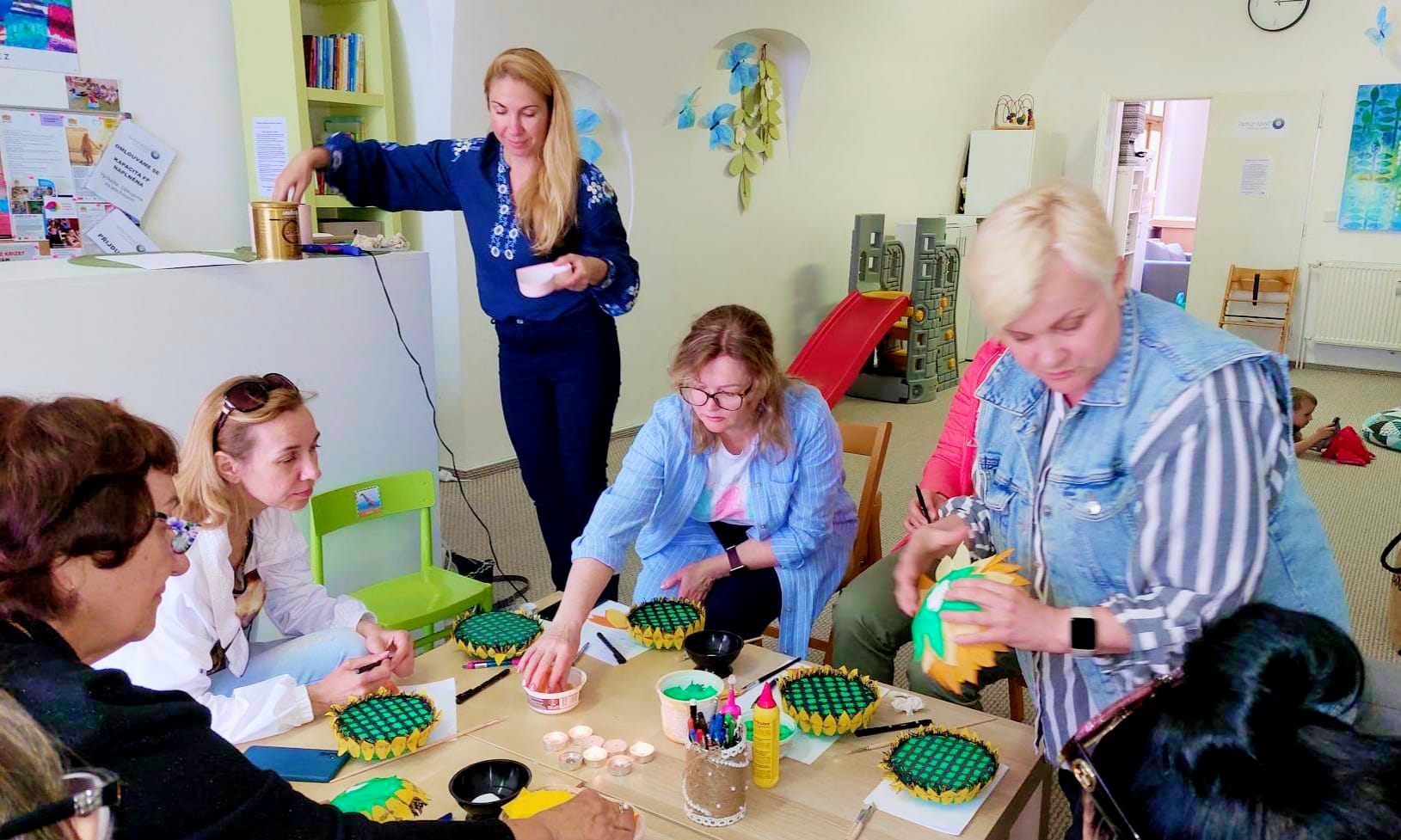 Skupinové sezení a arteterapie s psycholožkou Olenou Salnikovou
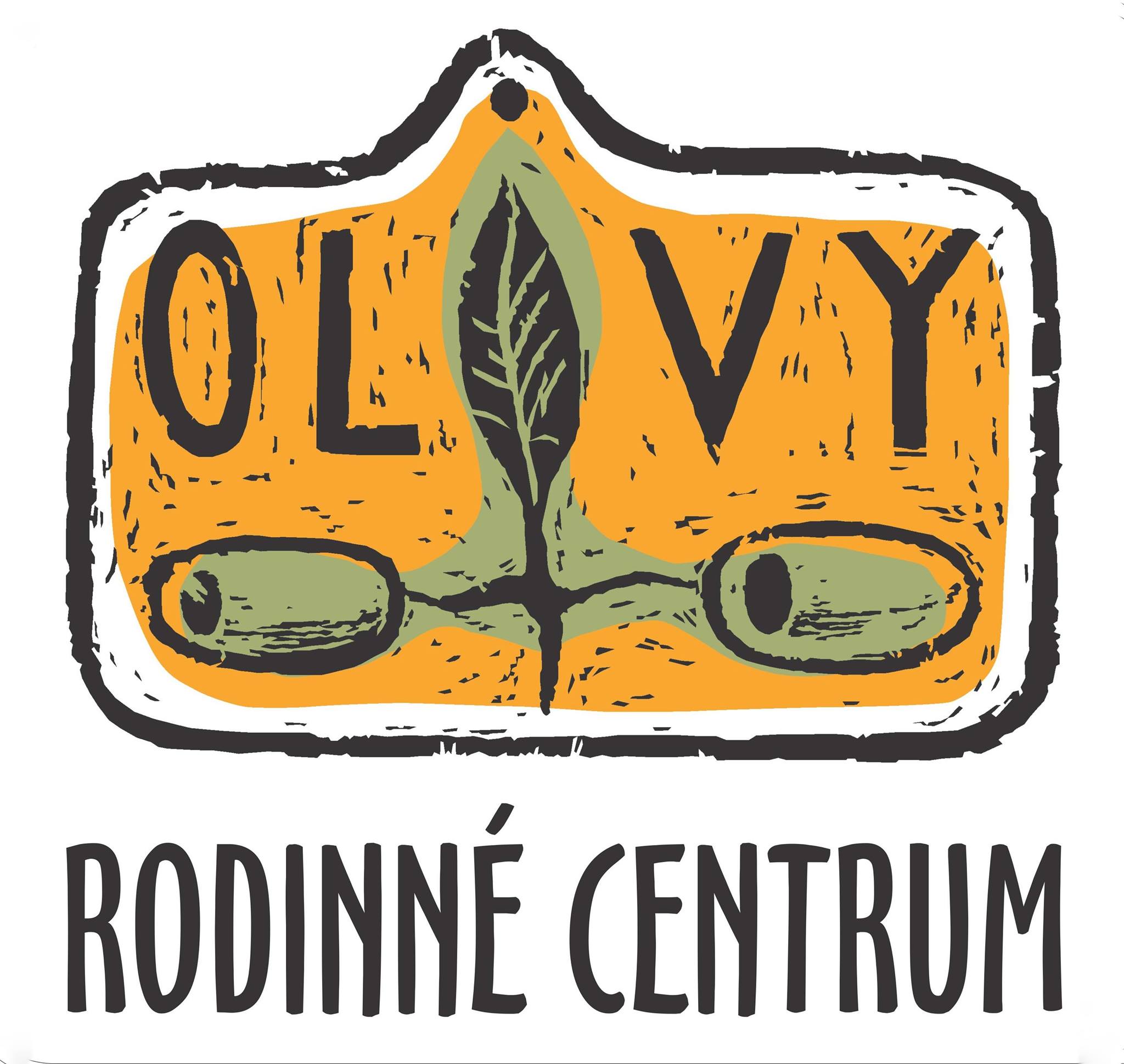 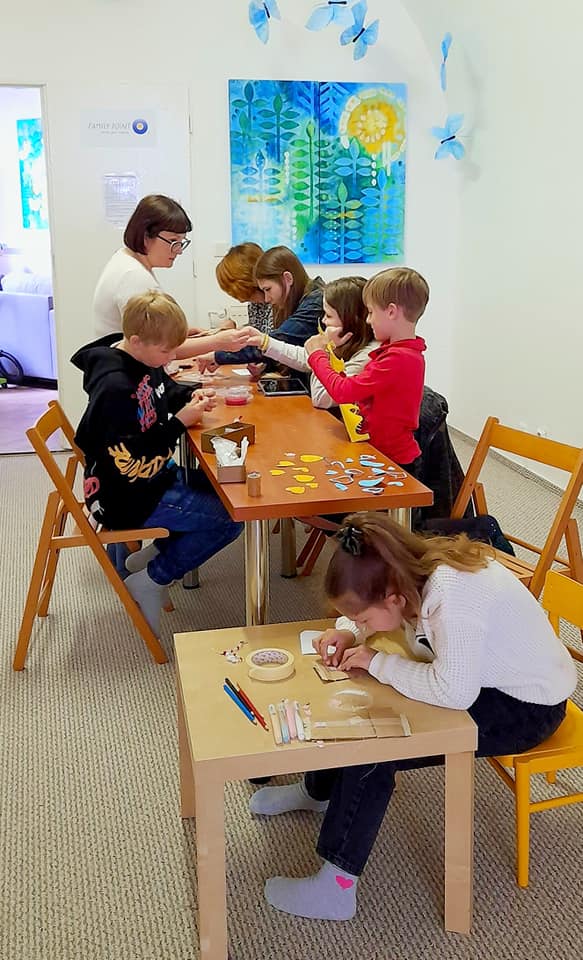 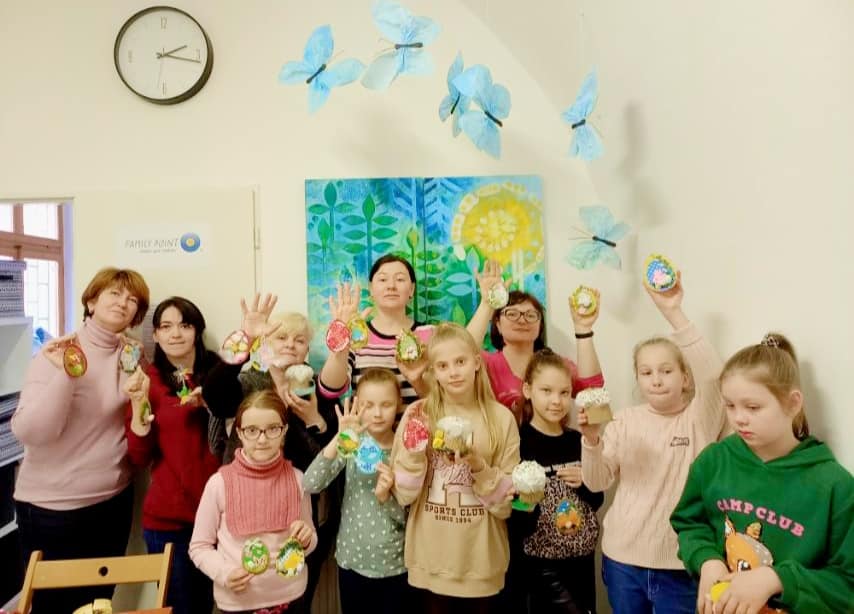 Kroužek tvořivosti s Olgou Stepanovou
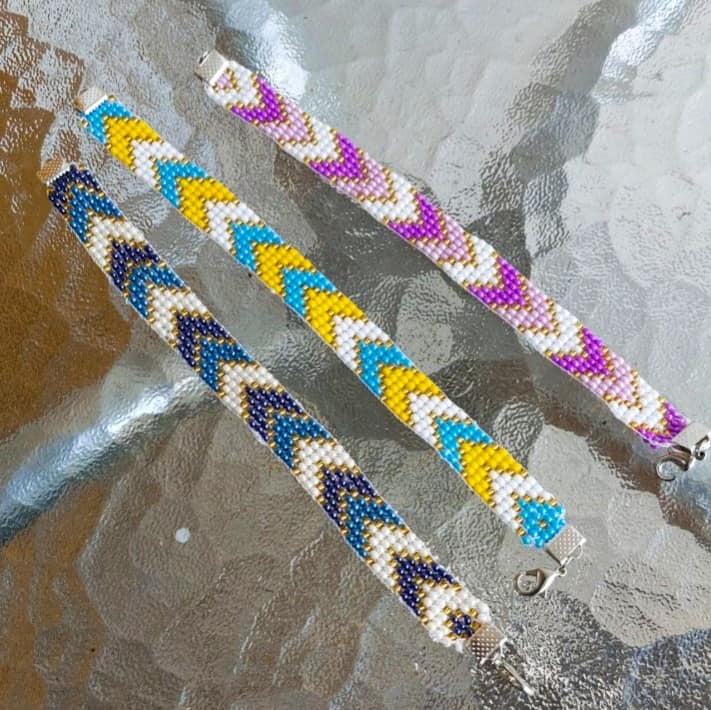 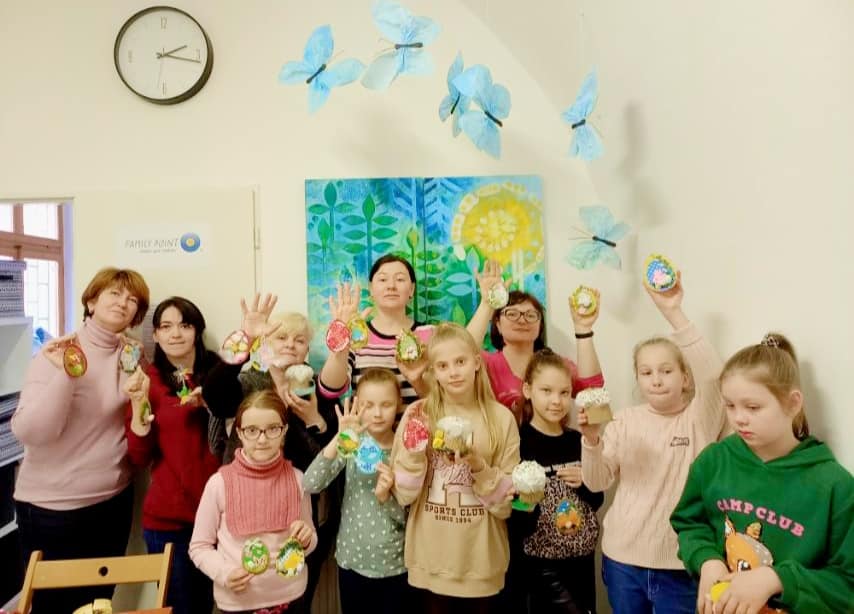 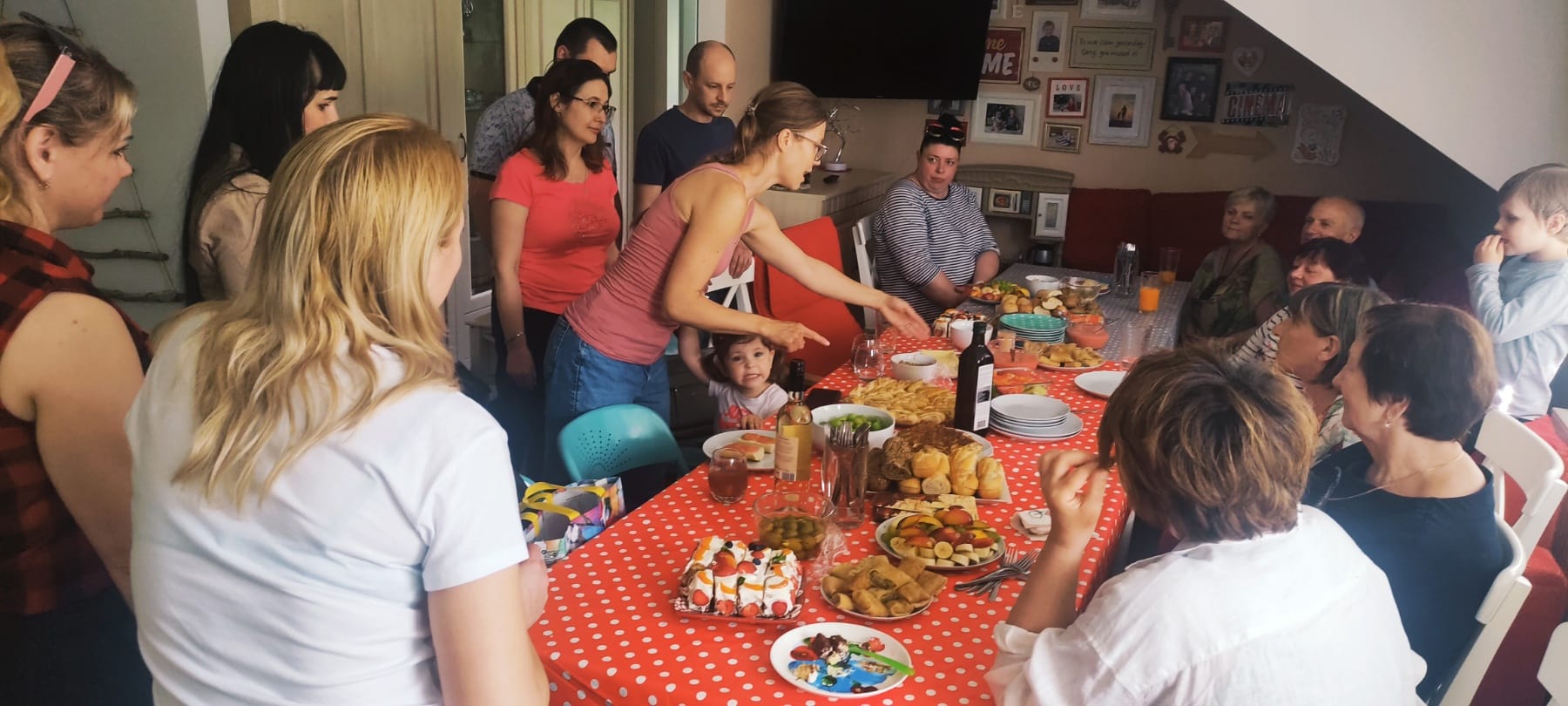 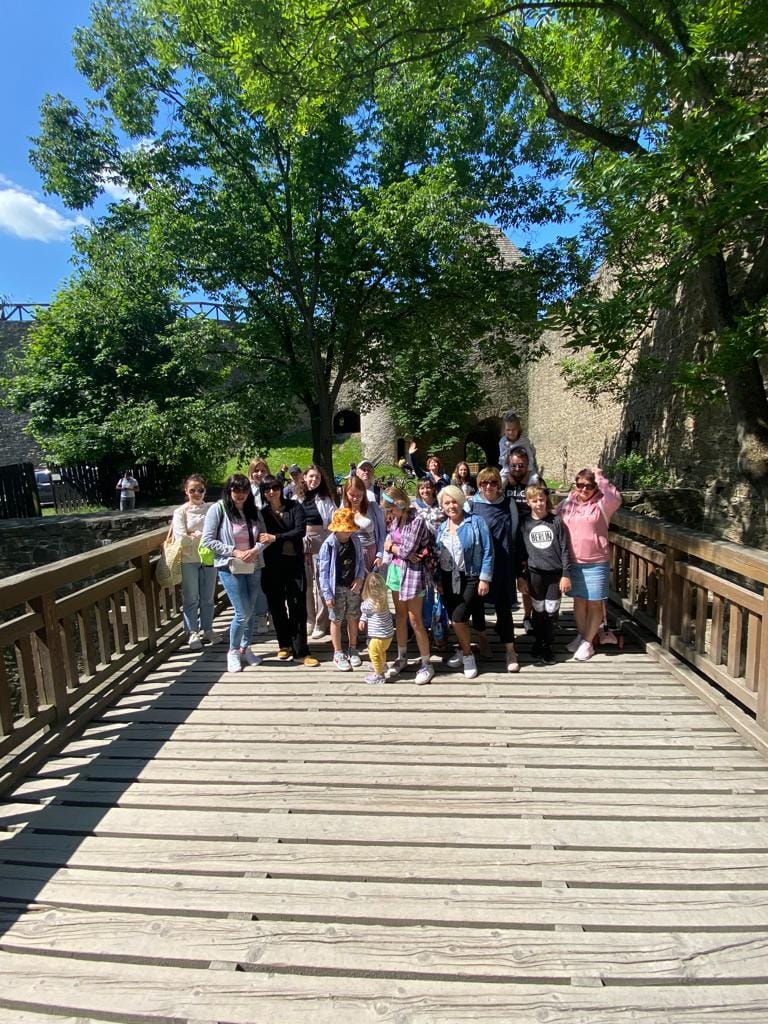 Život cizince v Česku s Monikou a Mitchem Andersonovými
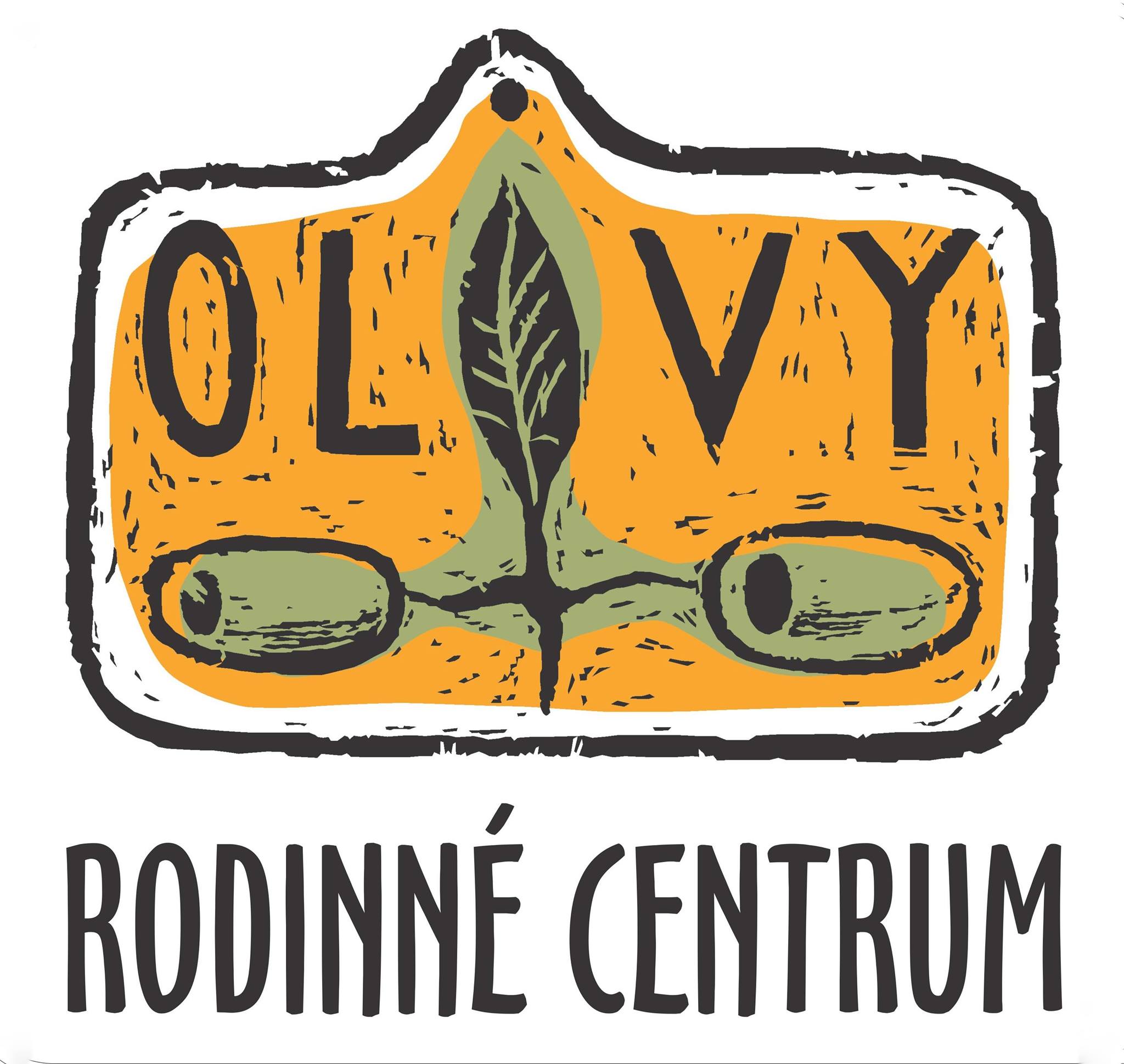 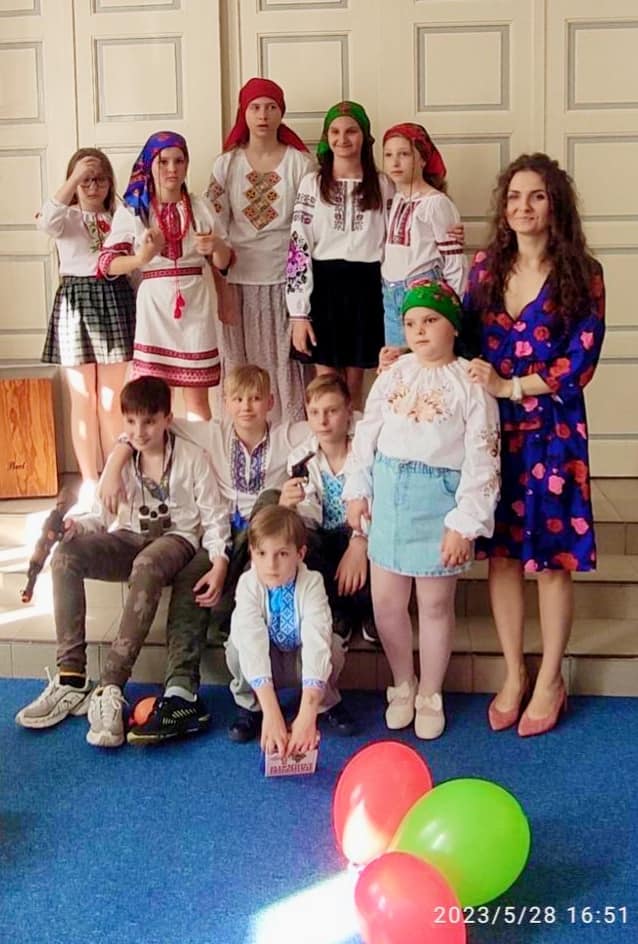 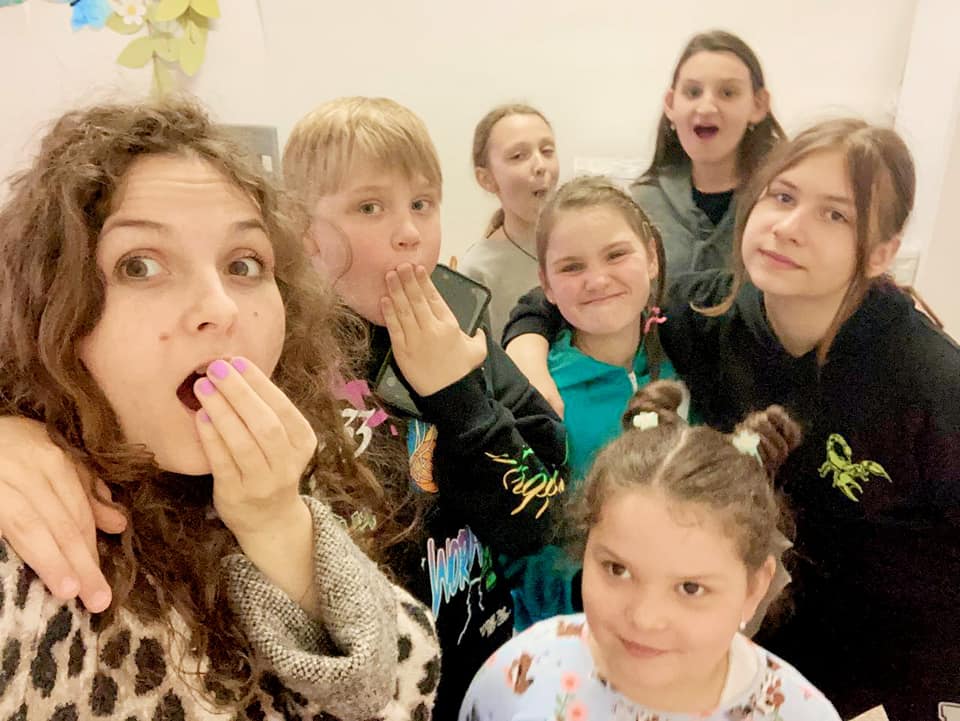 Herecký kroužek s Valerií
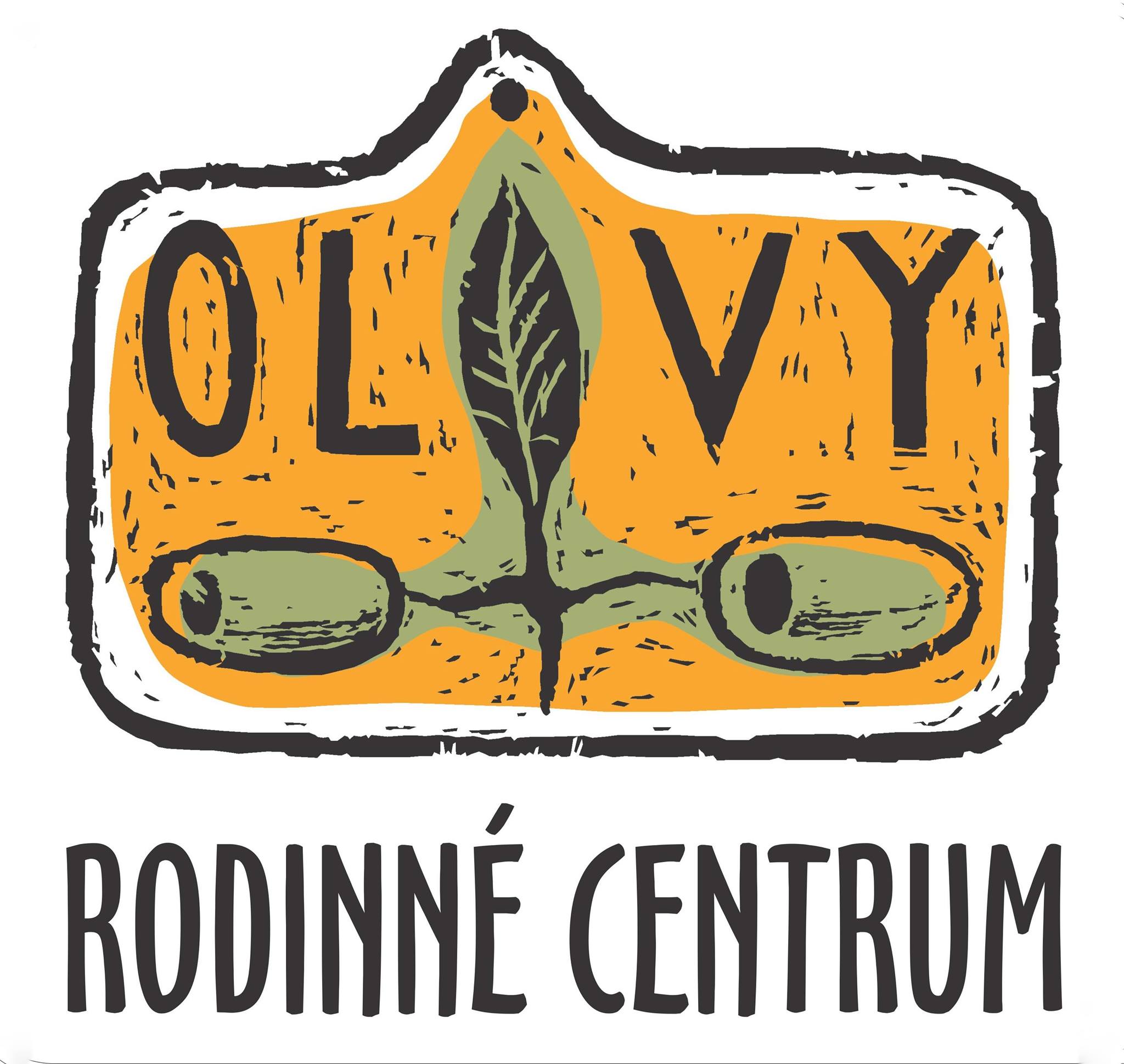 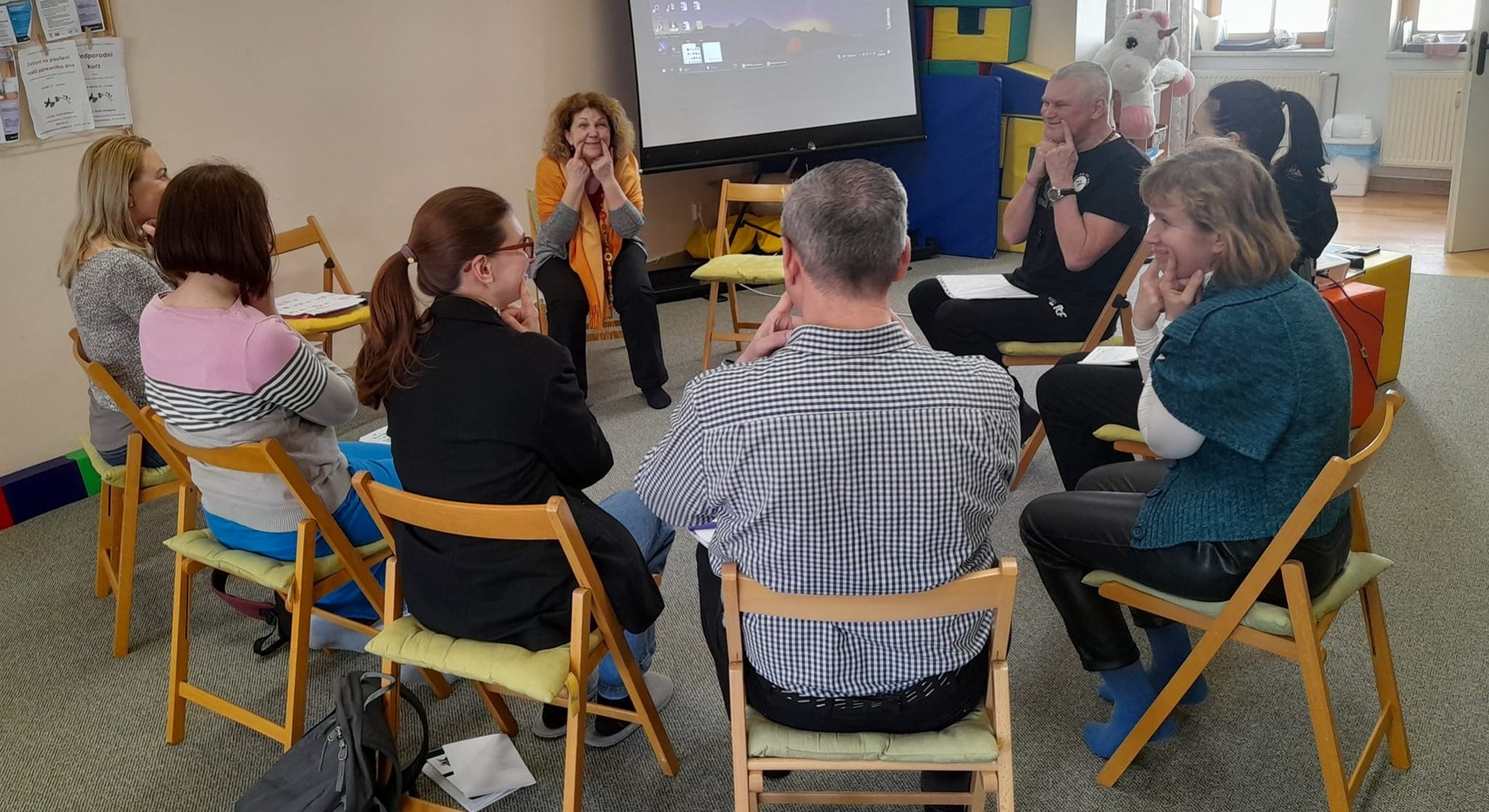 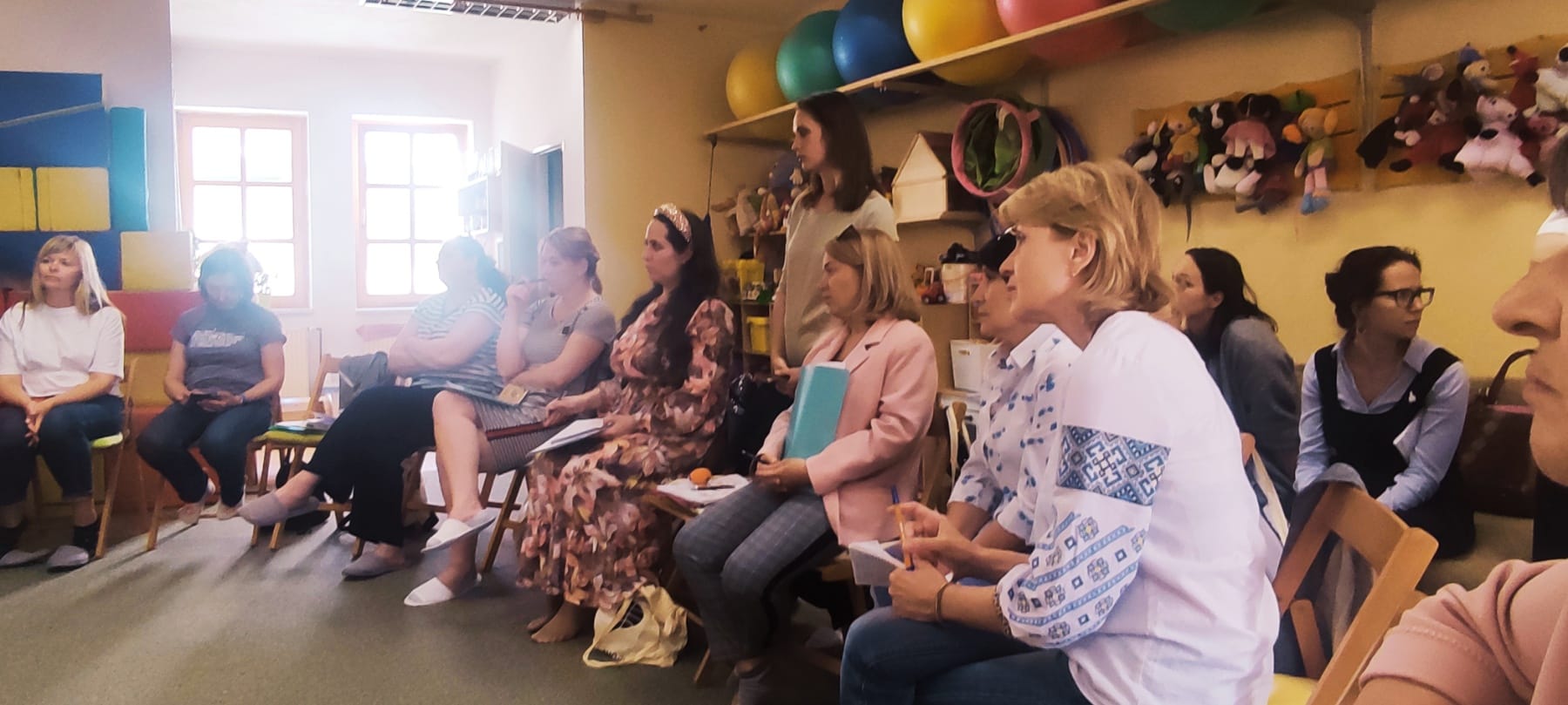 Školení STRONG pro pedagogické pracovníky pod SOFA se Zdenkou Štefanidesovou
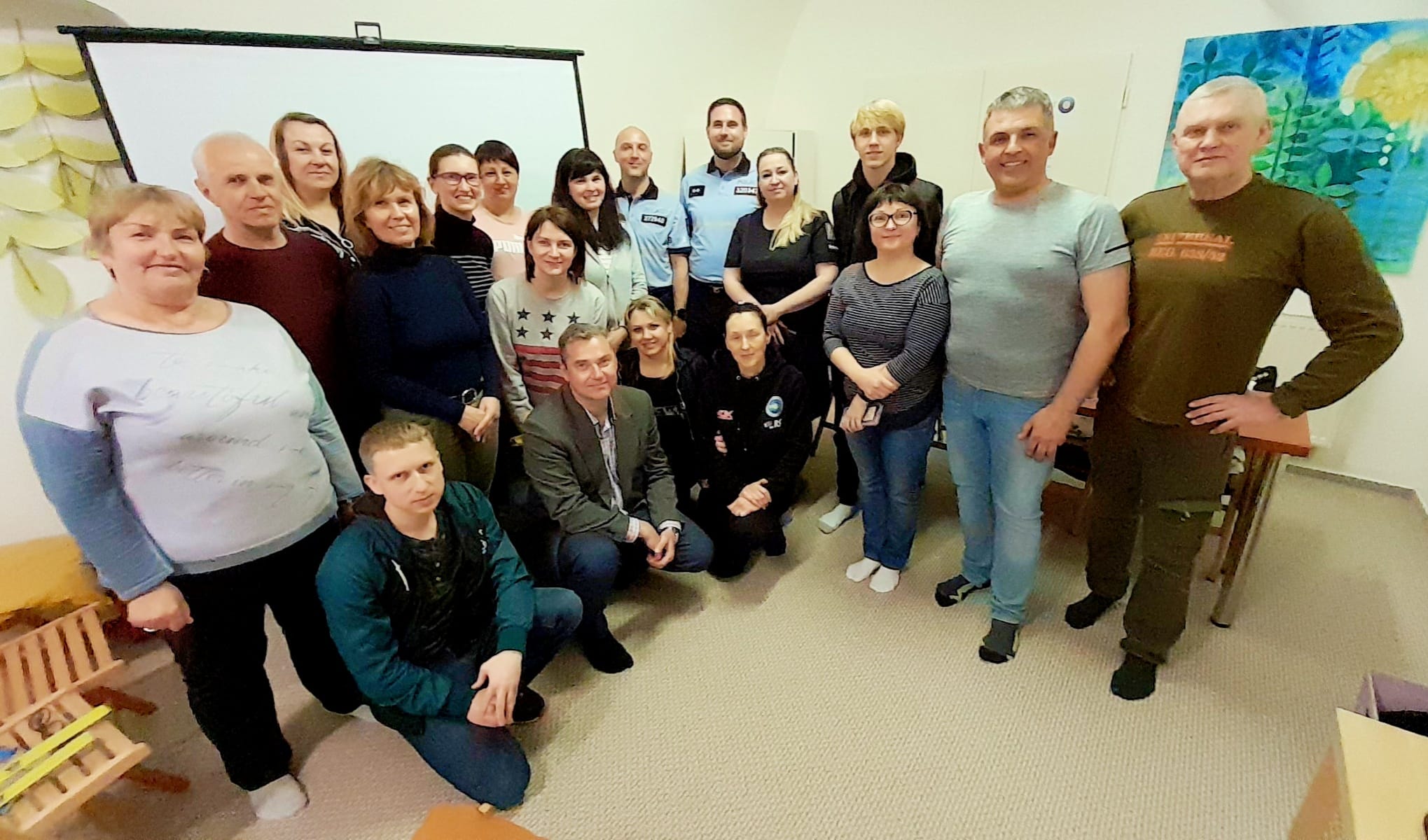 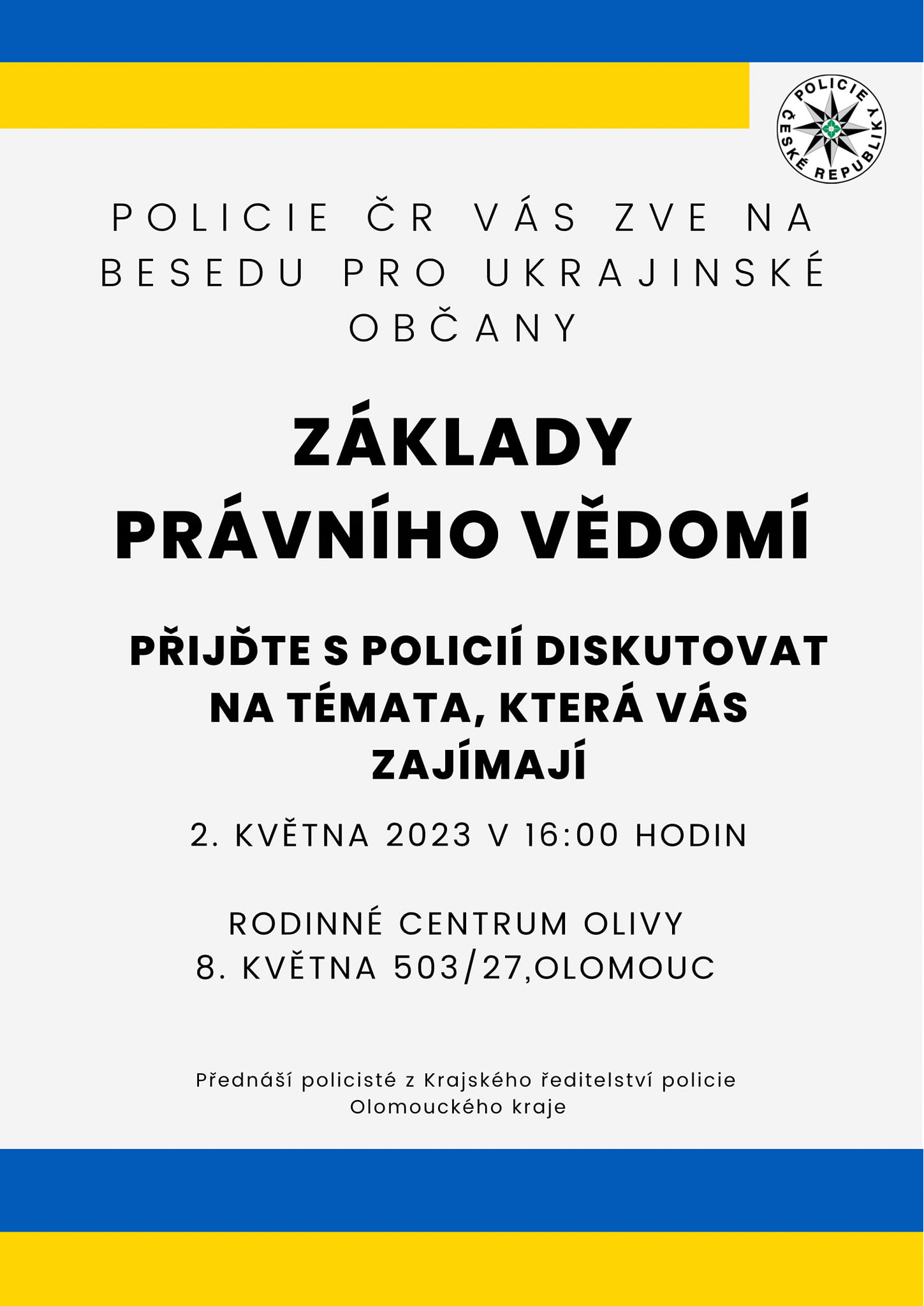 Beseda s policií ČR, cizineckou policií a psychology
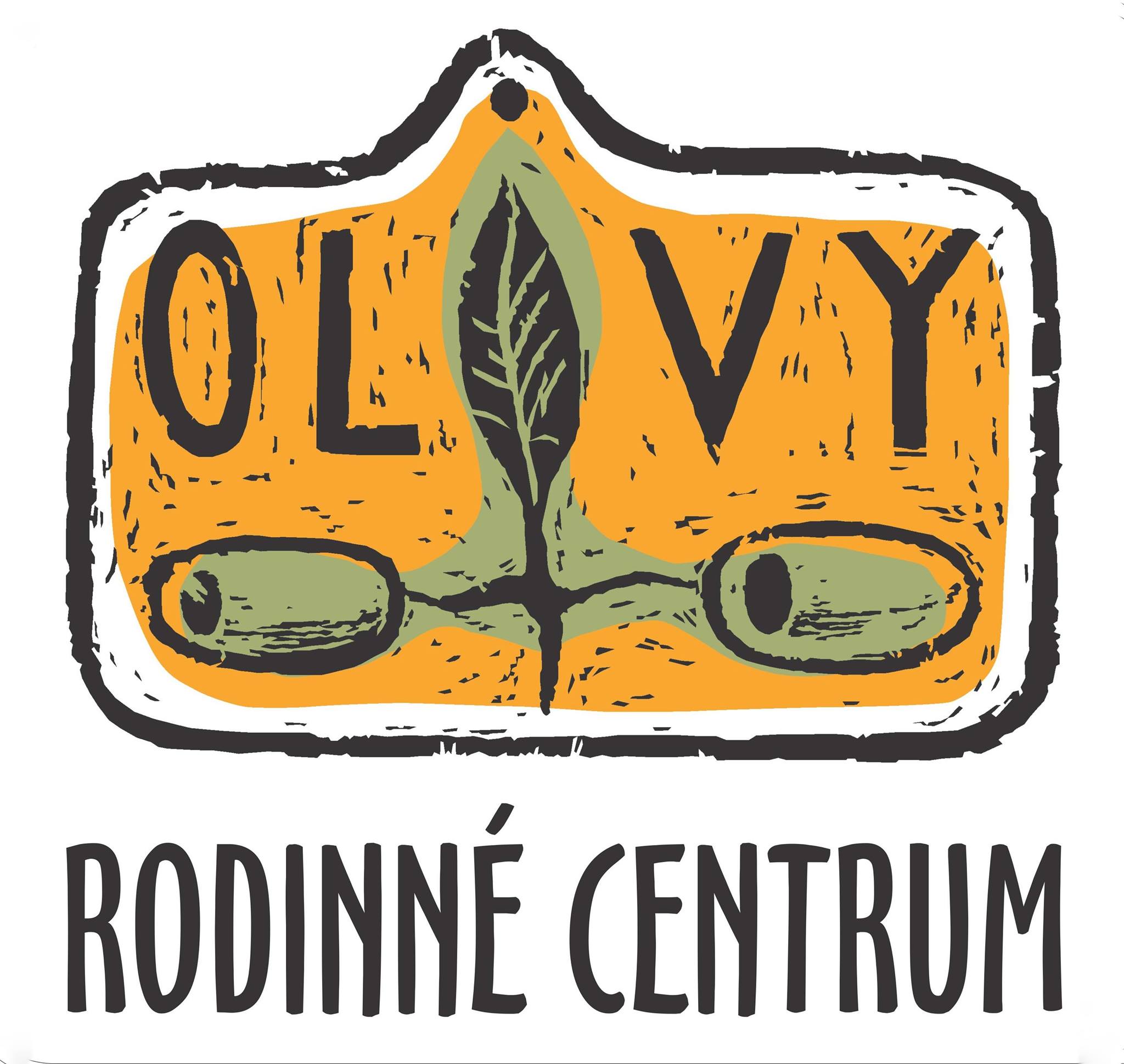 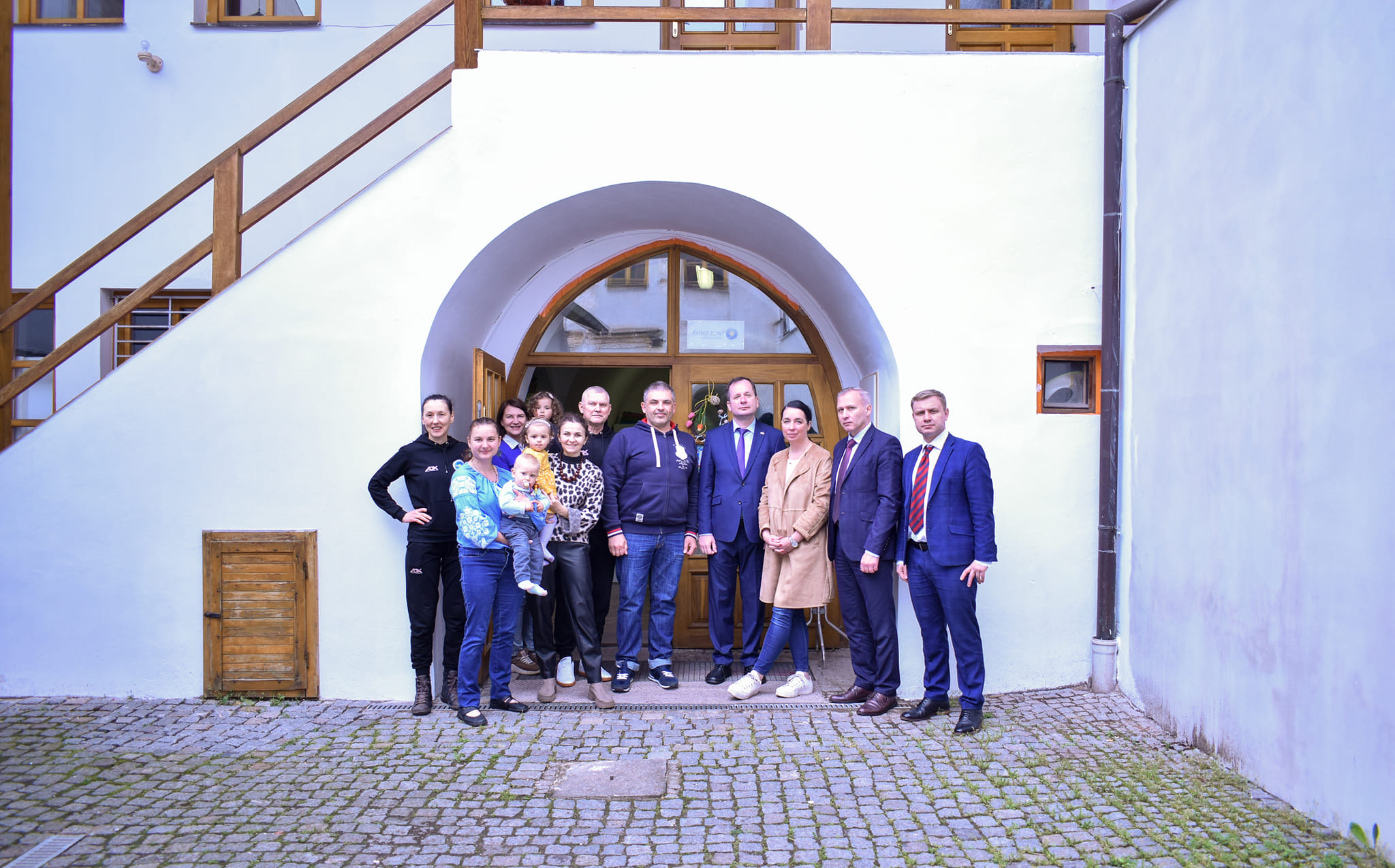 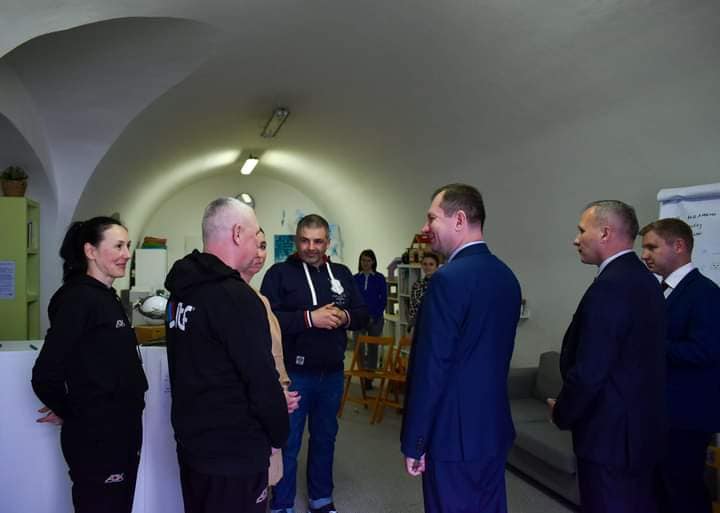 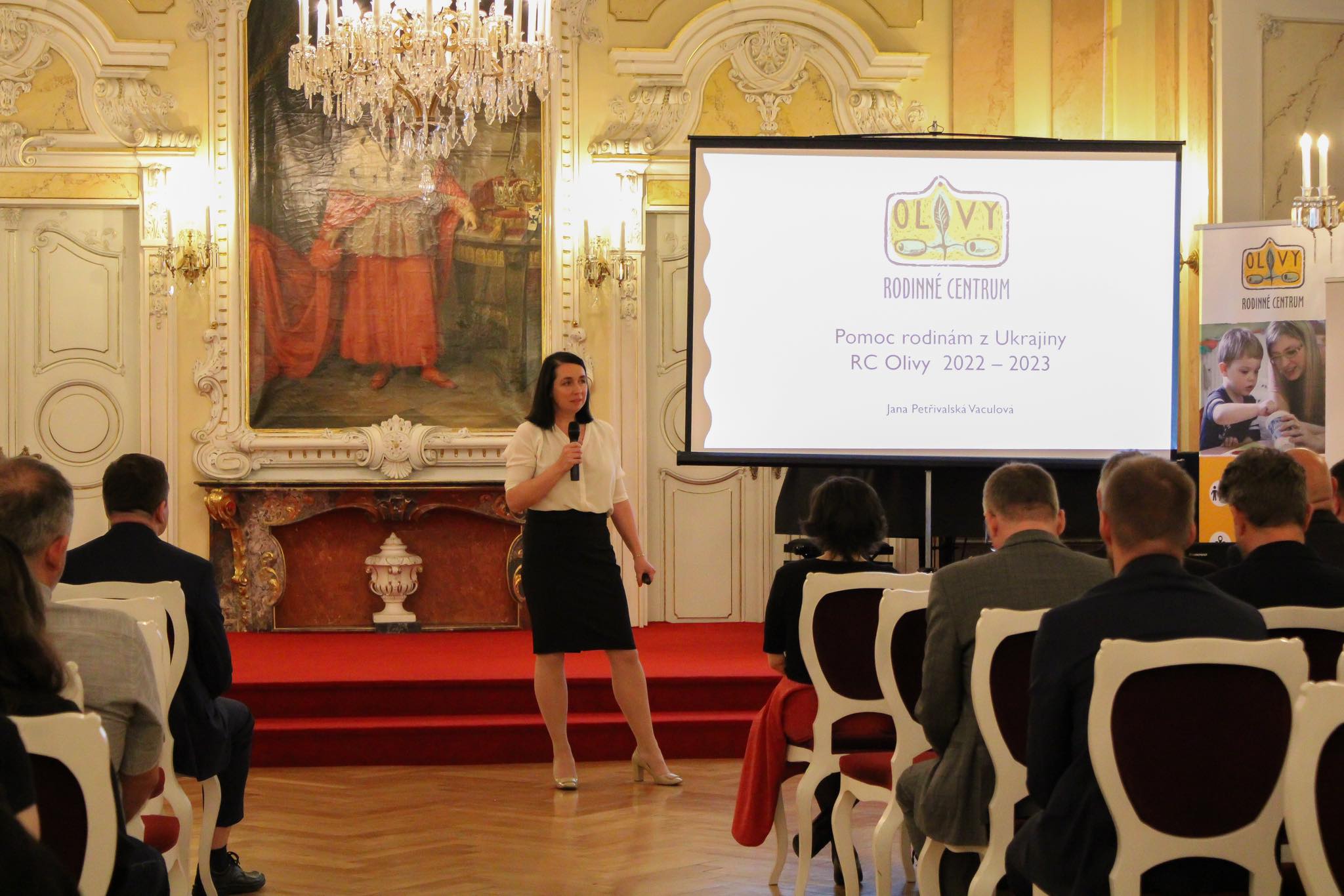 Vitalij Usatyj, Chargé d'affaires, a.i., Velvyslanectví Ukrajiny v České republice – návštěva v Olivách
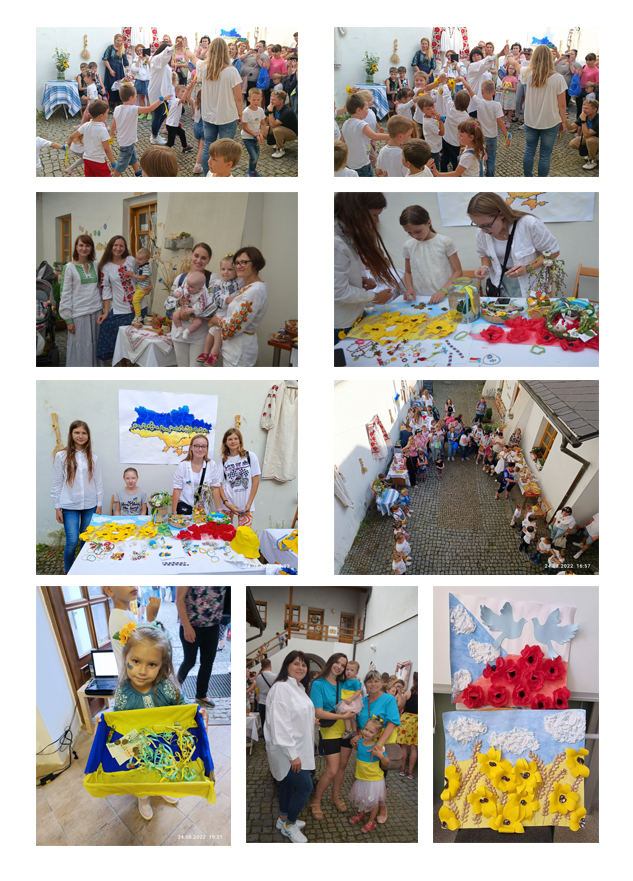 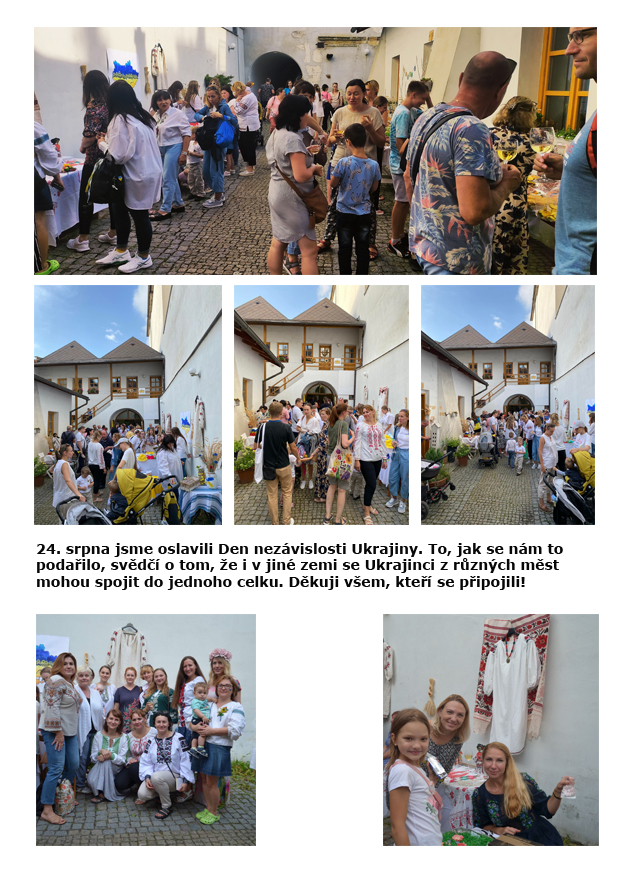 Sousedské setkání - oslava dne nezávislosti Ukrajiny 24. srpna 2022
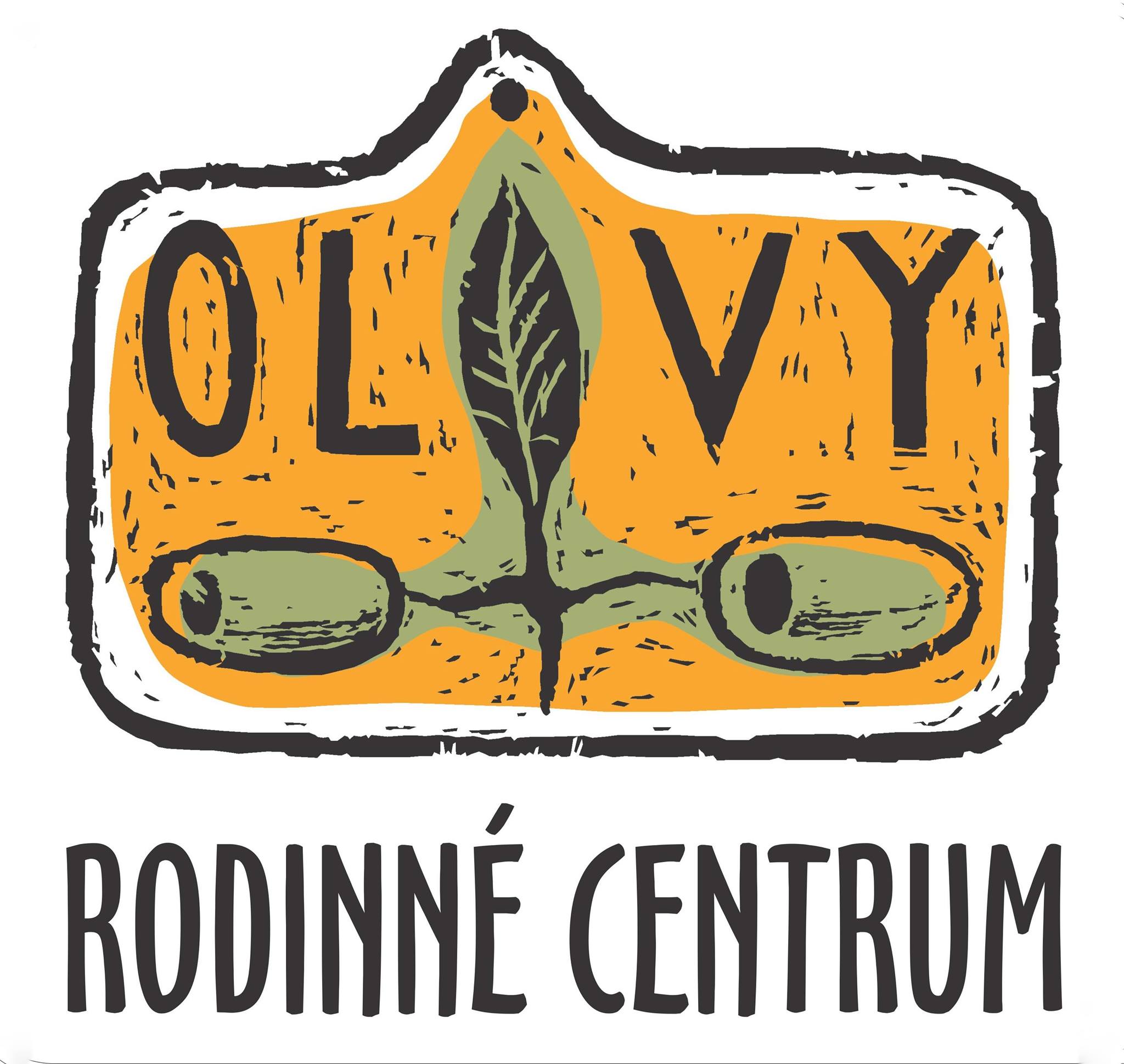 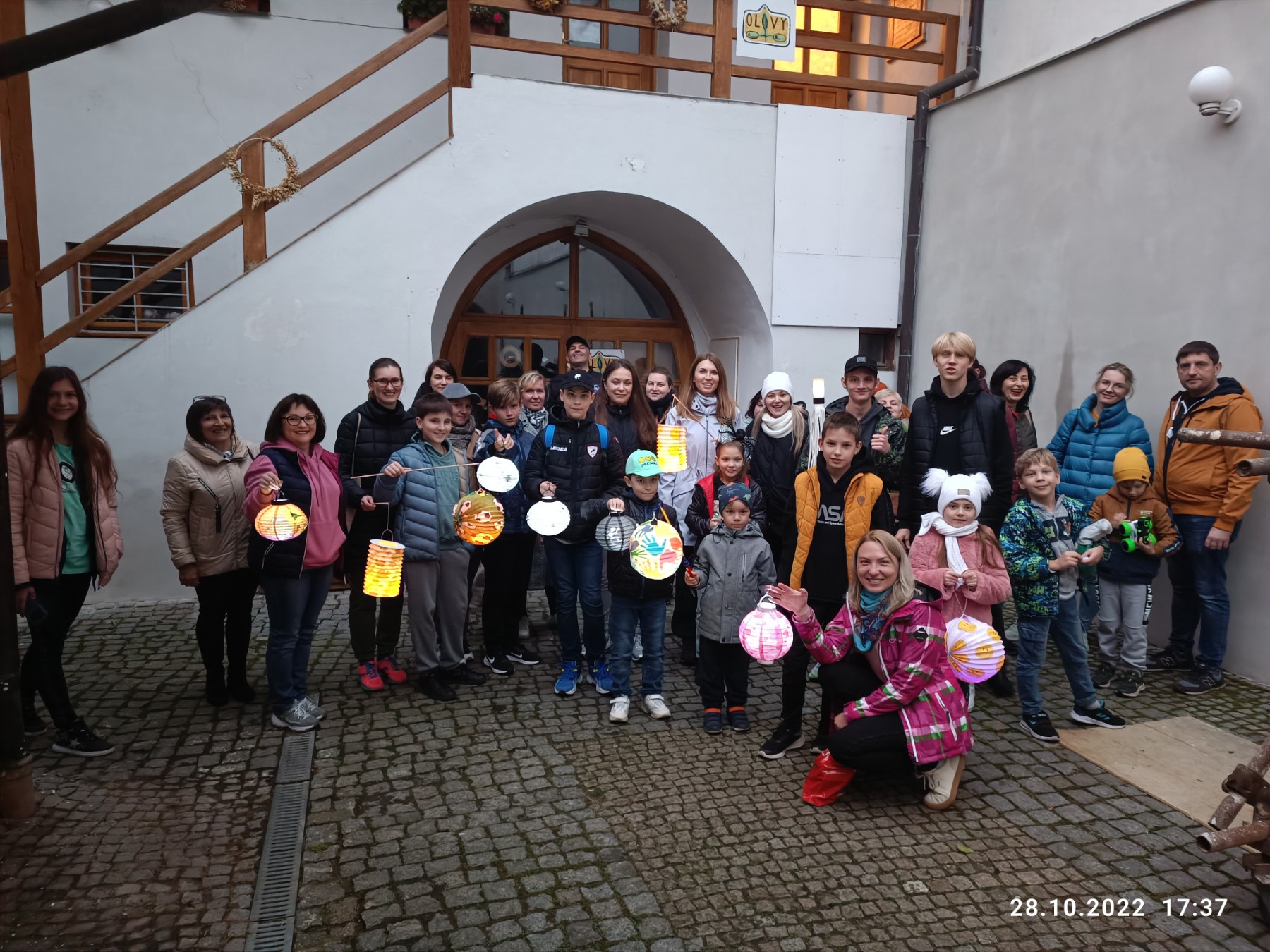 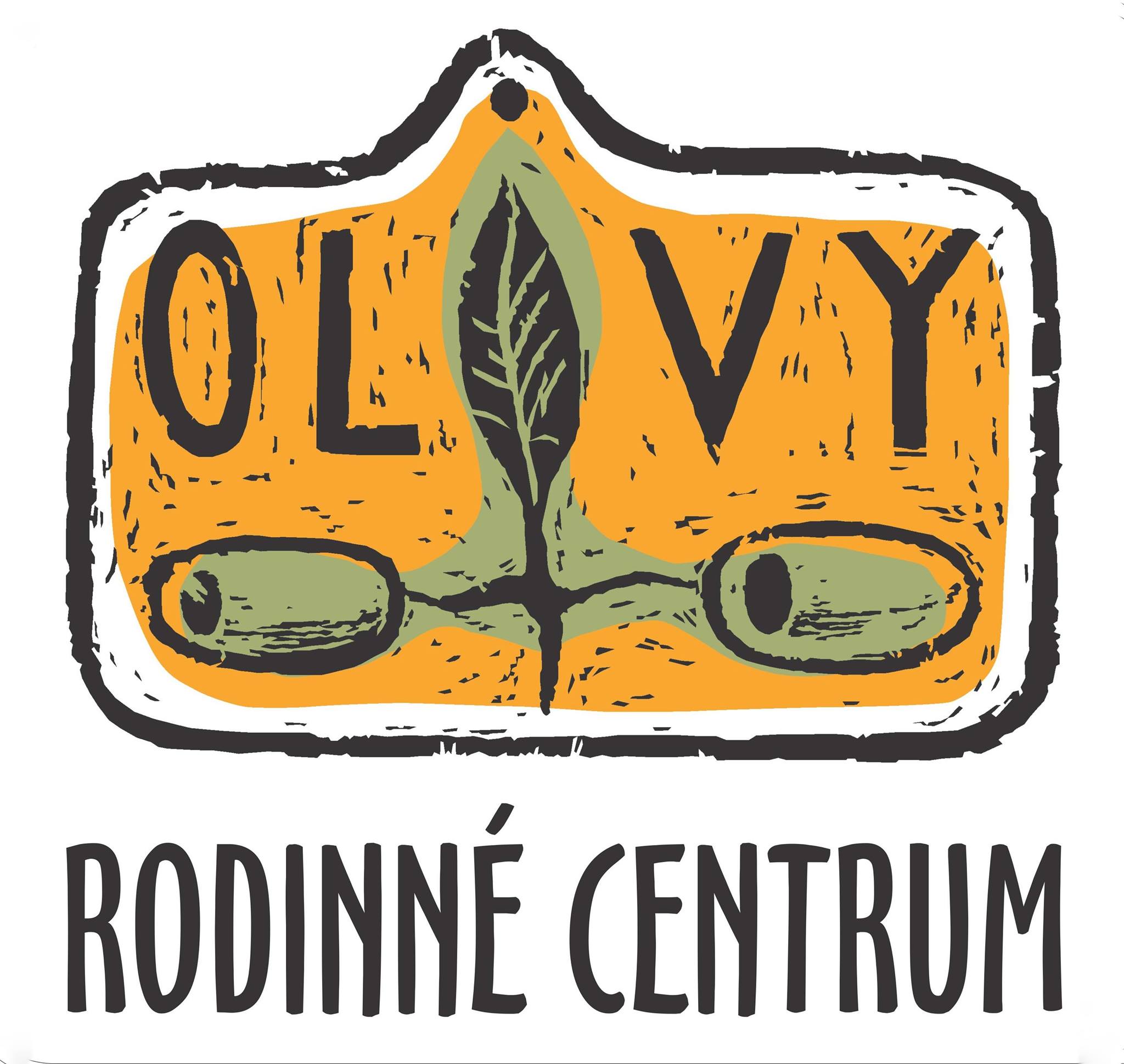 Den vzniku samostatného československého státu
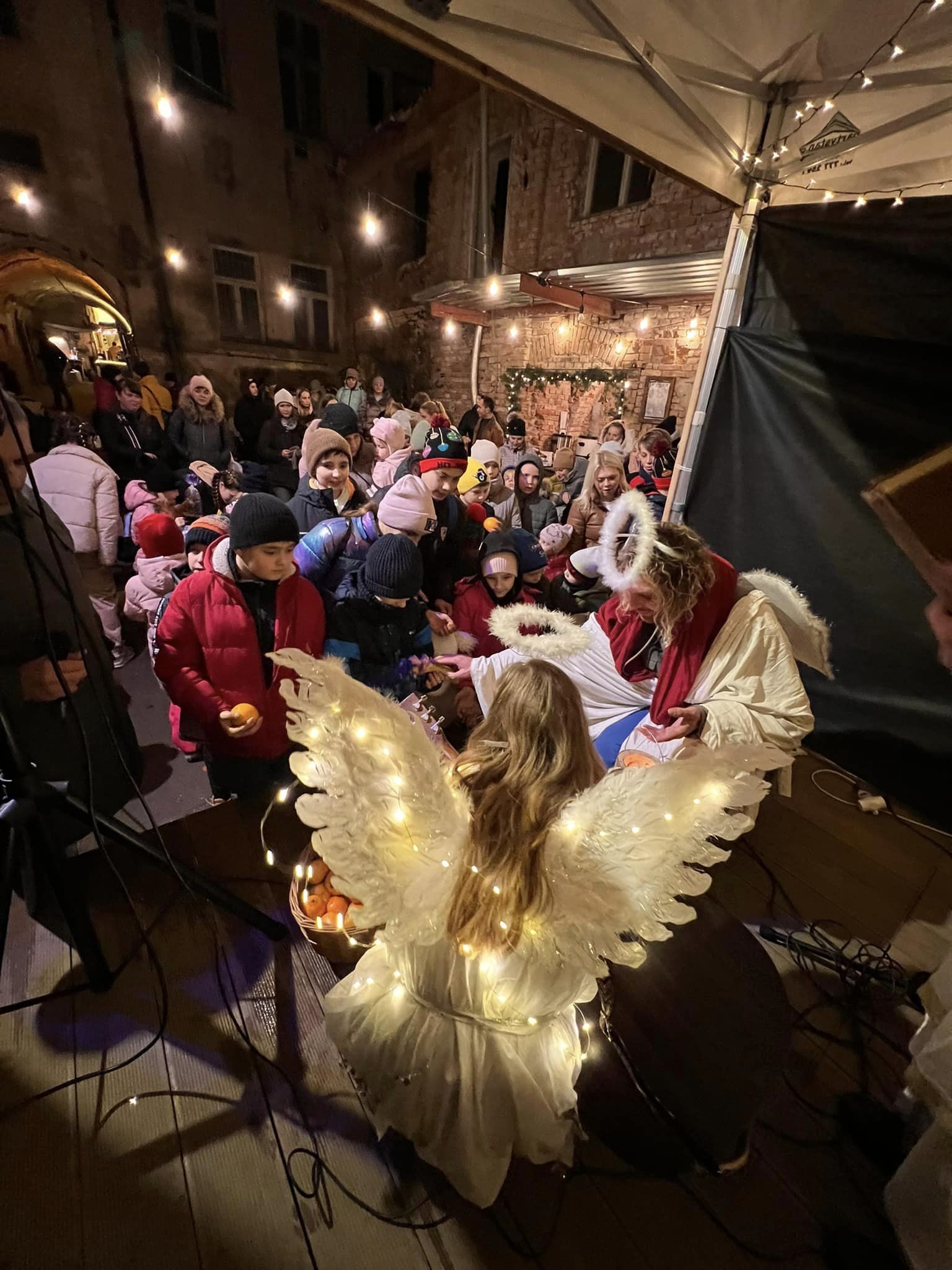 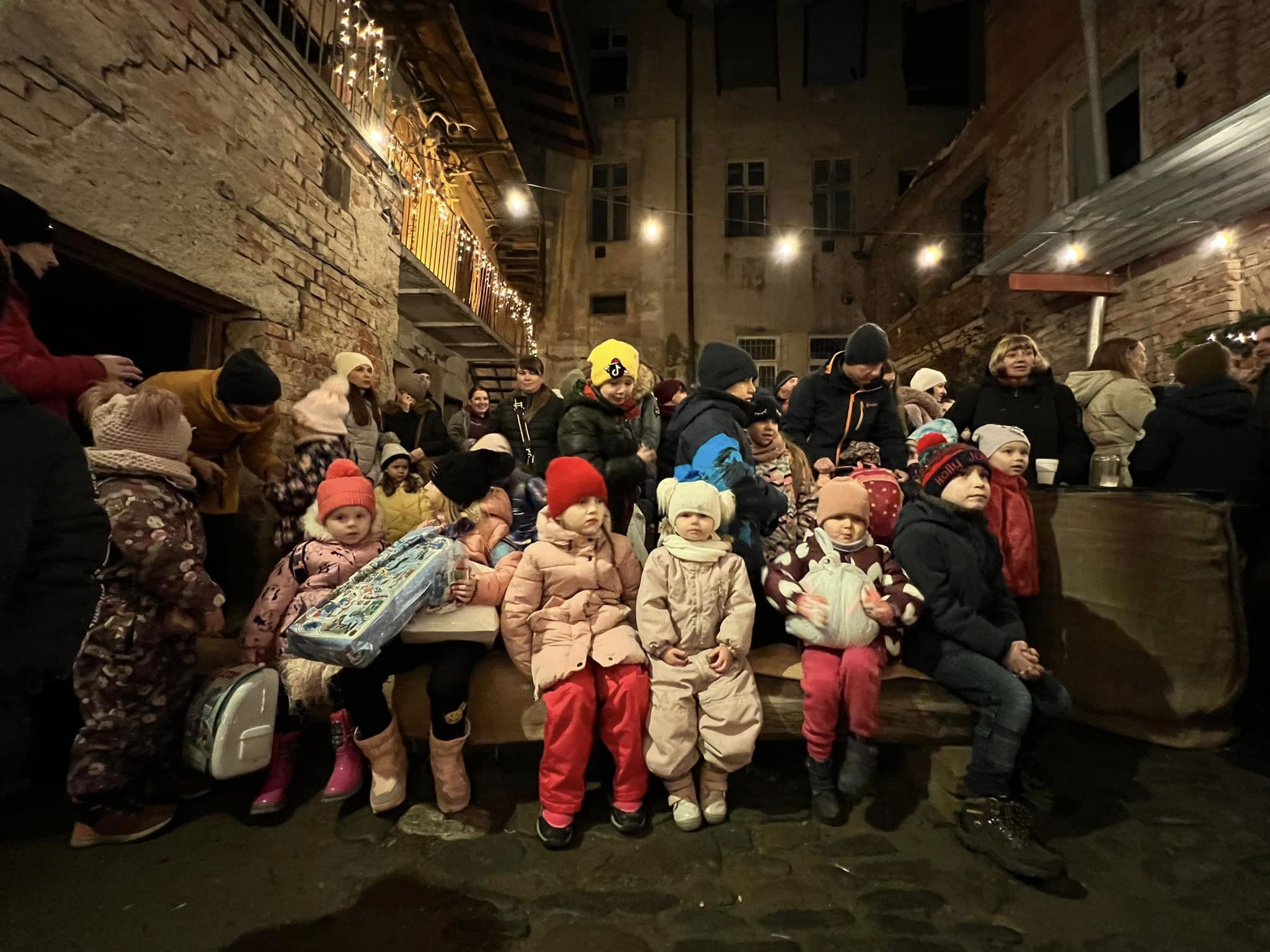 Mikuláš na Olodvorku ve spolupráci s 
Šimonem Pelikánem
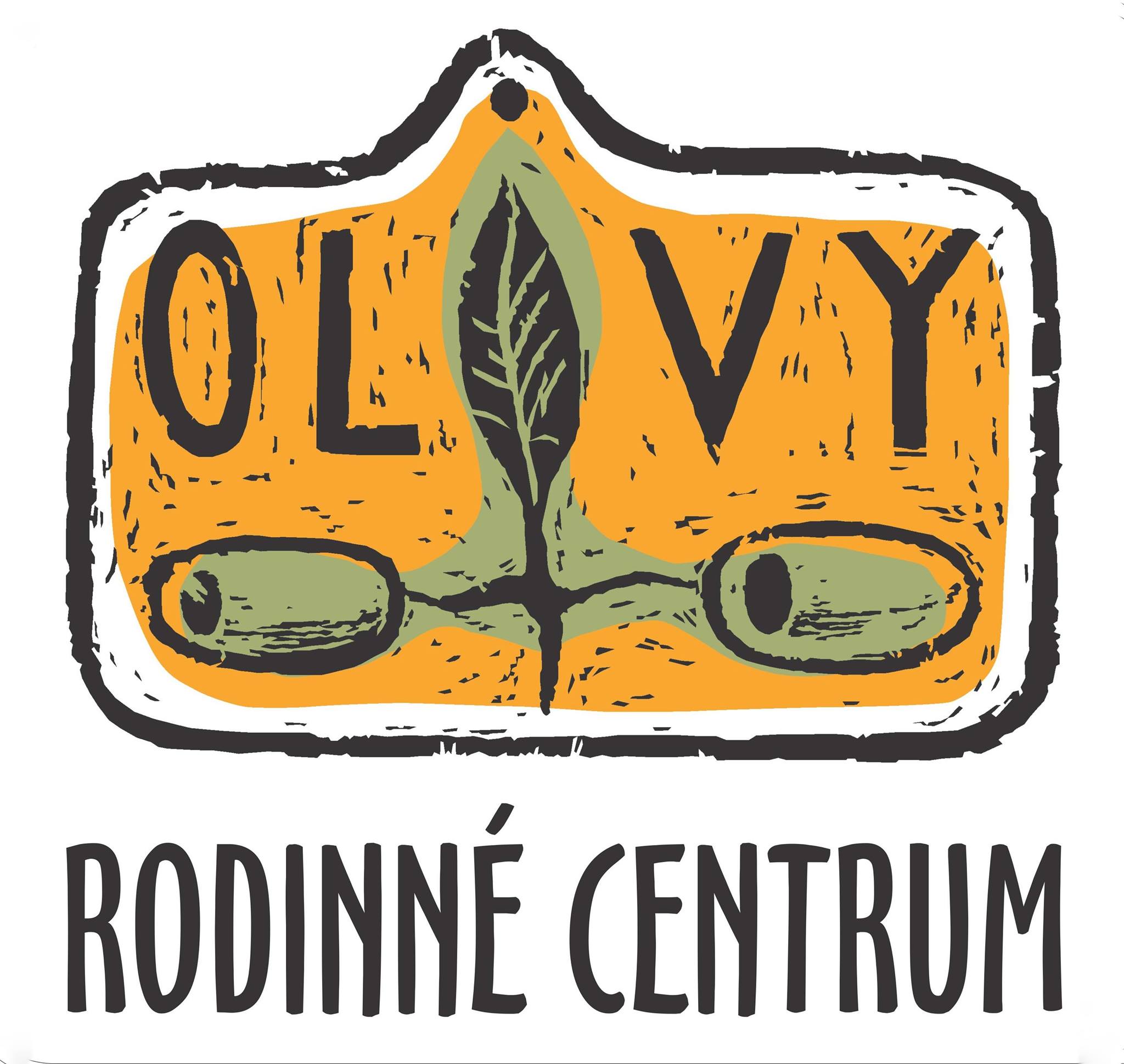 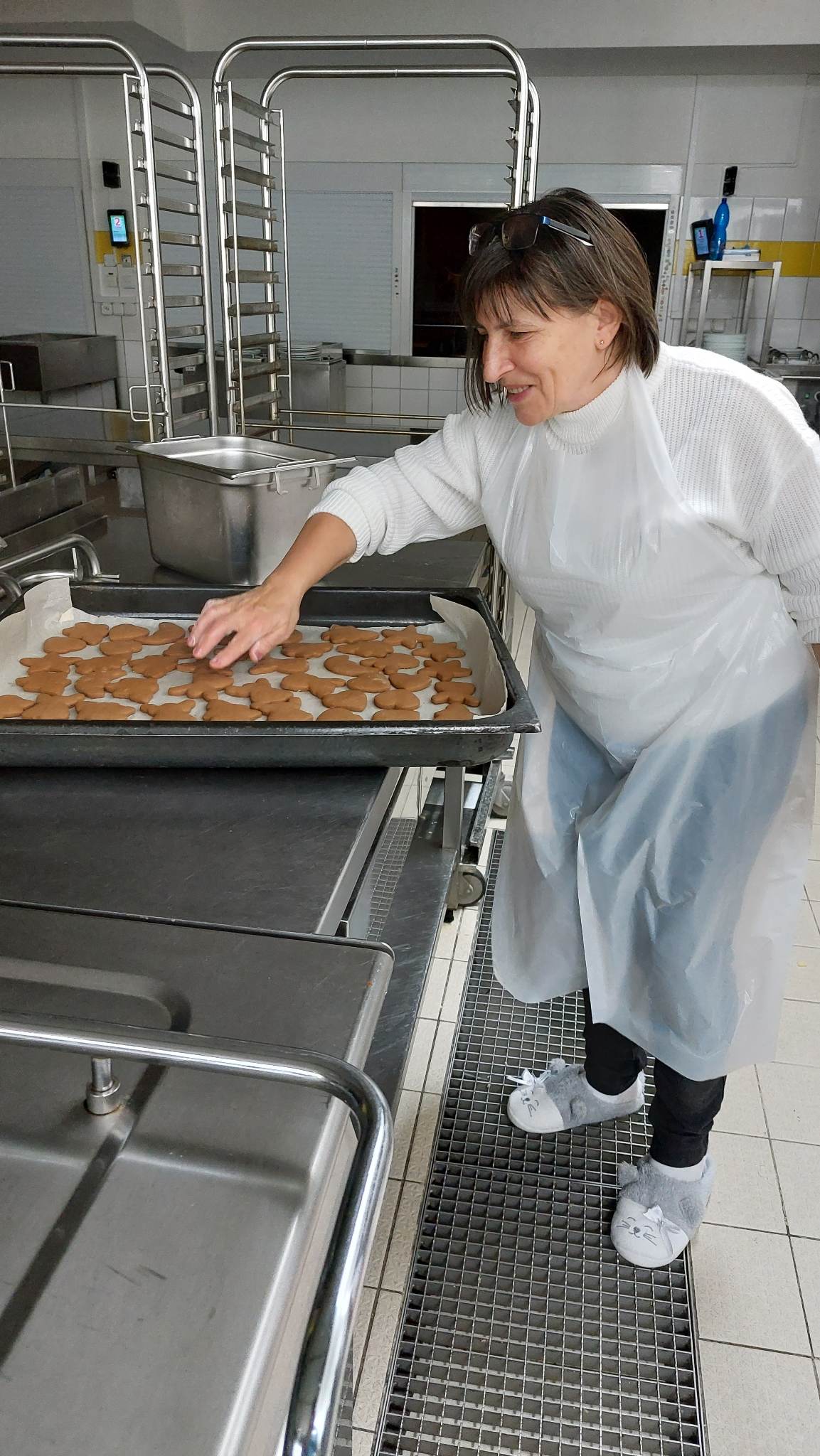 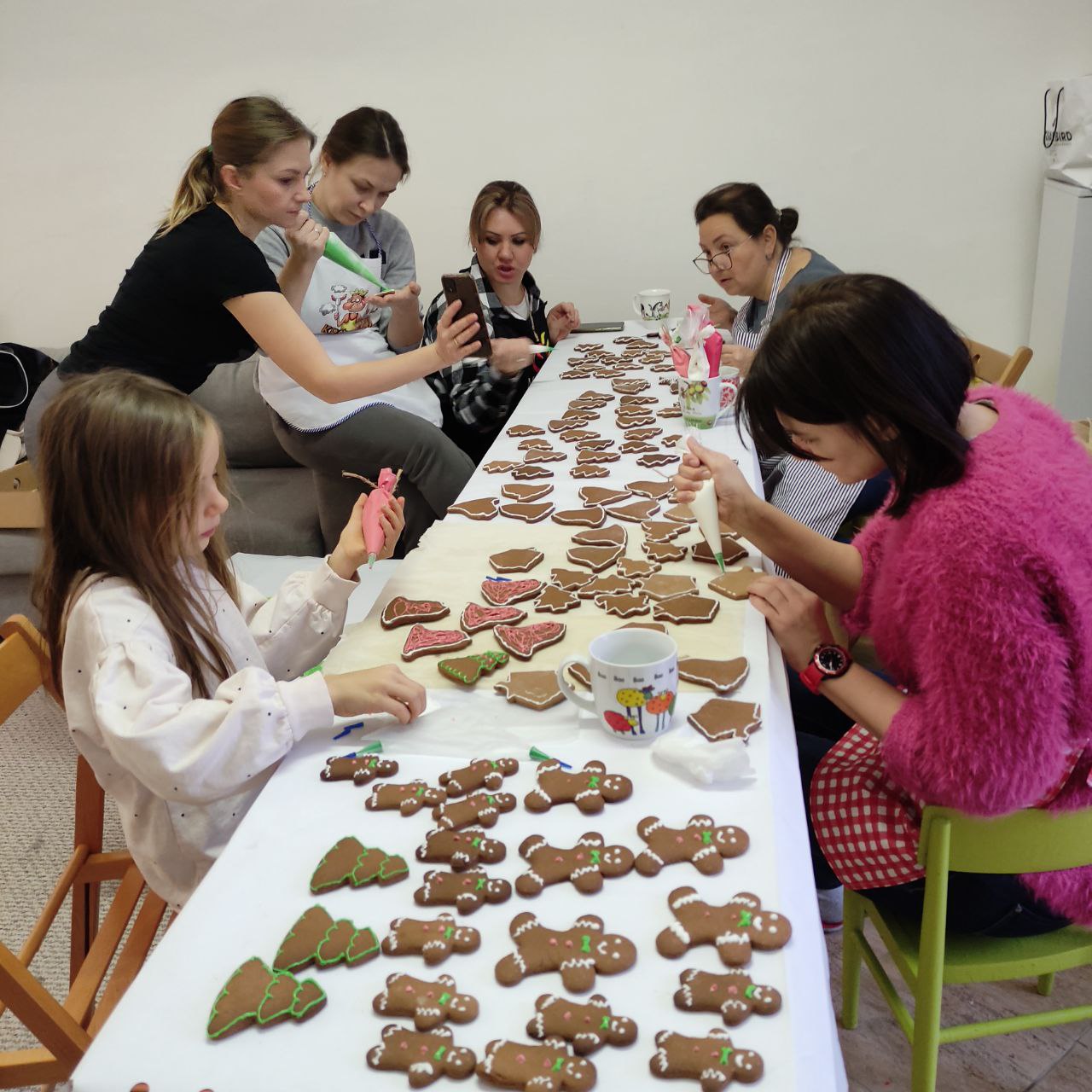 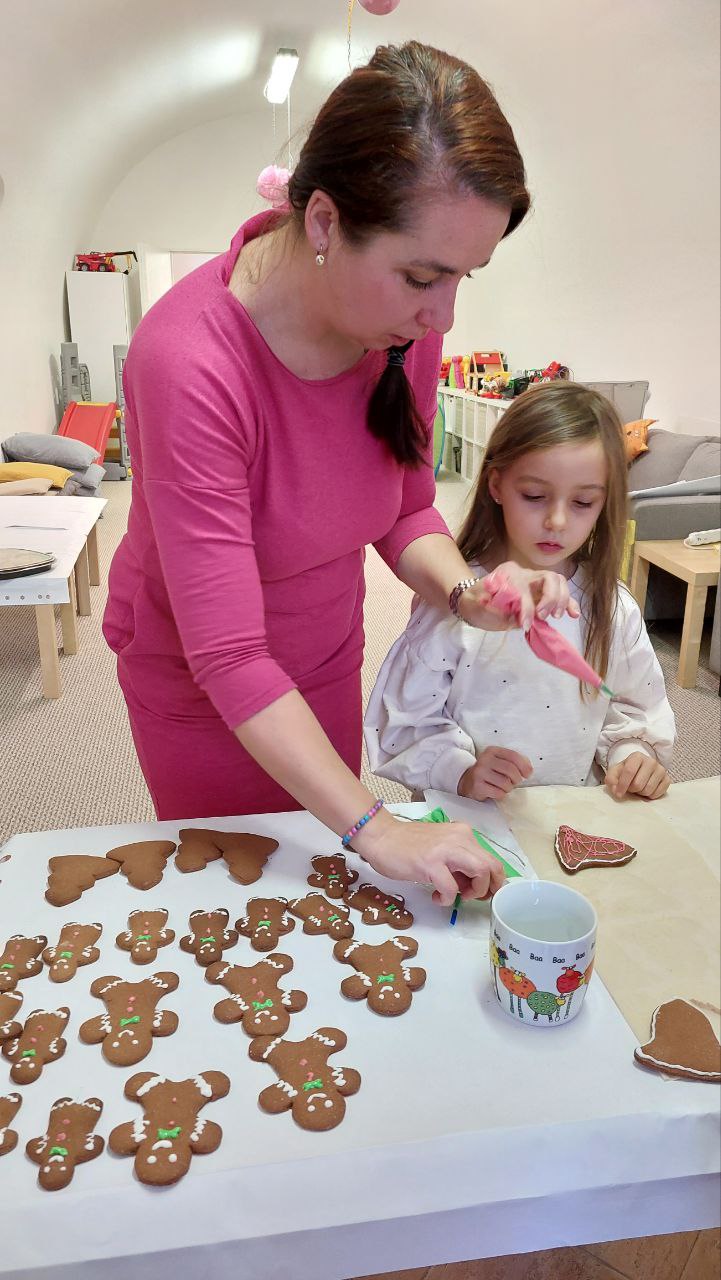 Přípravy na předvánoční jarmark
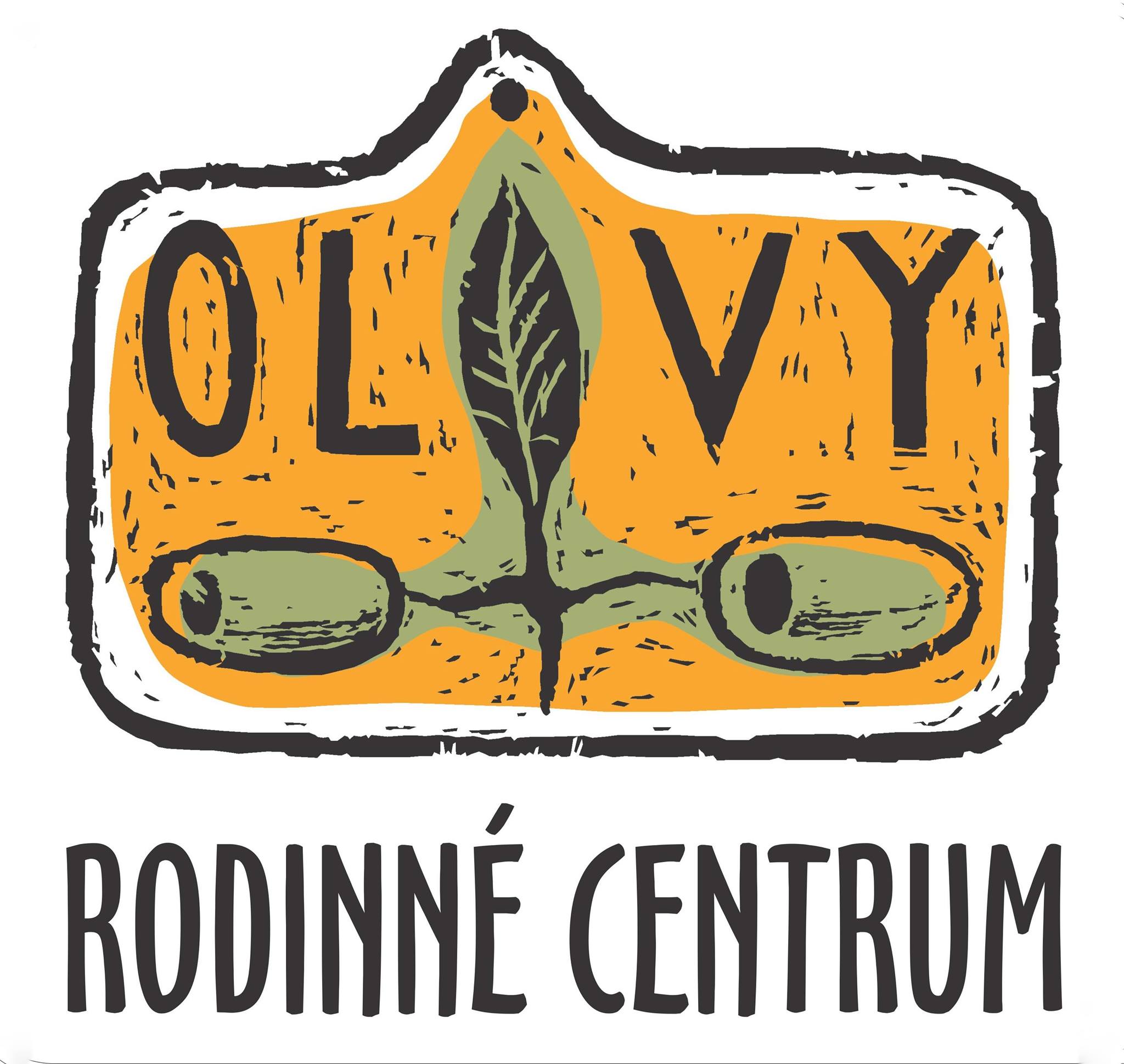 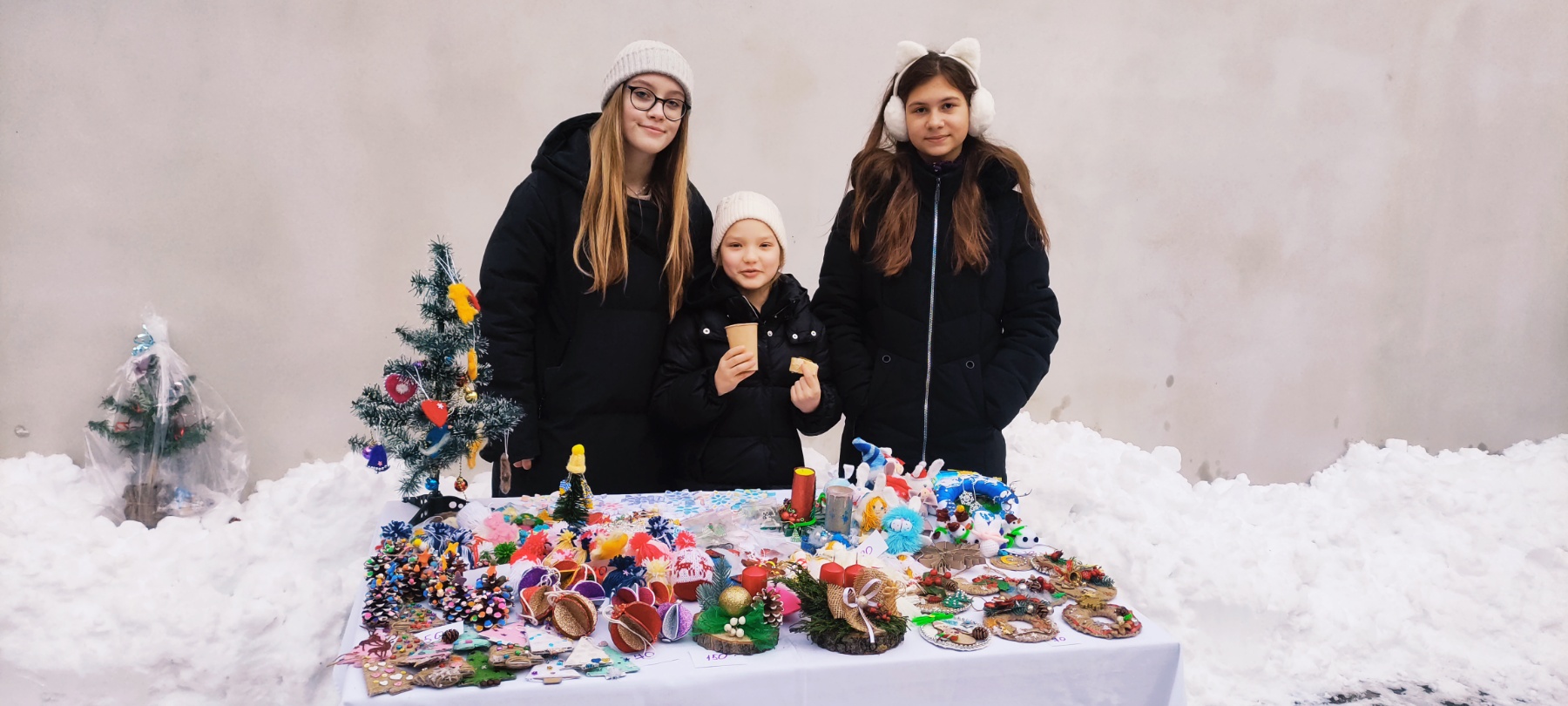 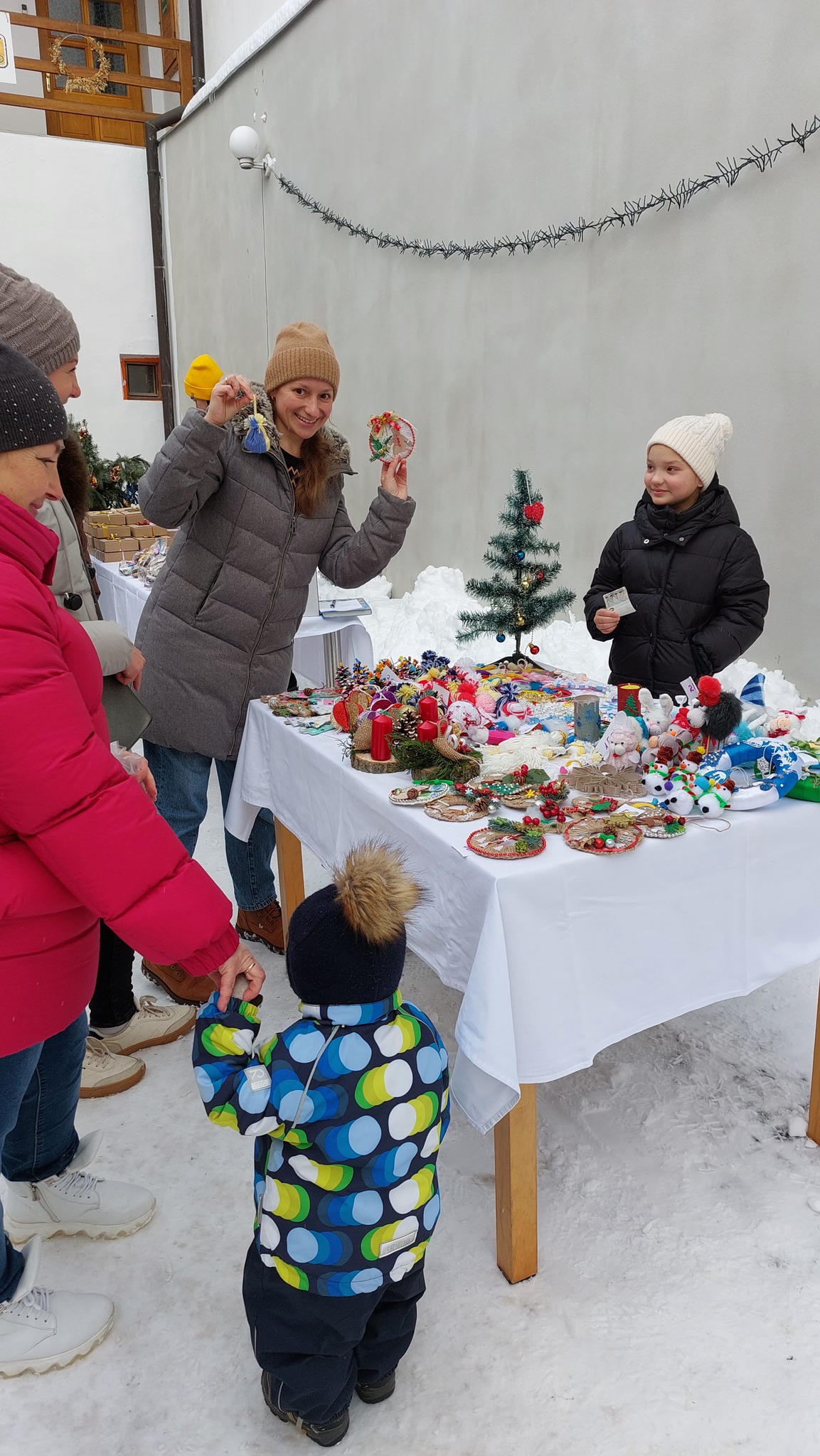 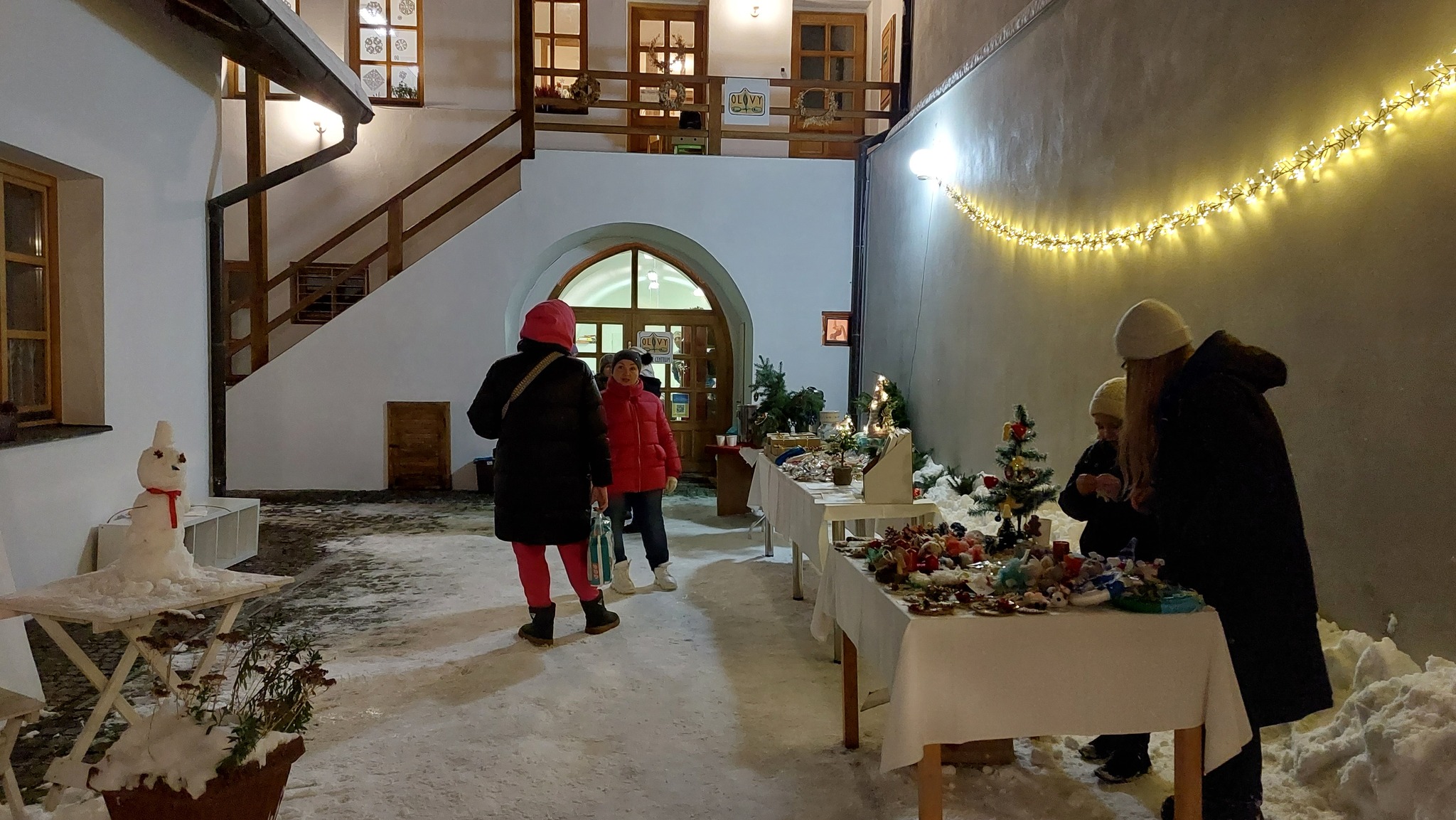 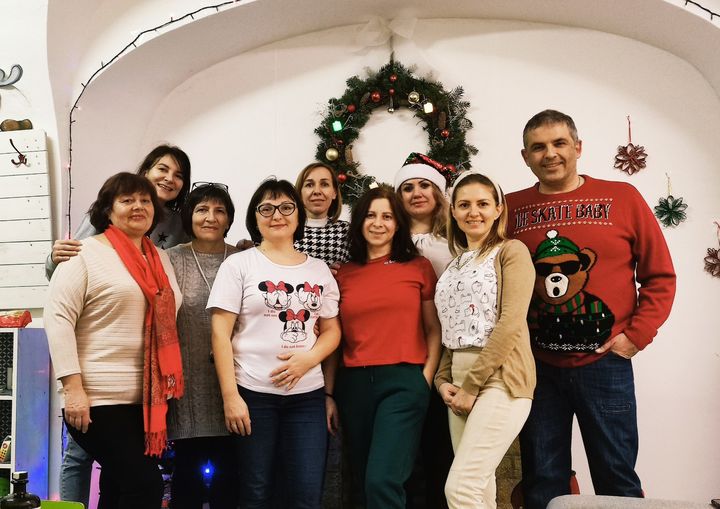 Vánoce
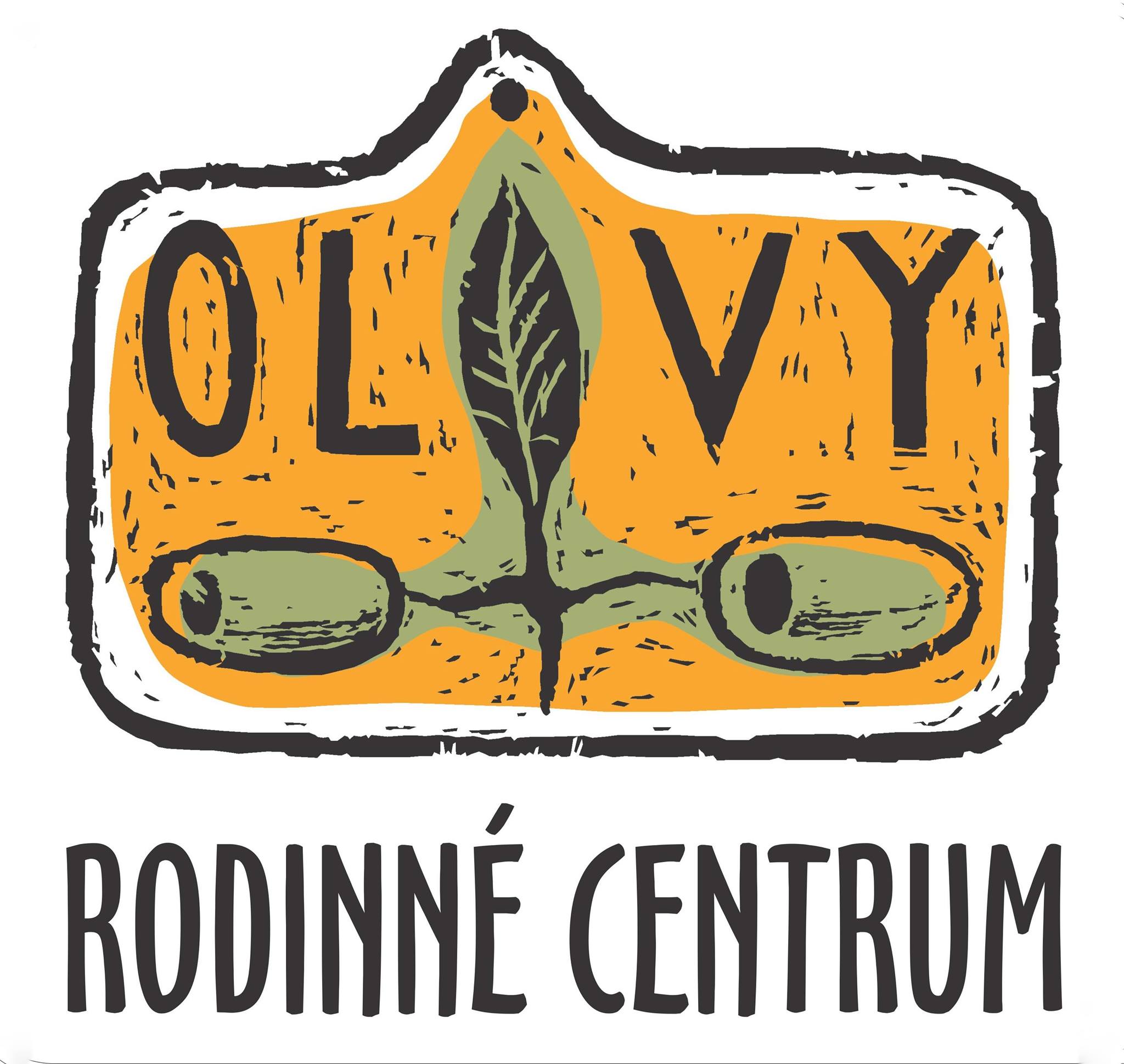 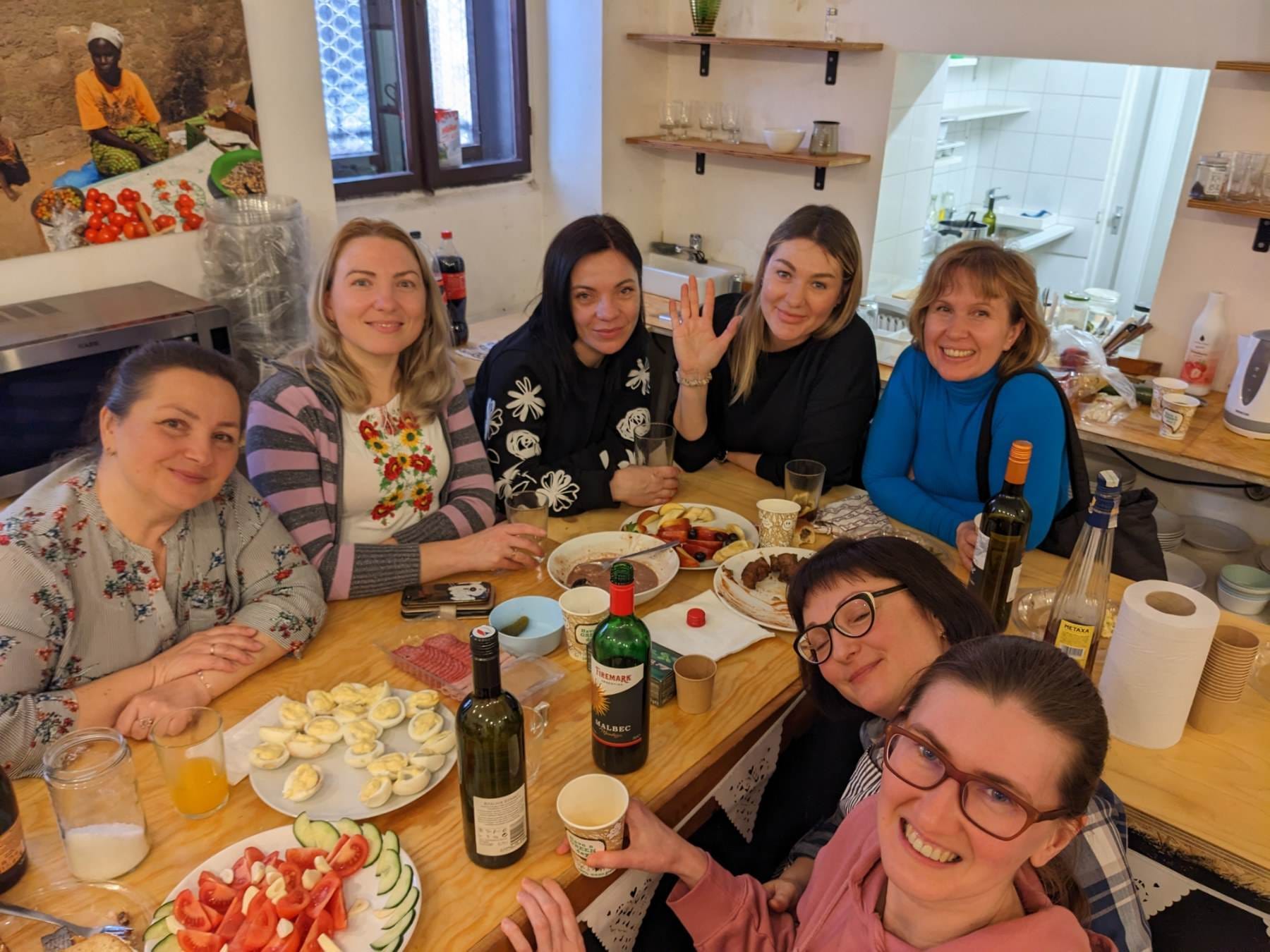 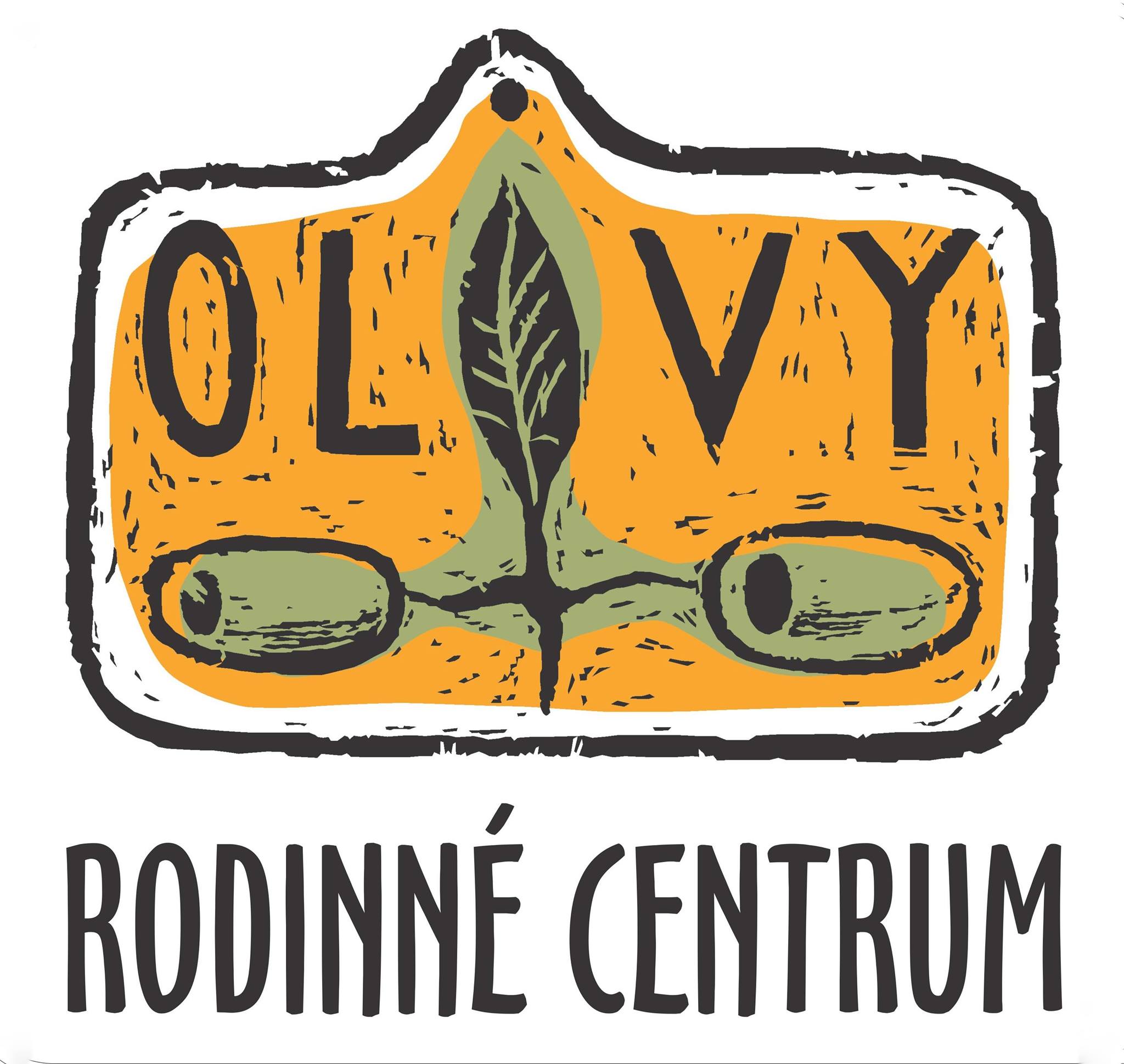 Komunitní centrum Člověka v tísni – fúze - zázemí pro setkávání a aktivity
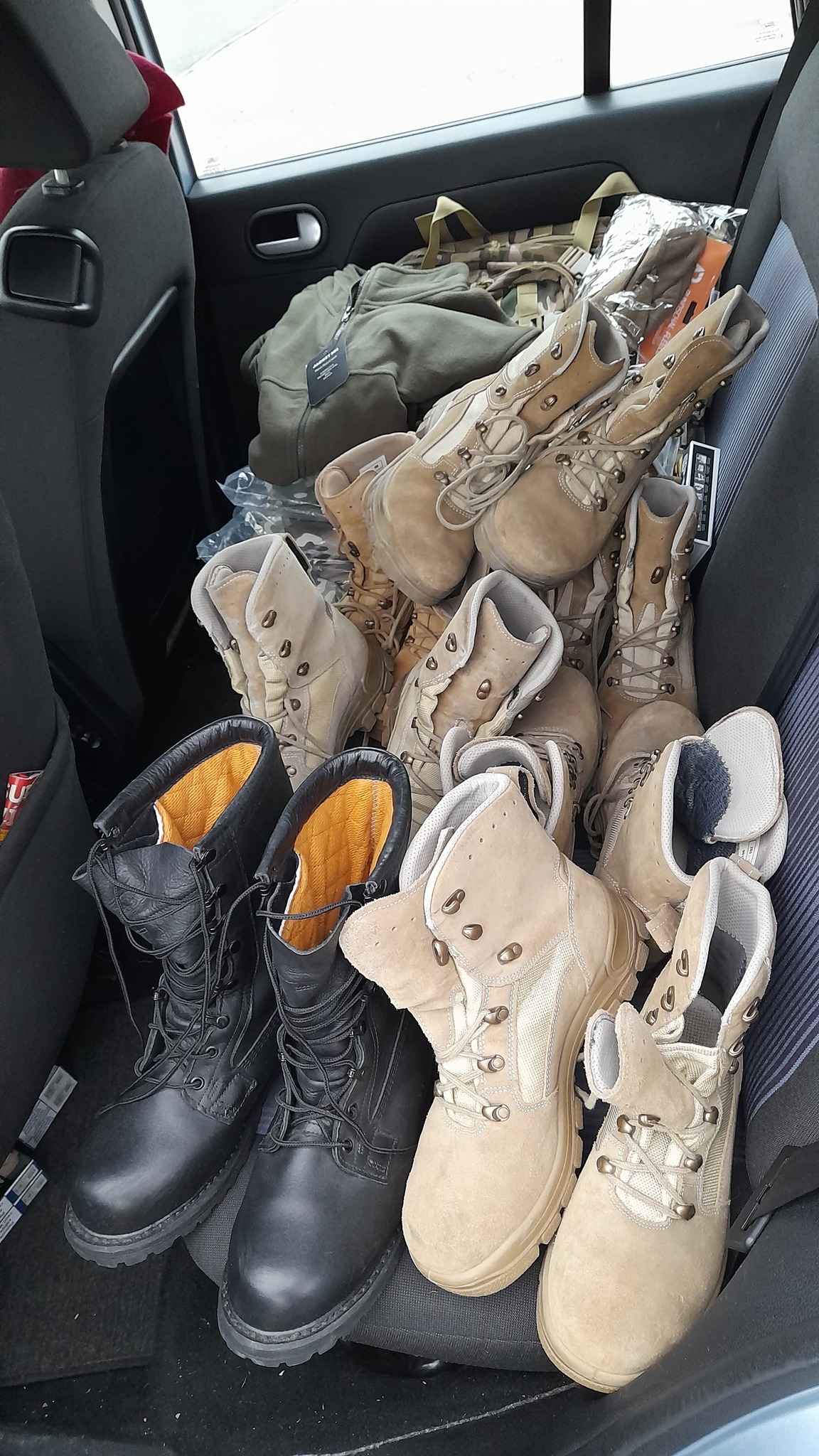 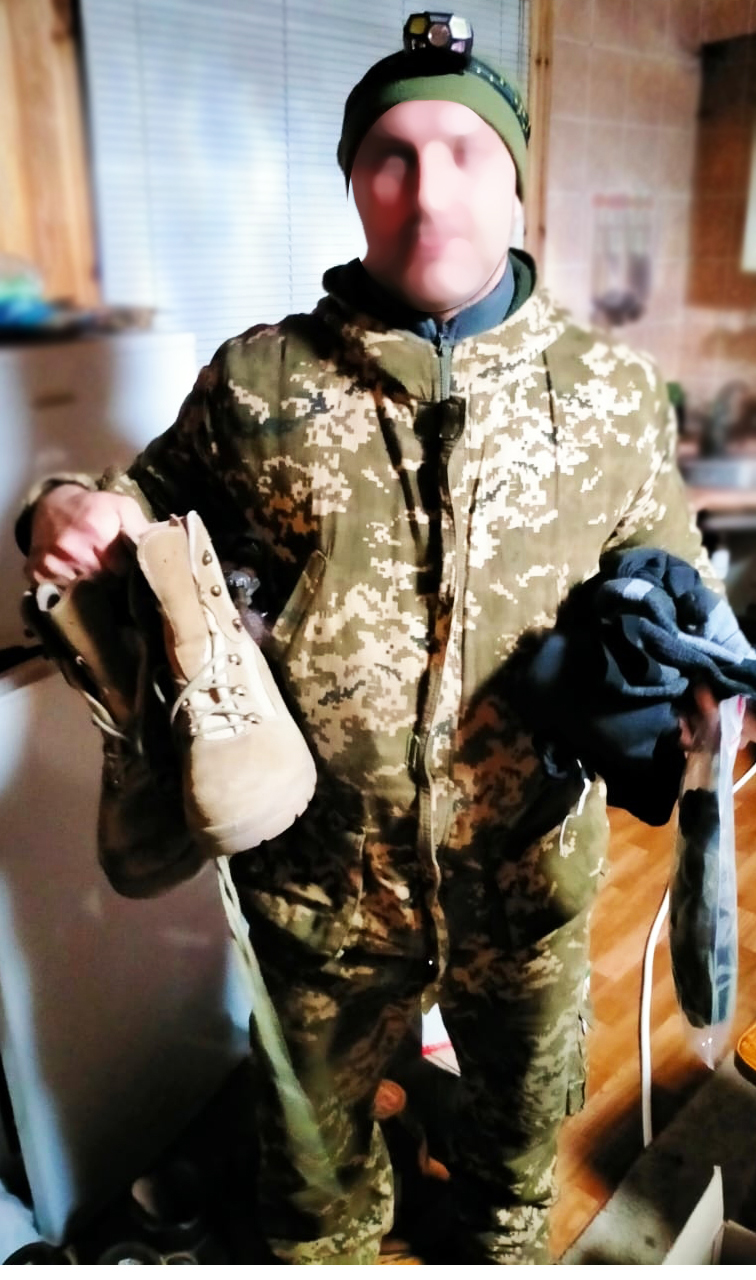 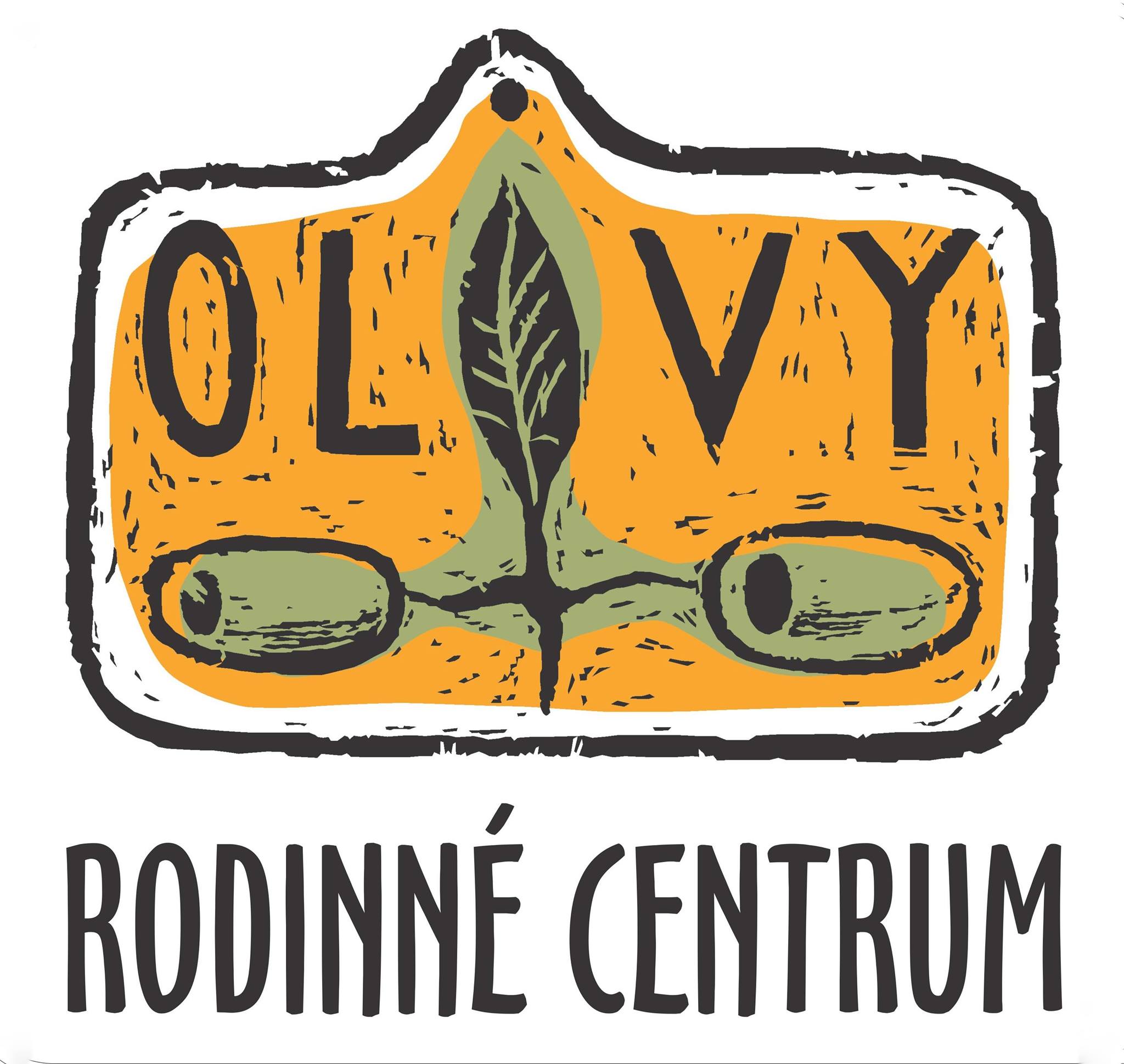 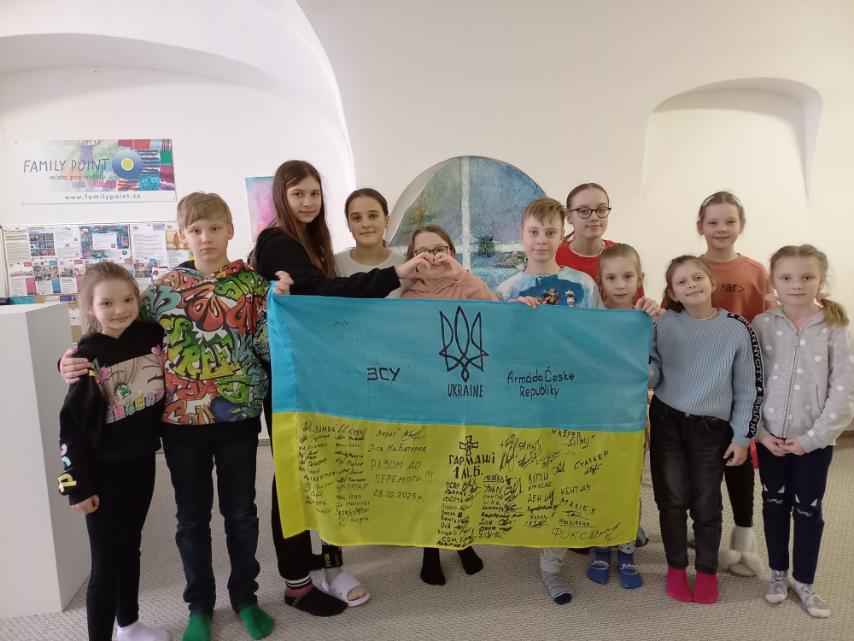 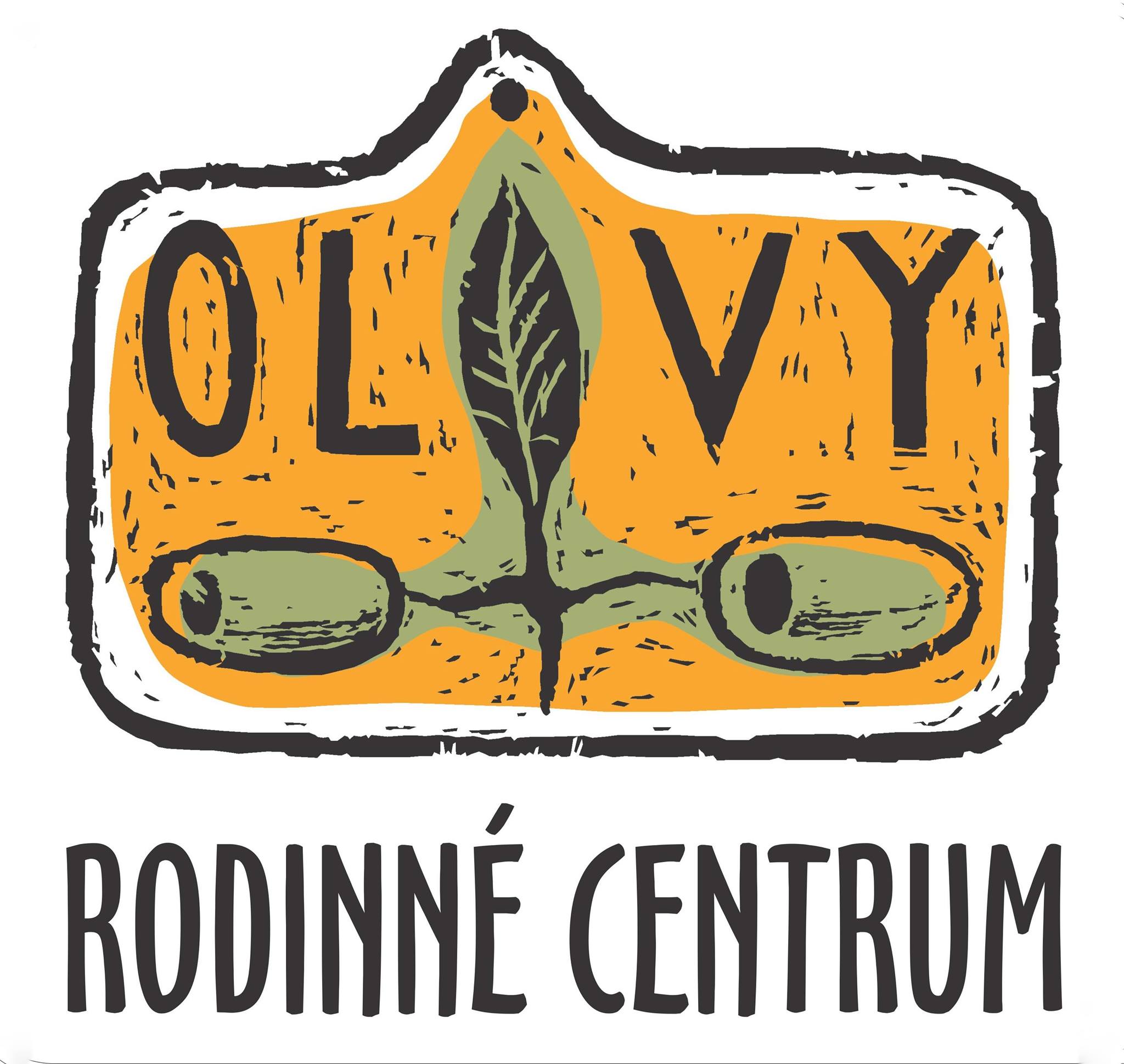 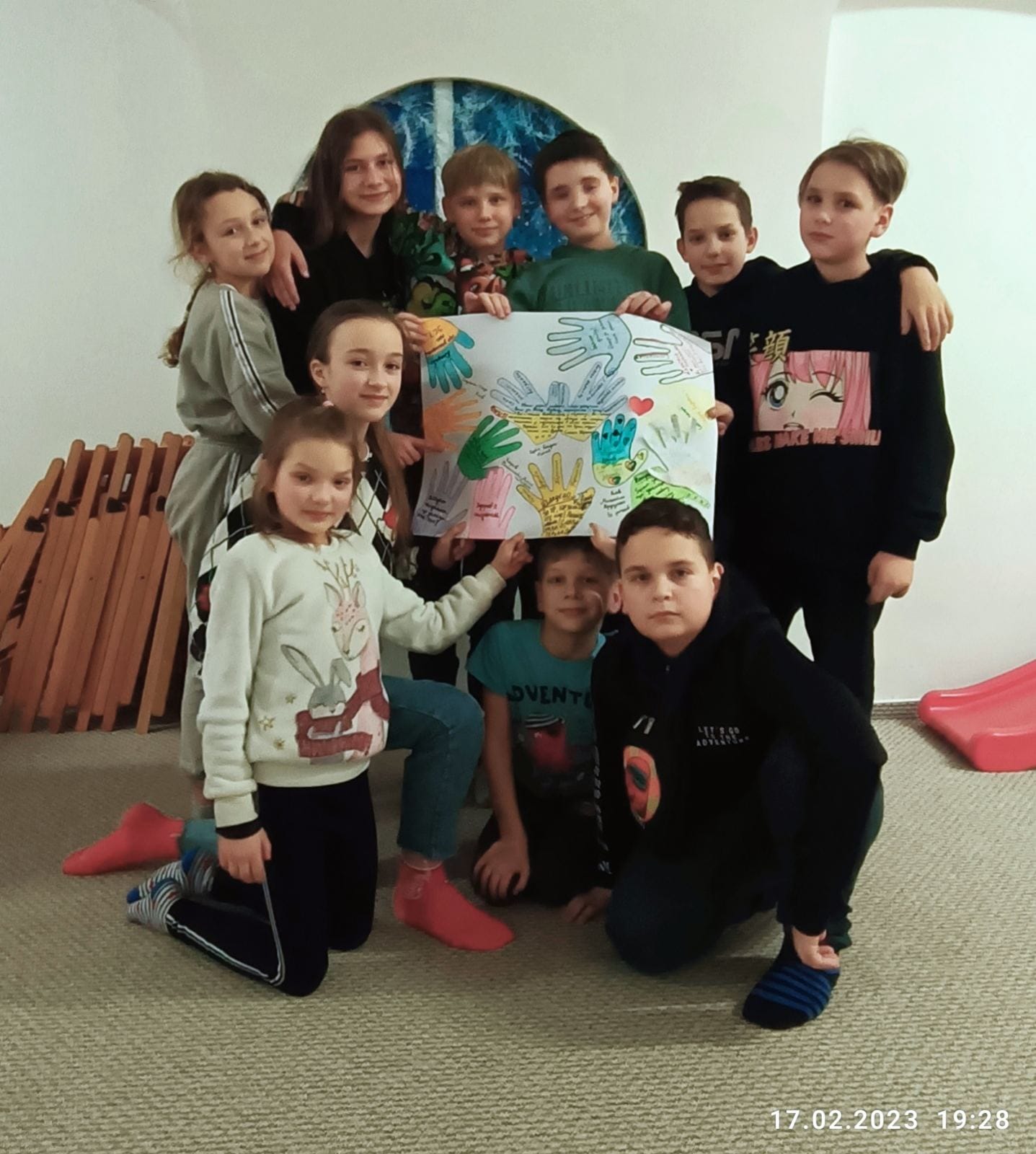 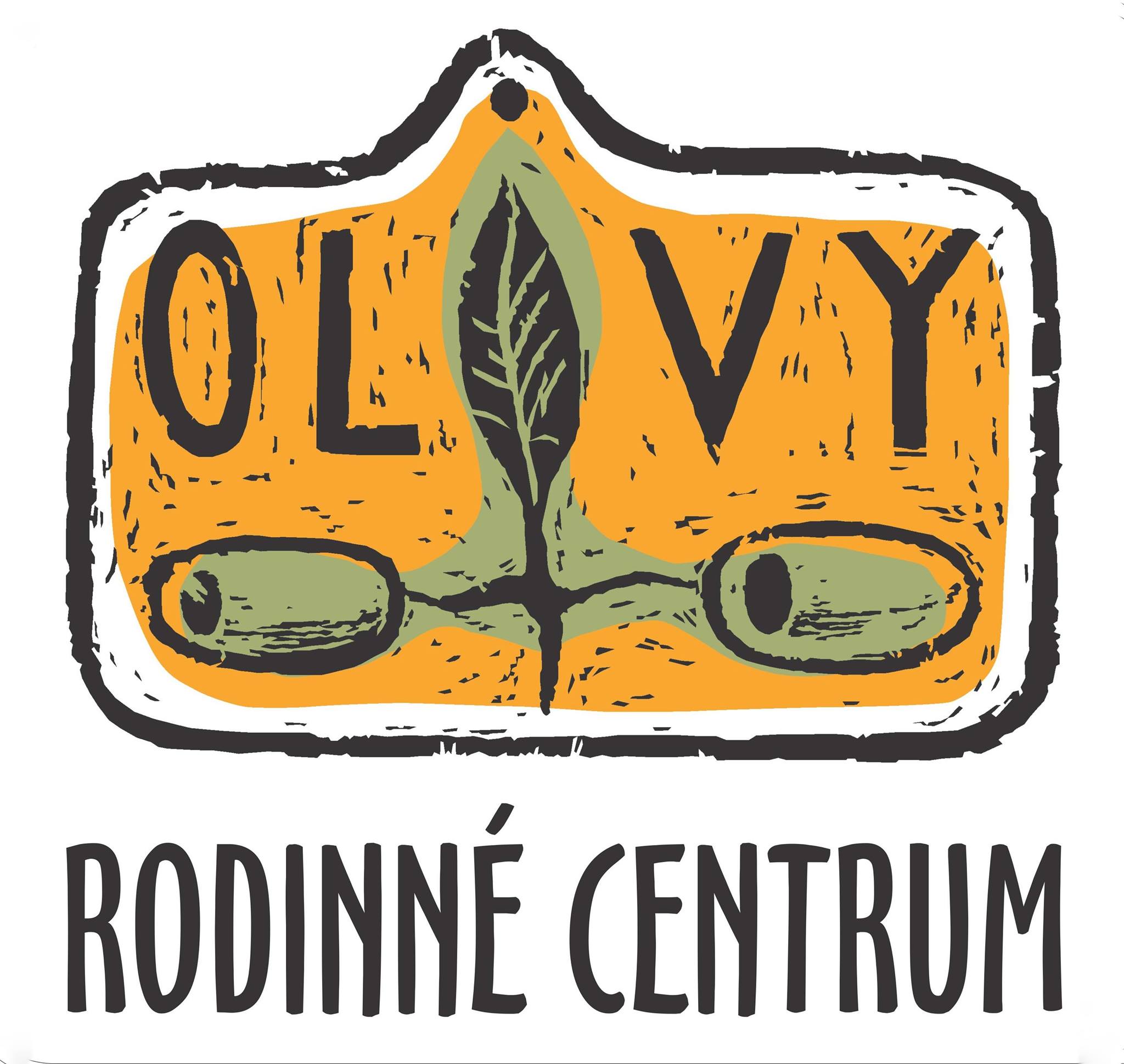 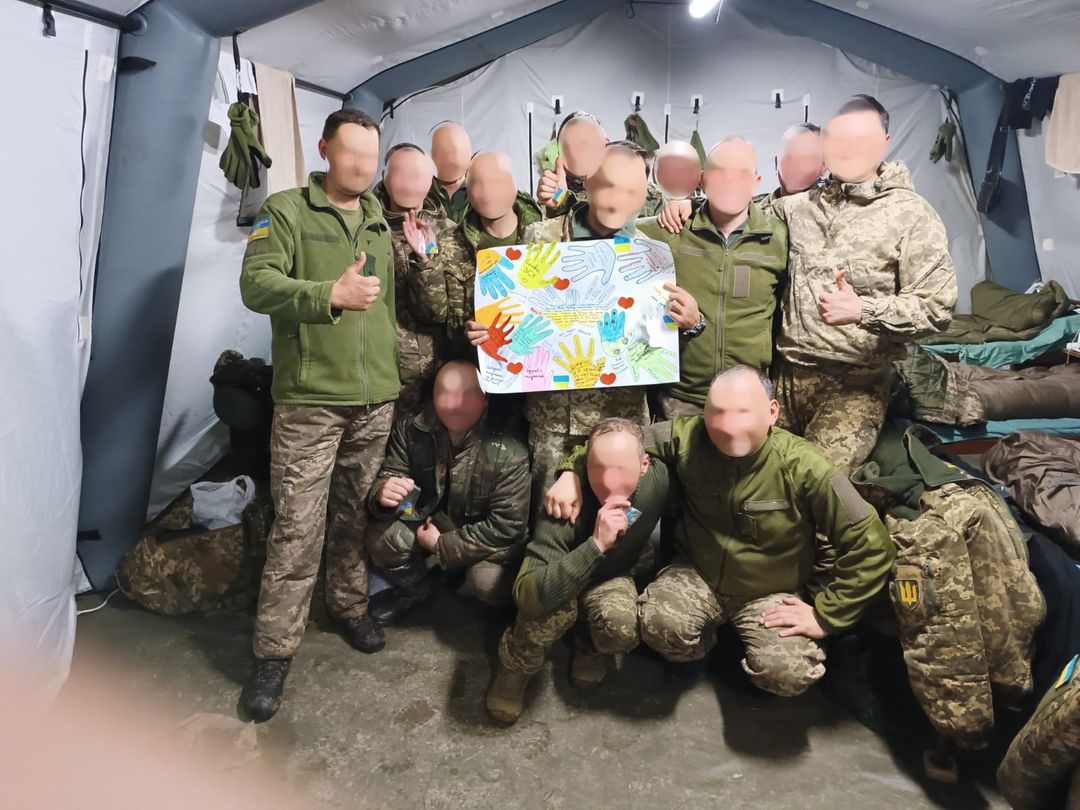 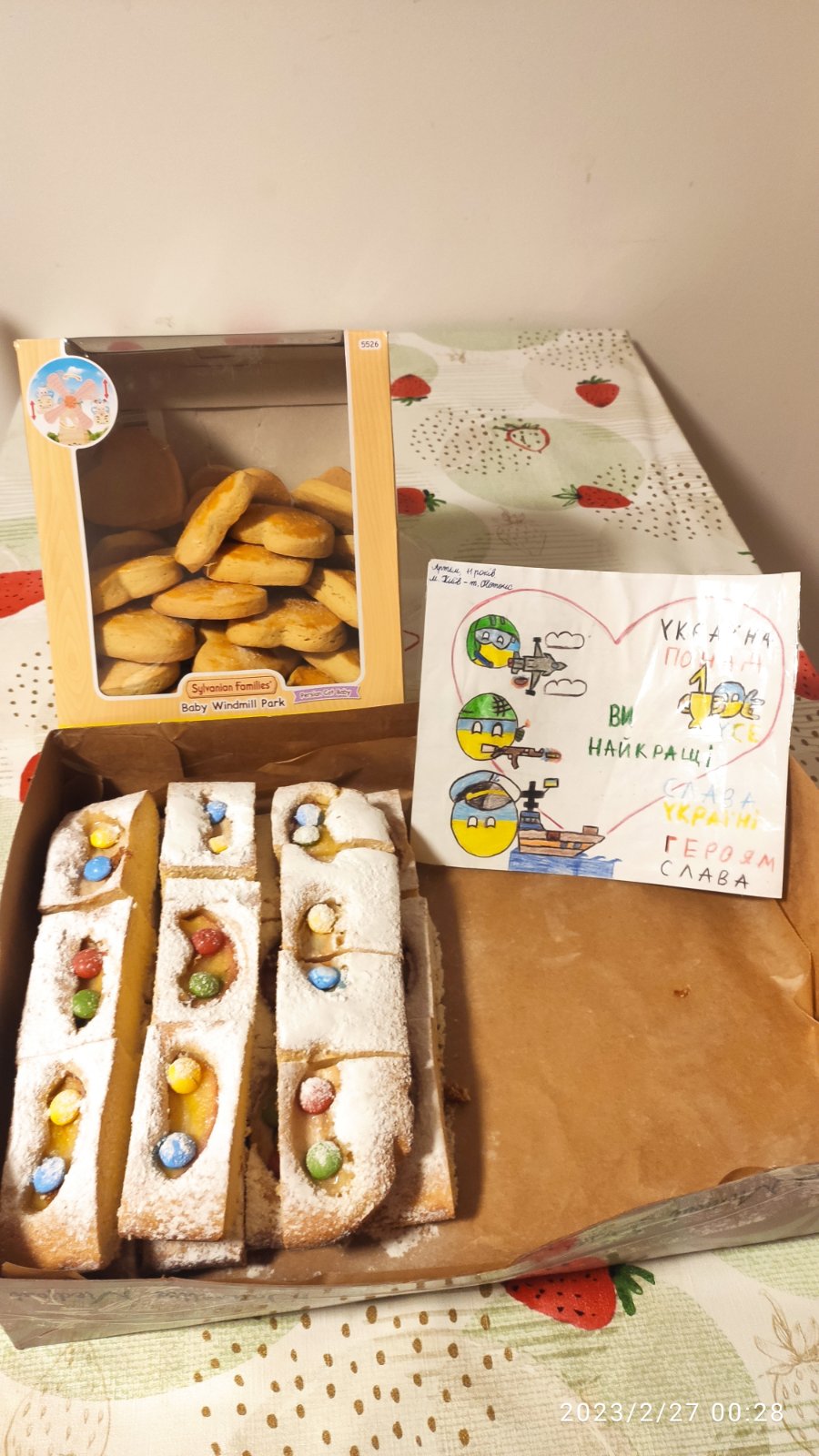 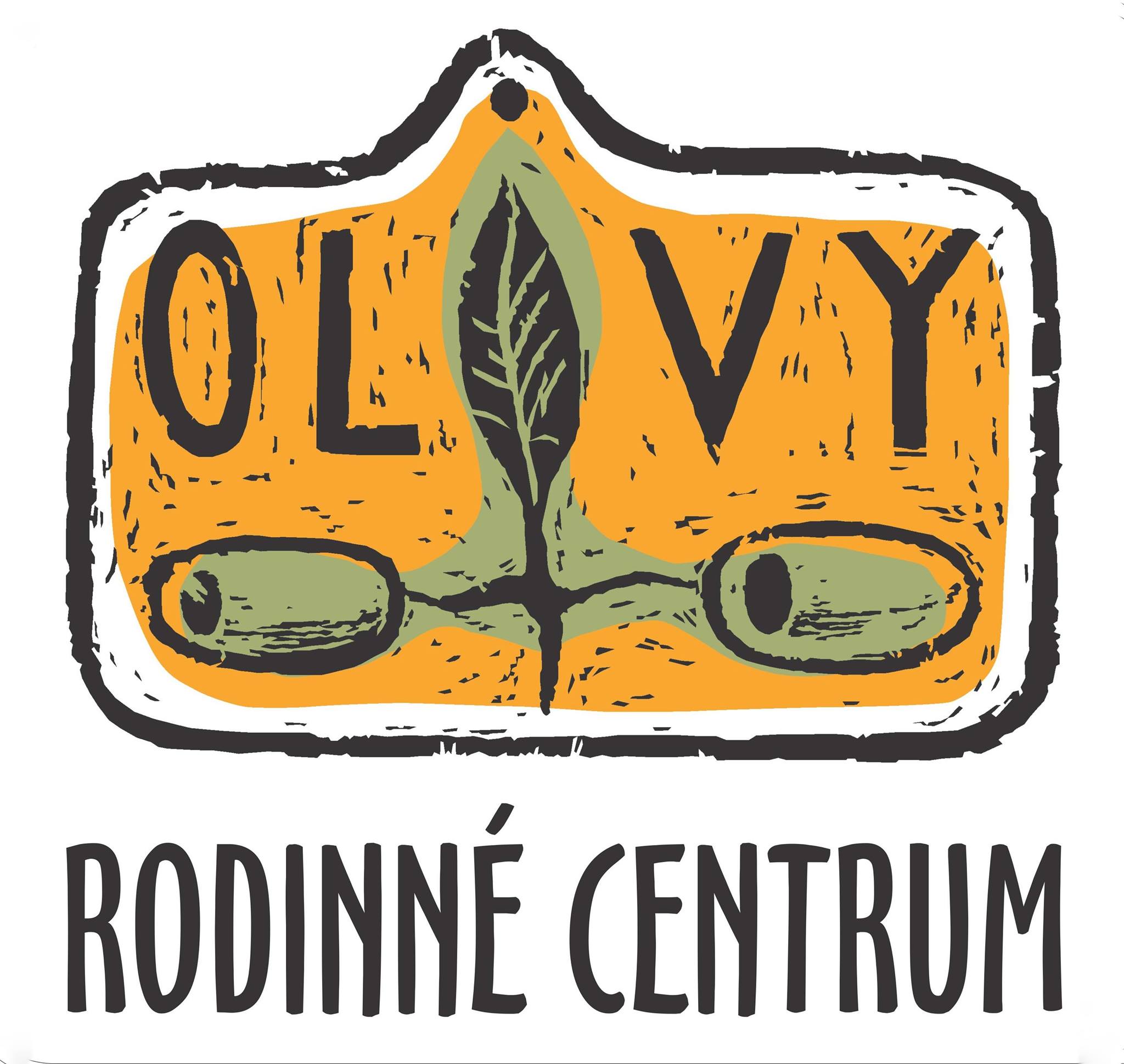 Děkuji Vám za pozornost
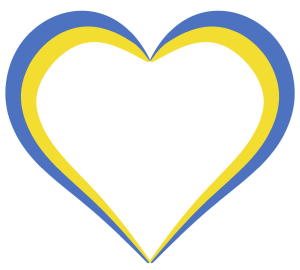 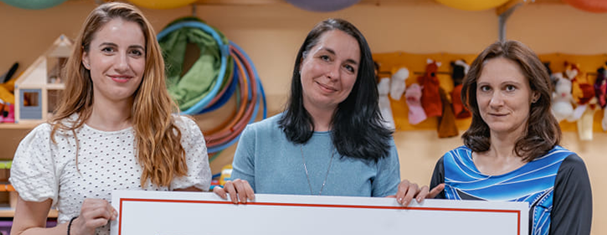 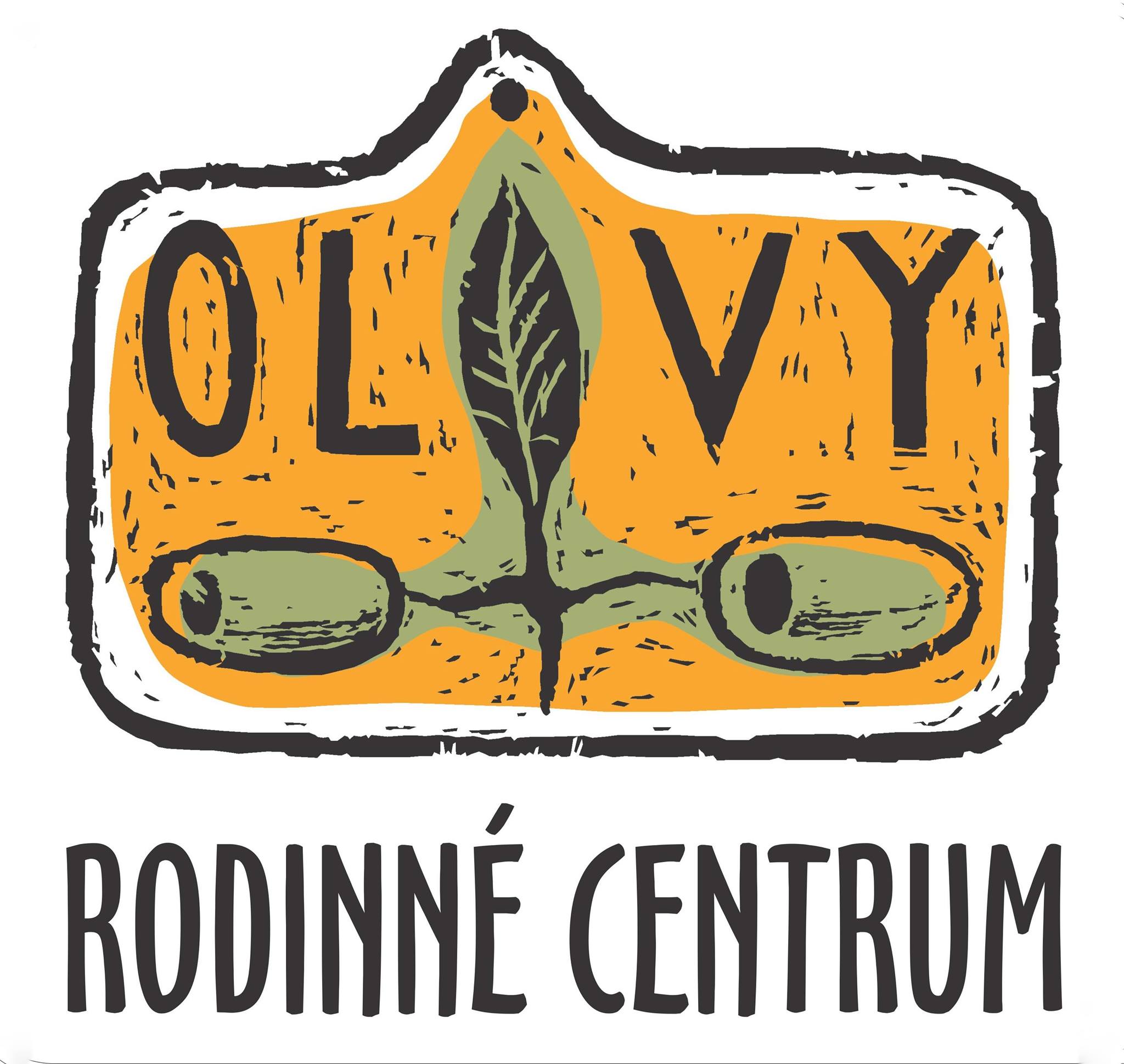